Презентация   опыта    работы   по  теме :  « Здоровьесберегающие  технологии   в   физическом   развитии    и  оздоровлении  дошкольников » на   конкурс  « Воспитатель  года  2015 »
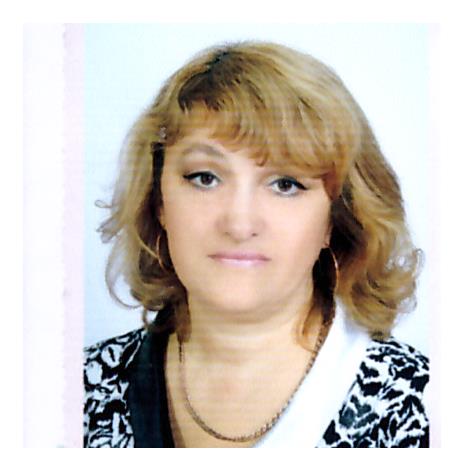 Воробьёвой   Елены Георгиевнывоспитателя  МАДОУ « Детский сад № 22 общеразвивающего вида »г. Печора
« Здоровье – это состояние полного физического, душевного и социального благополучия, а не только отсутствие болезней и физических дефектов » .               Из   устава   Всемирной                               организации   здравоохранения .
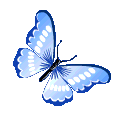 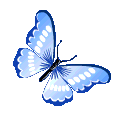 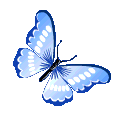 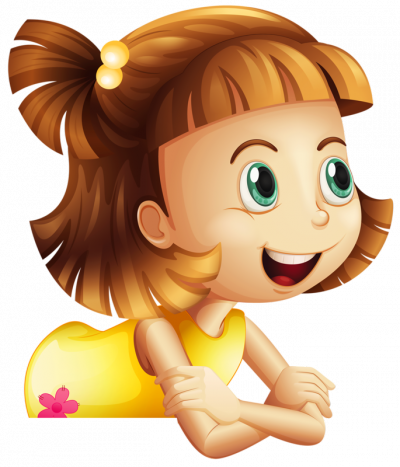 Моё педагогическое кредо-
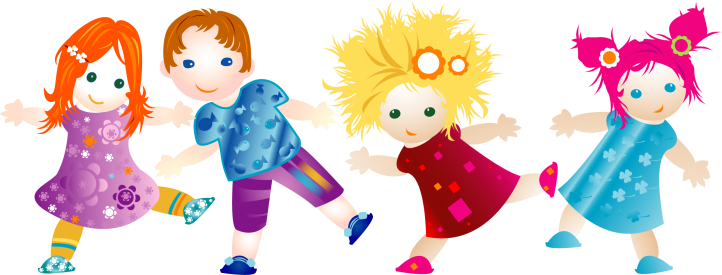 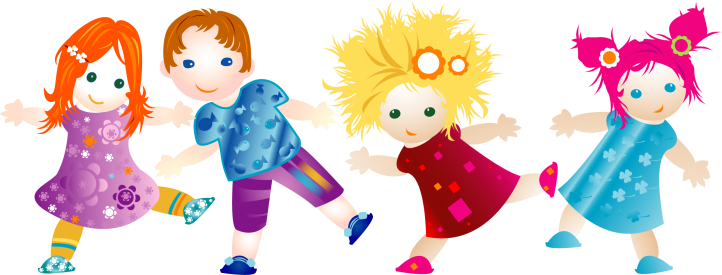 Воспитатель  сам должен  быть  таким, каким  он  хочет  сделать своих воспитанников
Моя любимая «Десяточка»
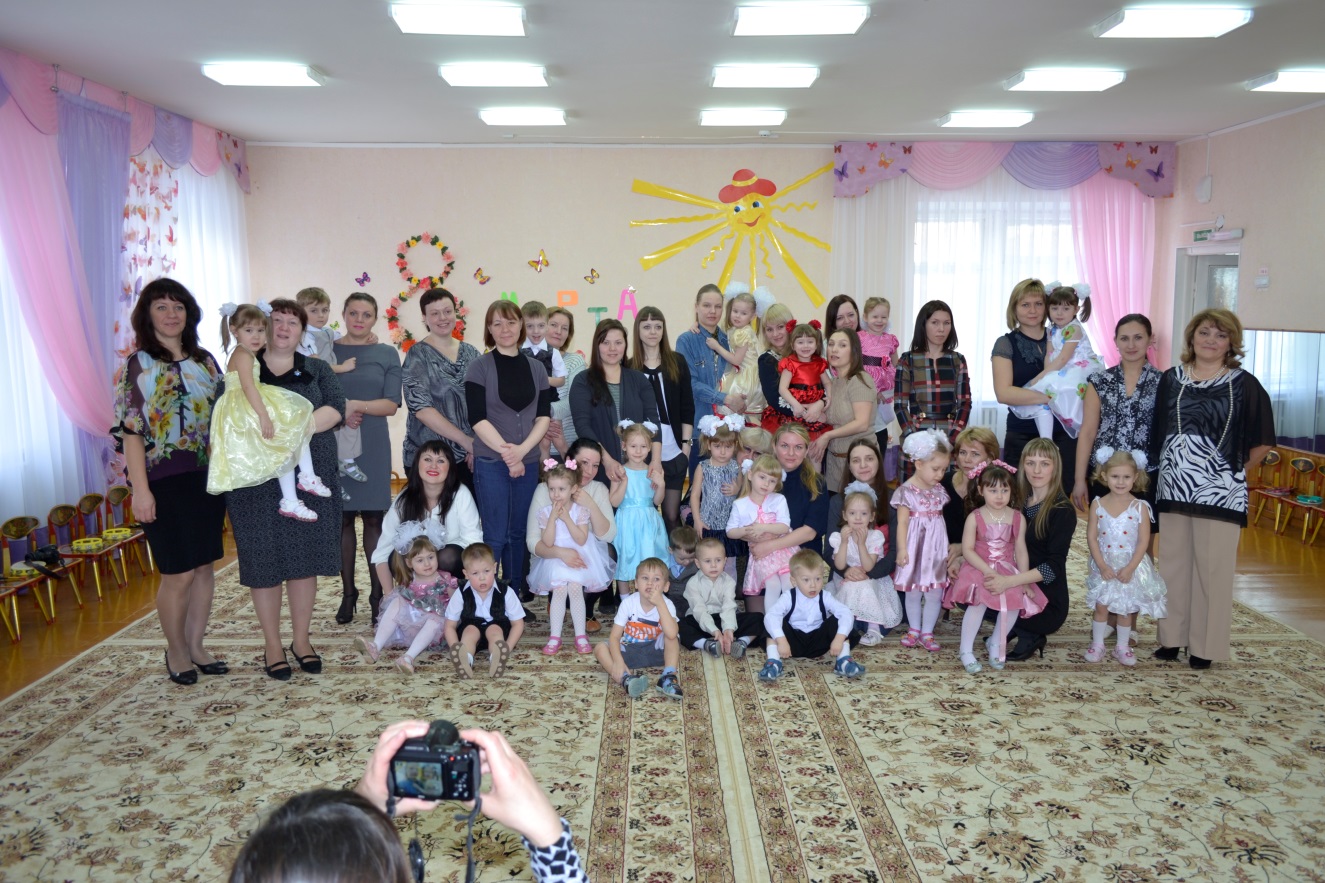 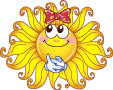 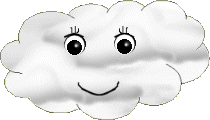 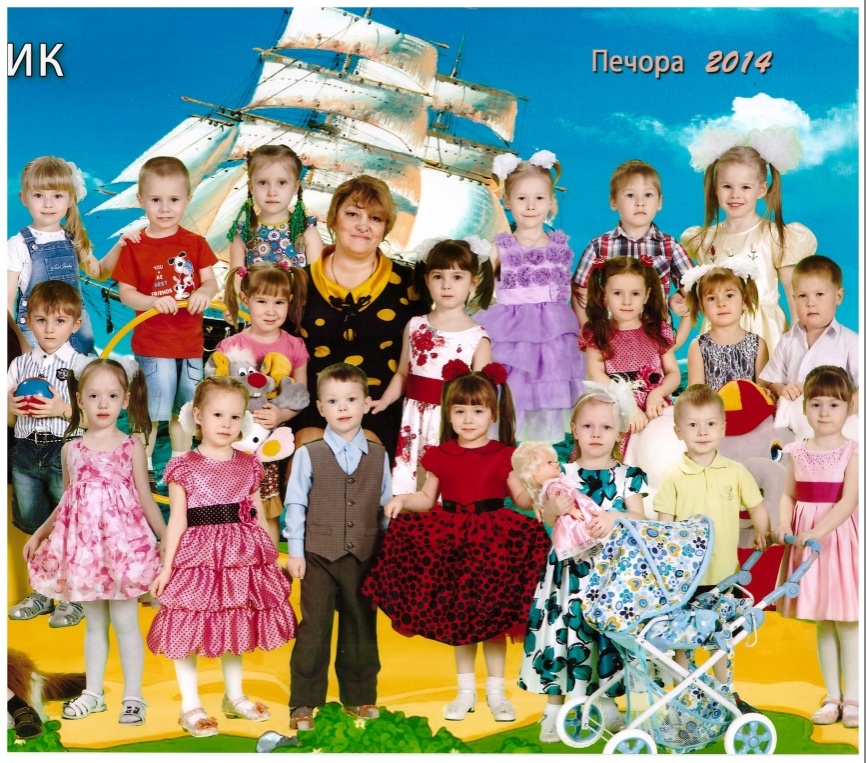 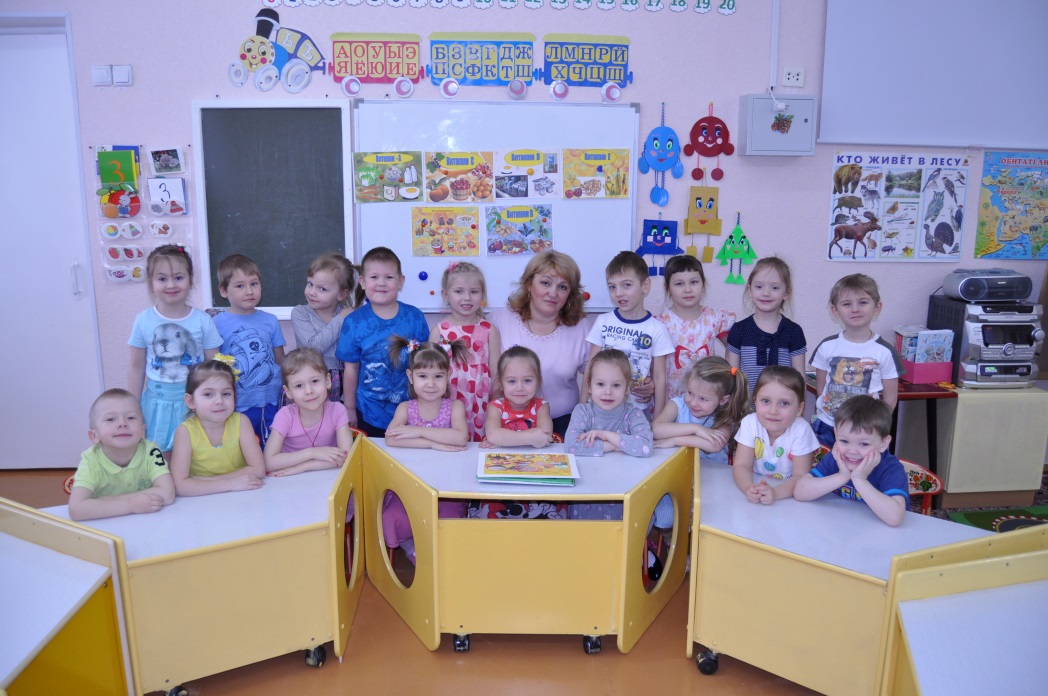 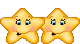 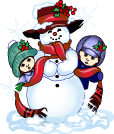 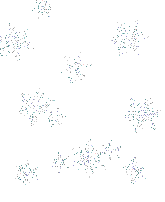 Здоровьесберегающие образовательные технологии  направлены на сохранение, поддержание и обогащение здоровья субъектов педагогического процесса в детском саду: детей, педагогов, родителей.
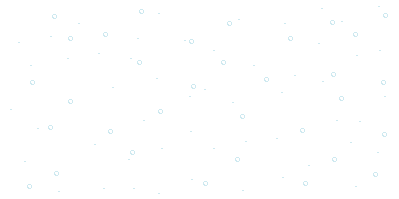 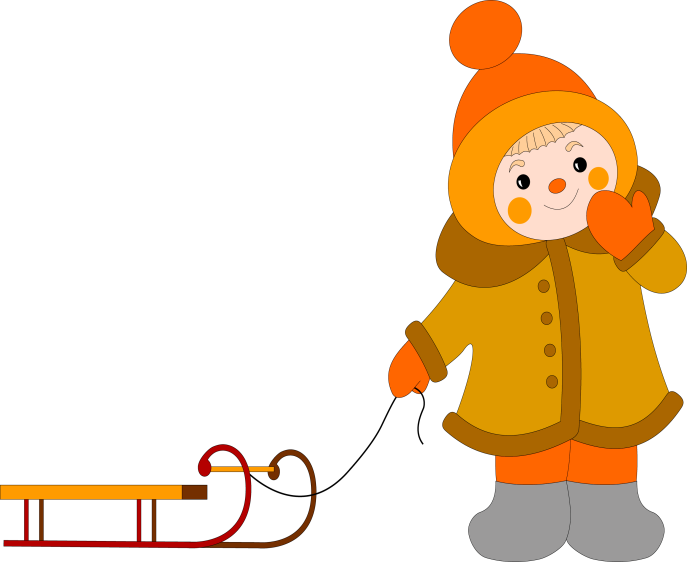 Актуальность   здоровьесберегающих технологий
Современный темп жизни на сегодняшний день ставит перед нами много проблем, среди которых самой актуальной является проблема сохранения здоровья, воспитания привычки к здоровому образу жизни.
Проблемность работы по здоровьесбережению
Существует низкий уровень мотивации на    сохранение и укрепление индивидуального здоровья
Имеет место     «забалтывание»
        проблемы  
         здоровья
Можно            констатировать    
сужение понятия
       «здоровье»
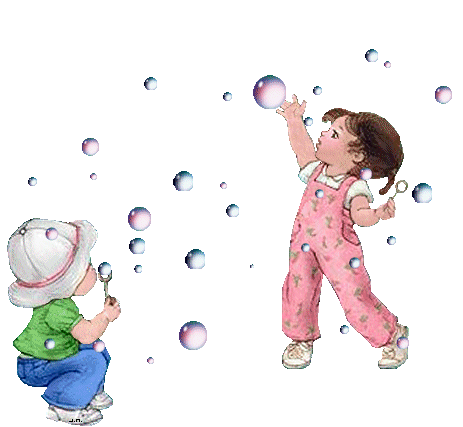 Одной из главных задач, которая заложена в основную образовательную программу дошкольного образования
,,
является
формирования у детей
элементарных представлений о здоровом образе жизни
забота  о сохранении и     укреплении
здоровья детей
воспитание полезных привычек, в том   числе привычки к здоровому питанию, потребности к двигательной активности.
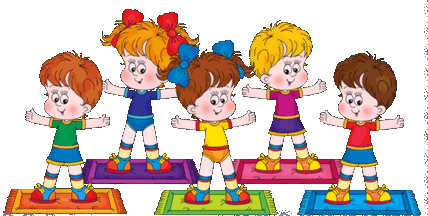 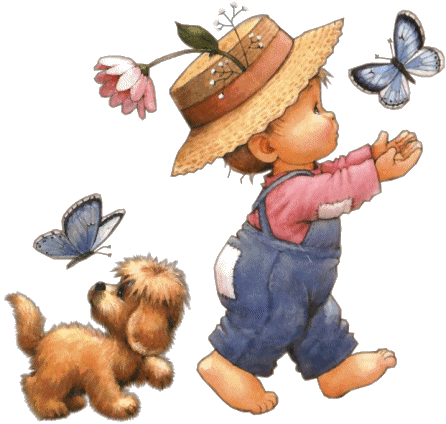 Современные здоровьесберегающие и здоровьеукрепляющие  технологии
Технологии 
   сохранения и
 стимулирования
      здоровья.
Технологии
       обучения
     здоровому 
   образу  жизни.
Валеологическое  просвещение   родителей.
Коррекционные
     технологии.
Цель   работы
Формирование у детей
      осознанного отношения к
     здоровье сберегающему 
     поведению в повседневной
                    жизни;
Формирование знаний,
            умений и навыков
     здорового образа жизни;
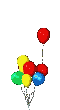 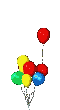 Созданий условий, направленных на
    сохранение и укрепление здоровья 
      ребёнка на всех этапах его
          обучения и развития.
Задачи :
Формировать здоровьесберегающее и  здоровьеукрепляющее  поведение в специально созданных и жизненных ситуациях.
Создавать психологически комфортную среду в группах.
Обогащать эмоциональную сферу.
Развивать дружеские взаимоотношения через игру и общение в повседневной жизни.
Корректировать проявление эмоциональных трудности детей (тревожность, страхи, агрессивность, низкая самооценка).
Дать представление о значении органов слуха, зрения и т.д. для жизнедеятельности человека, условиях их нормального функционирования
Уметь объяснить, выражая в речи, своё здоровьесберегающее  и здоровьеукрепляющее  поведение.
Результатами   применения здоровьесберегающих   технологий являются:
Сохранение и улучшение соматических показателей здоровья детей.
Сформированность навыков здорового образа жизни согласно возрастным критериям.
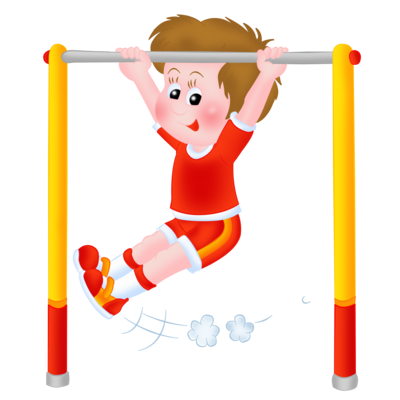 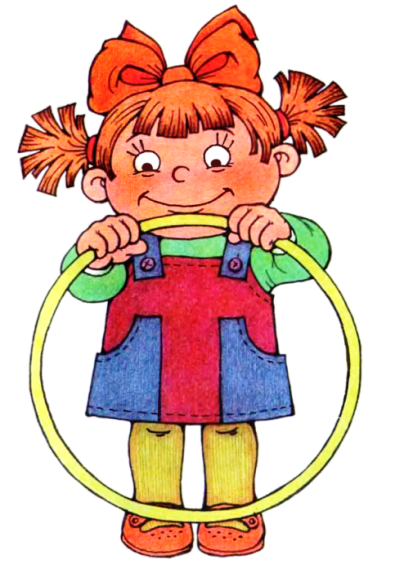 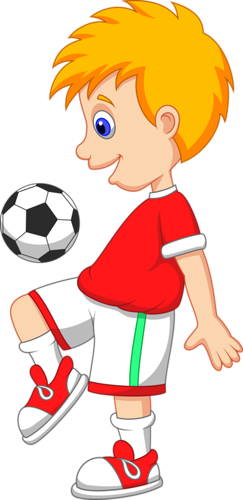 Наша  развивающая предметно – пространственная  среда
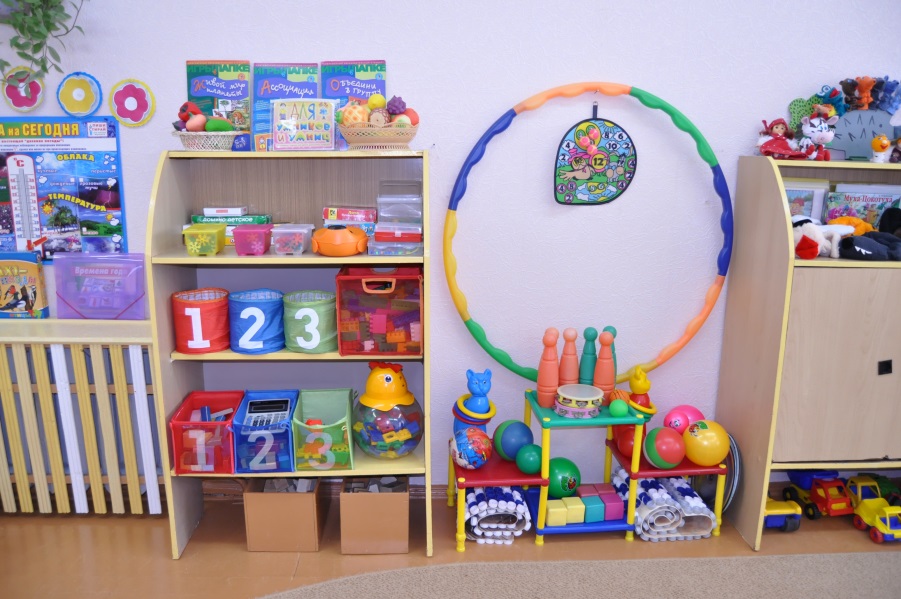 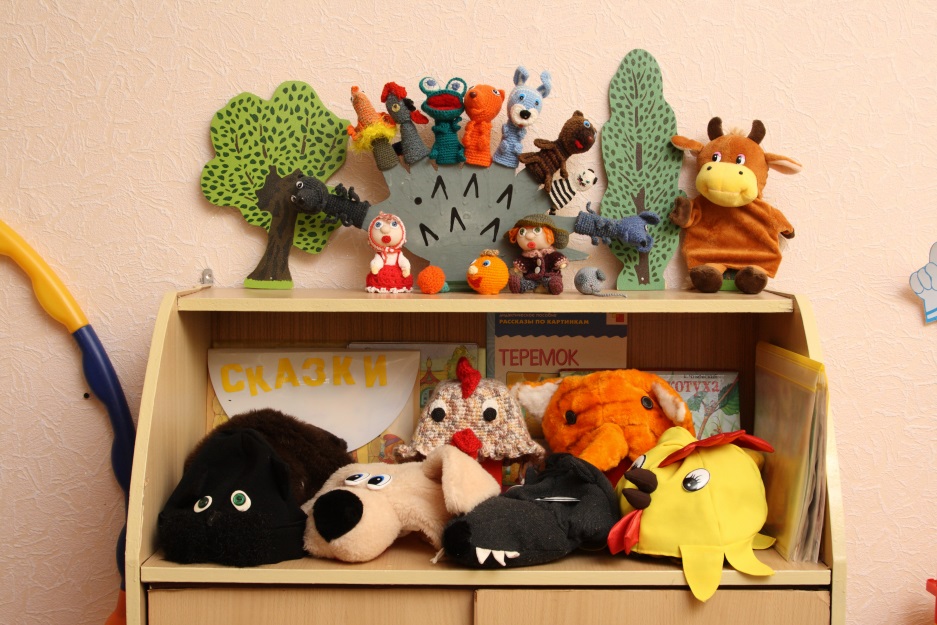 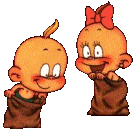 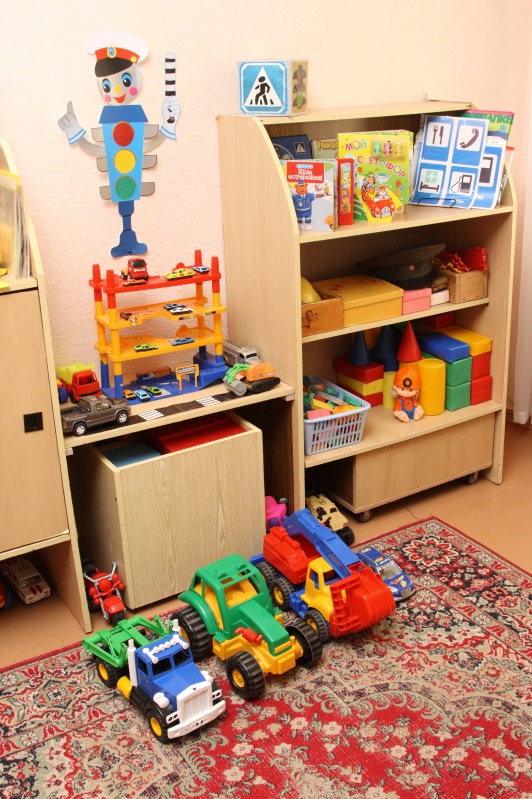 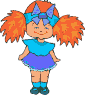 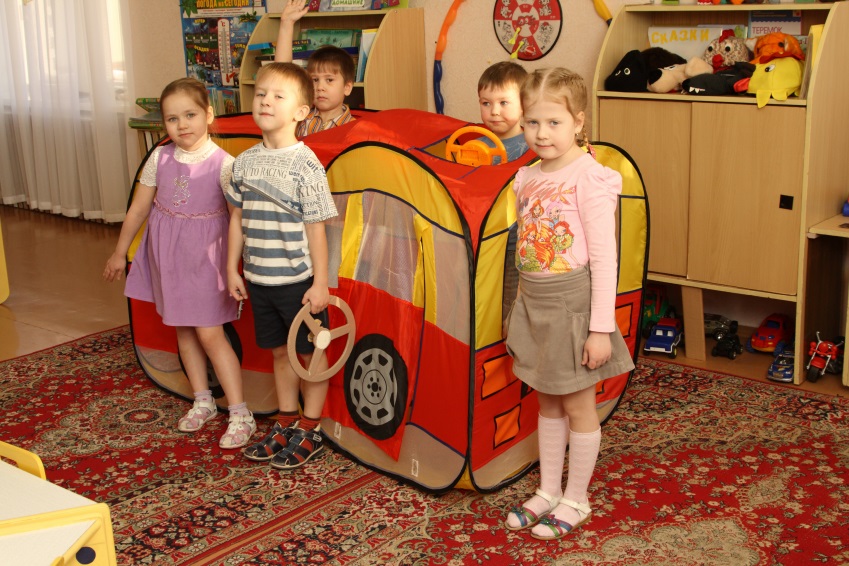 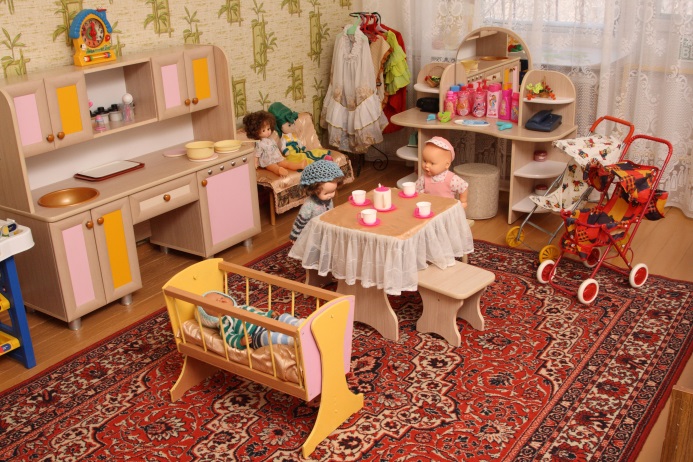 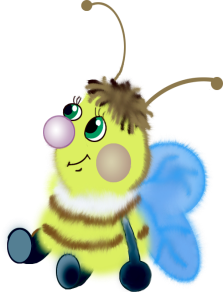 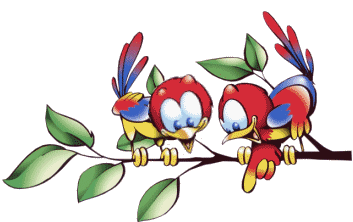 Наш физкультурно – оздоровительный центр
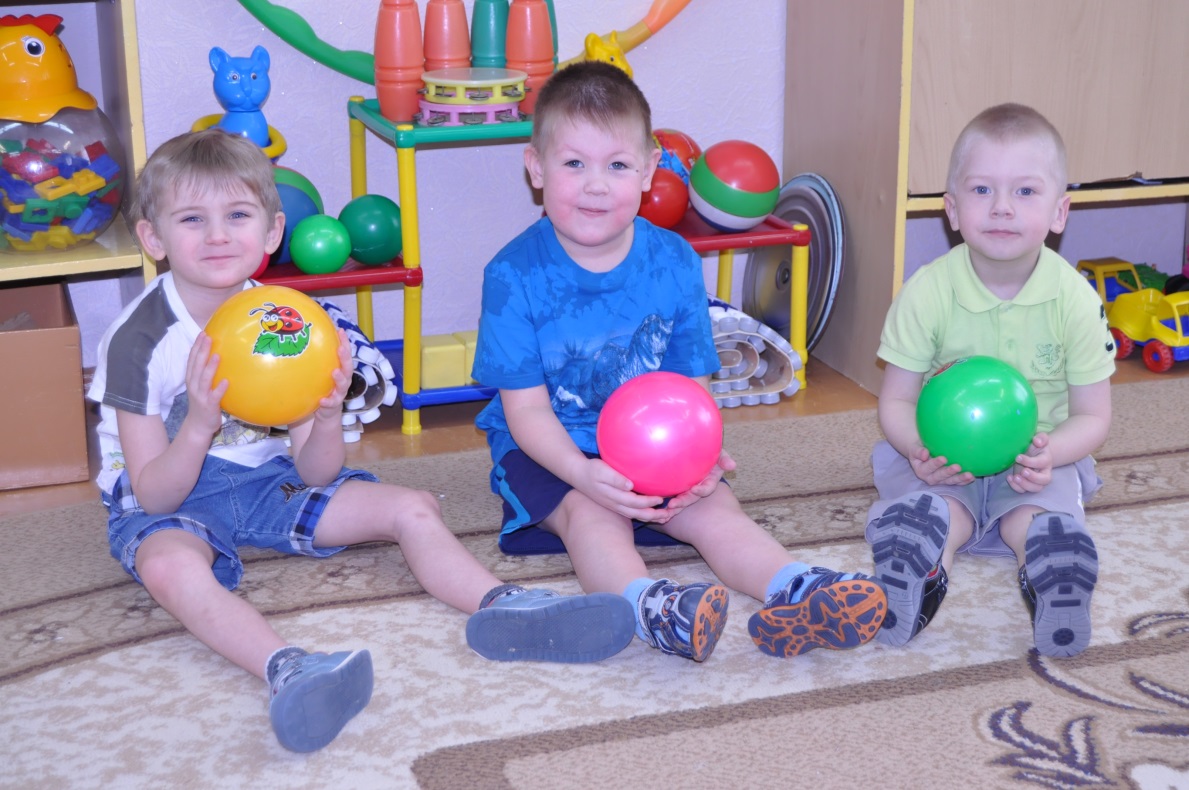 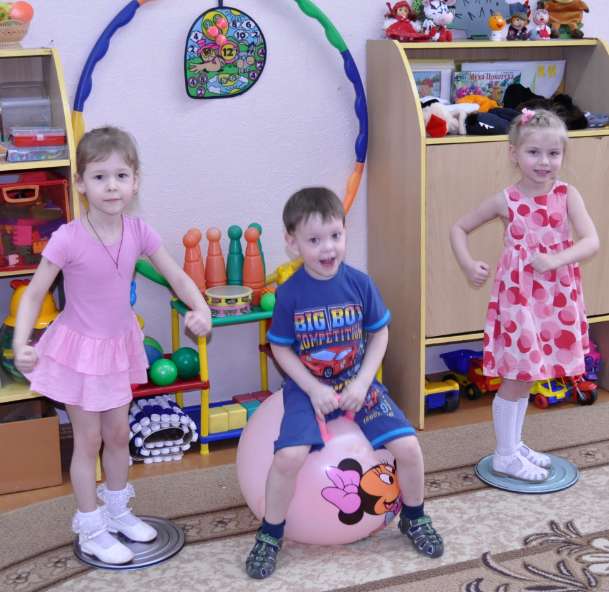 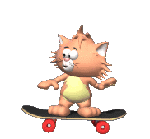 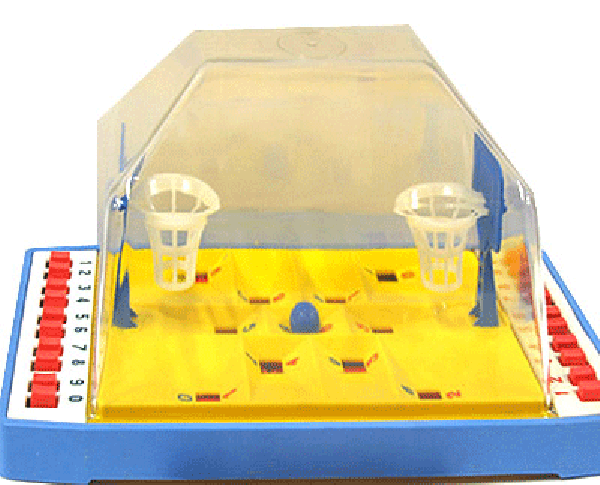 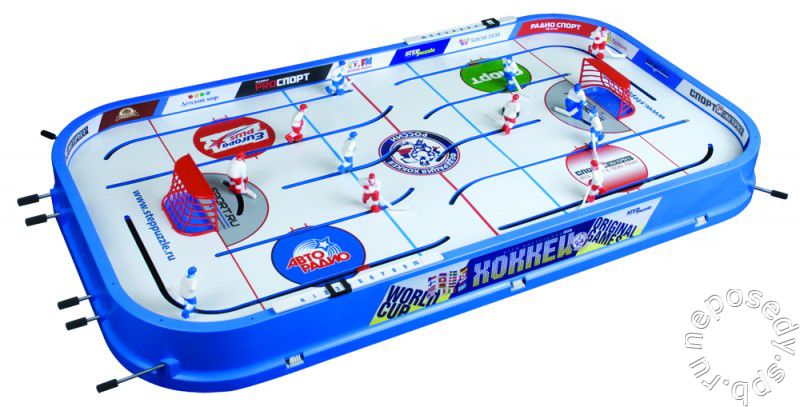 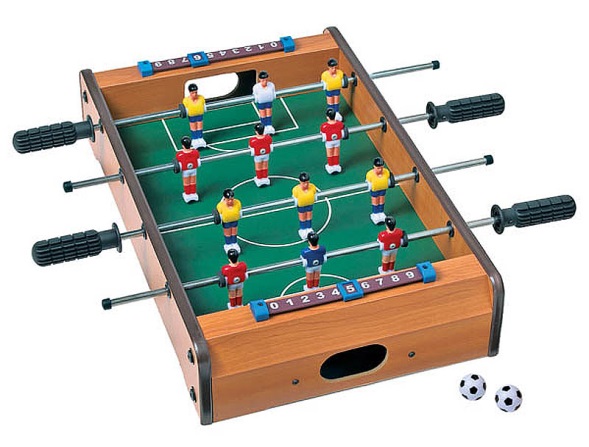 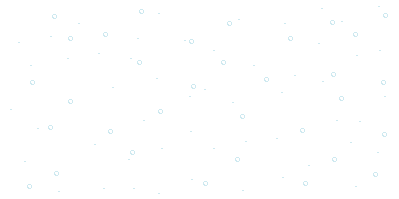 Наш  участок
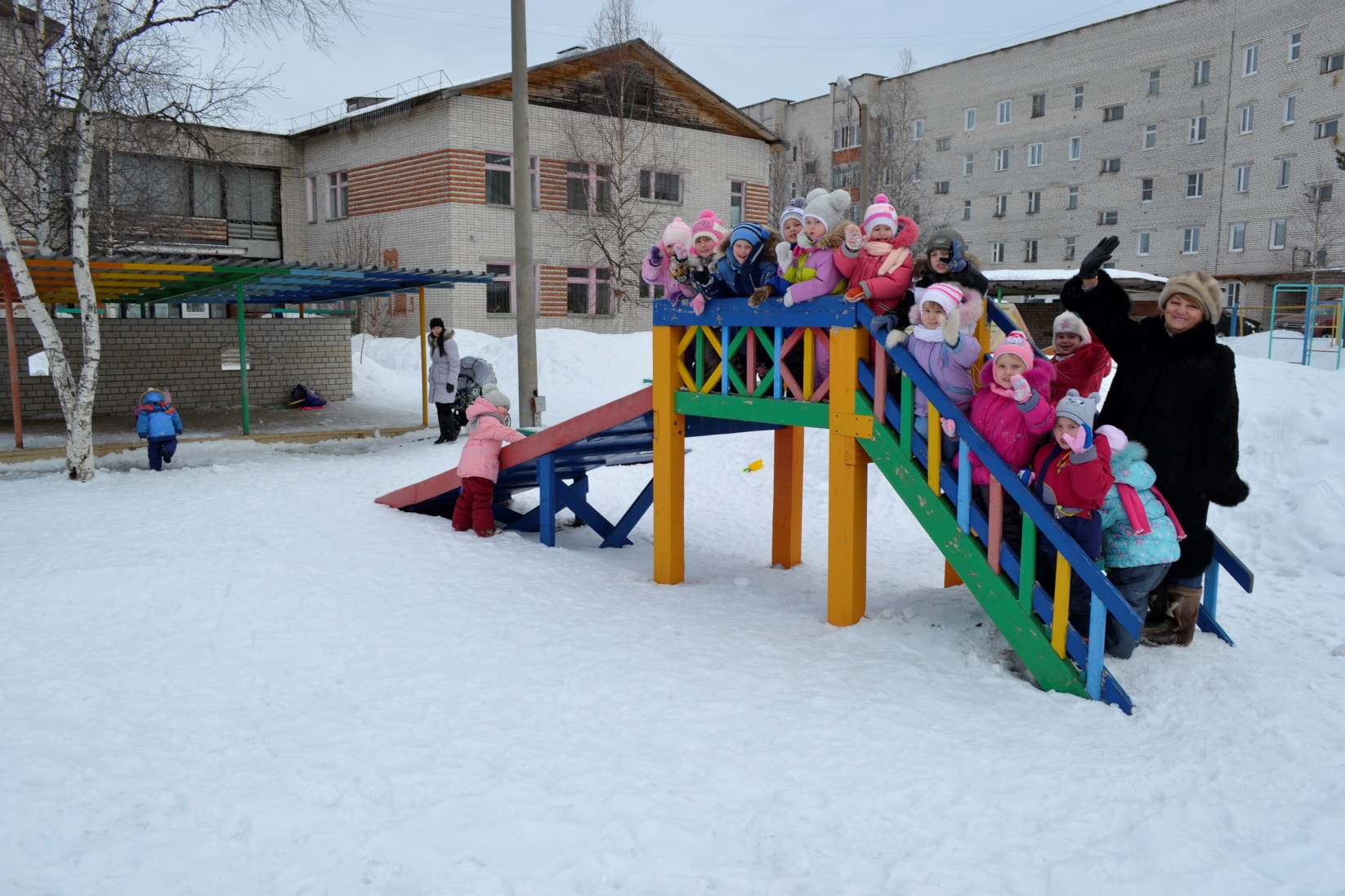 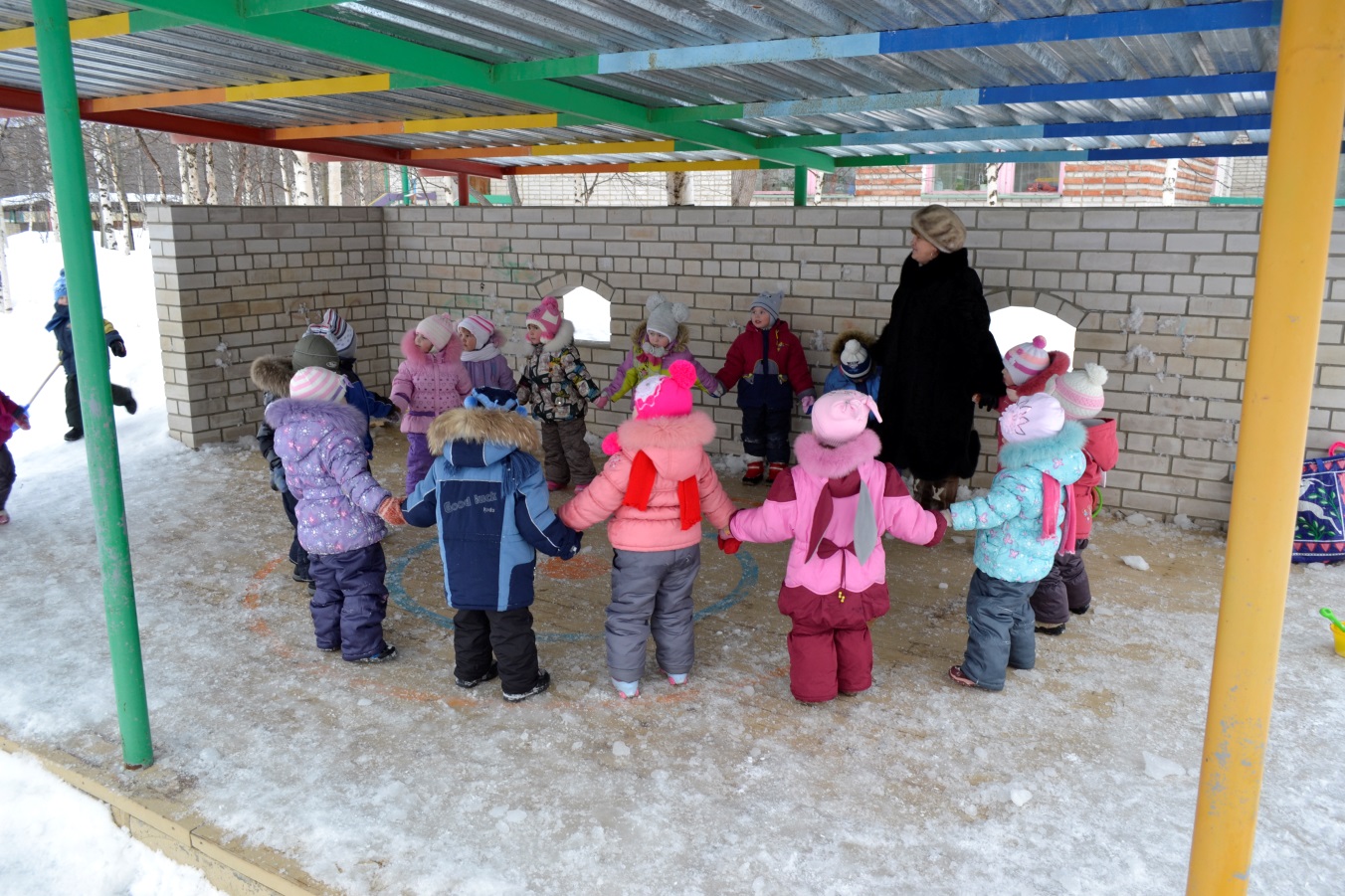 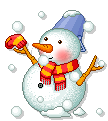 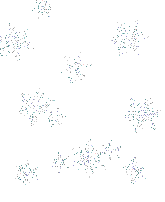 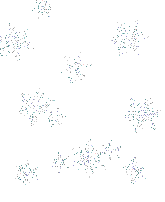 Наша новая игровая площадка
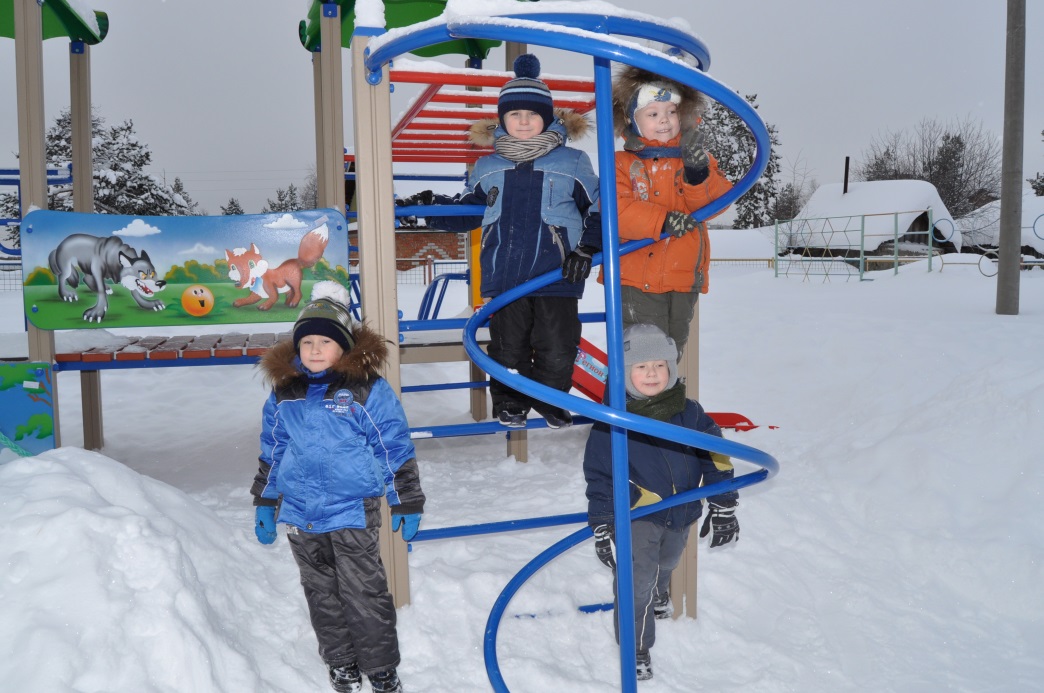 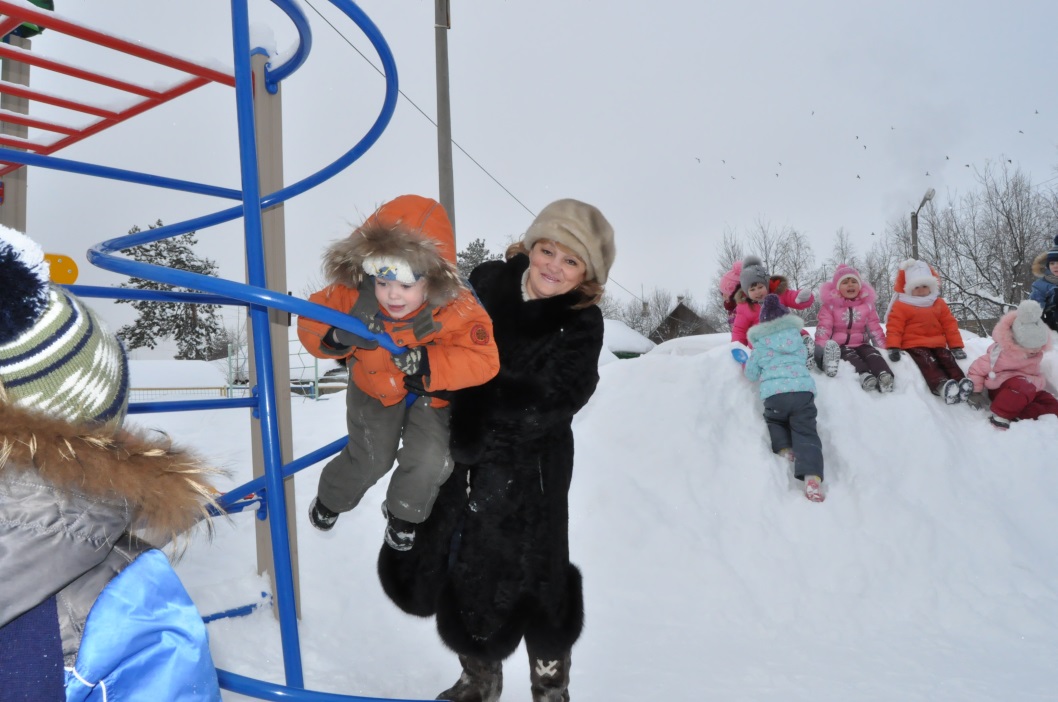 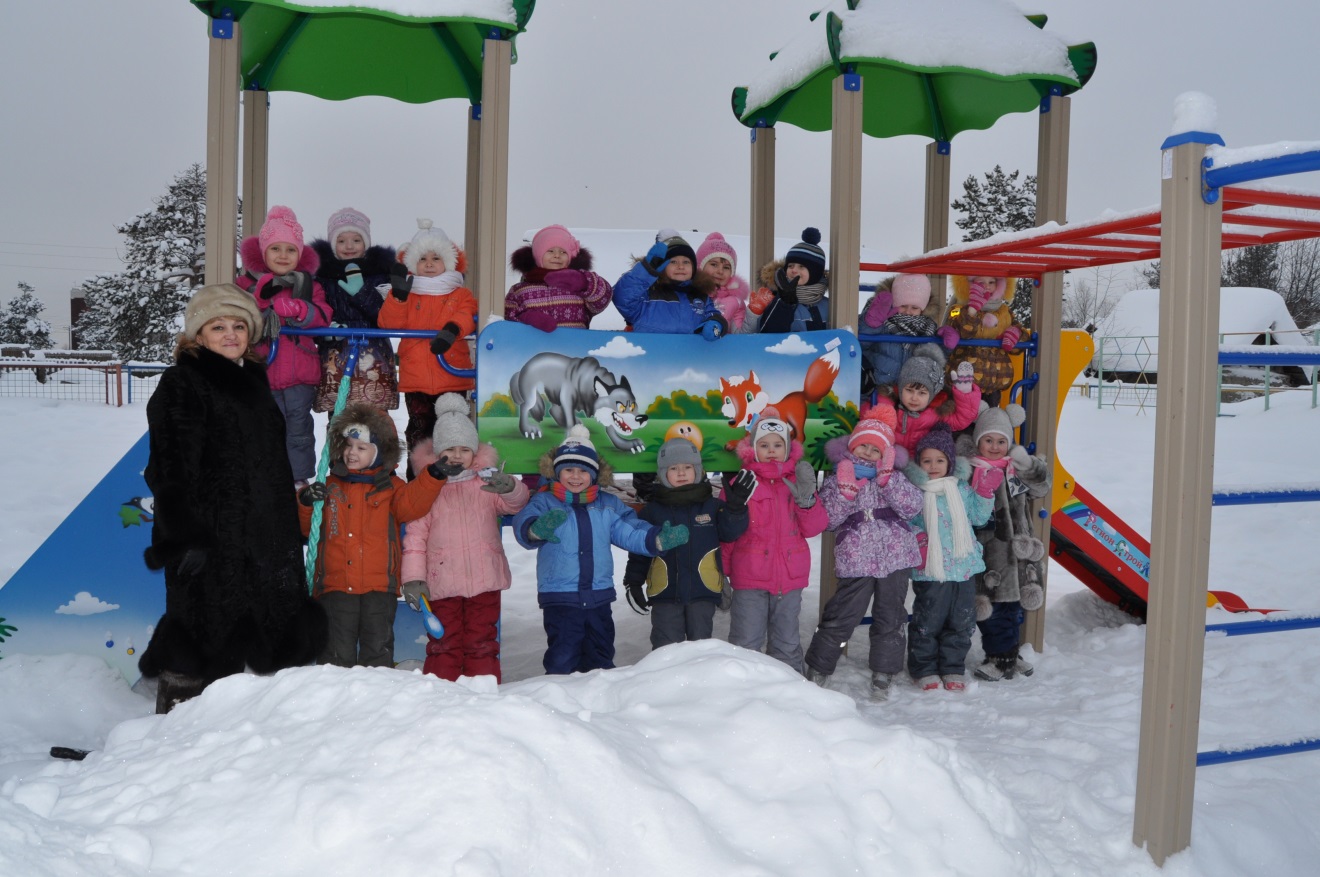 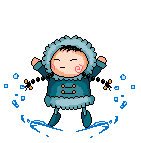 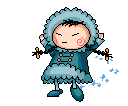 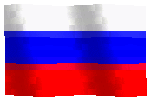 Нам есть чем и кем гордиться
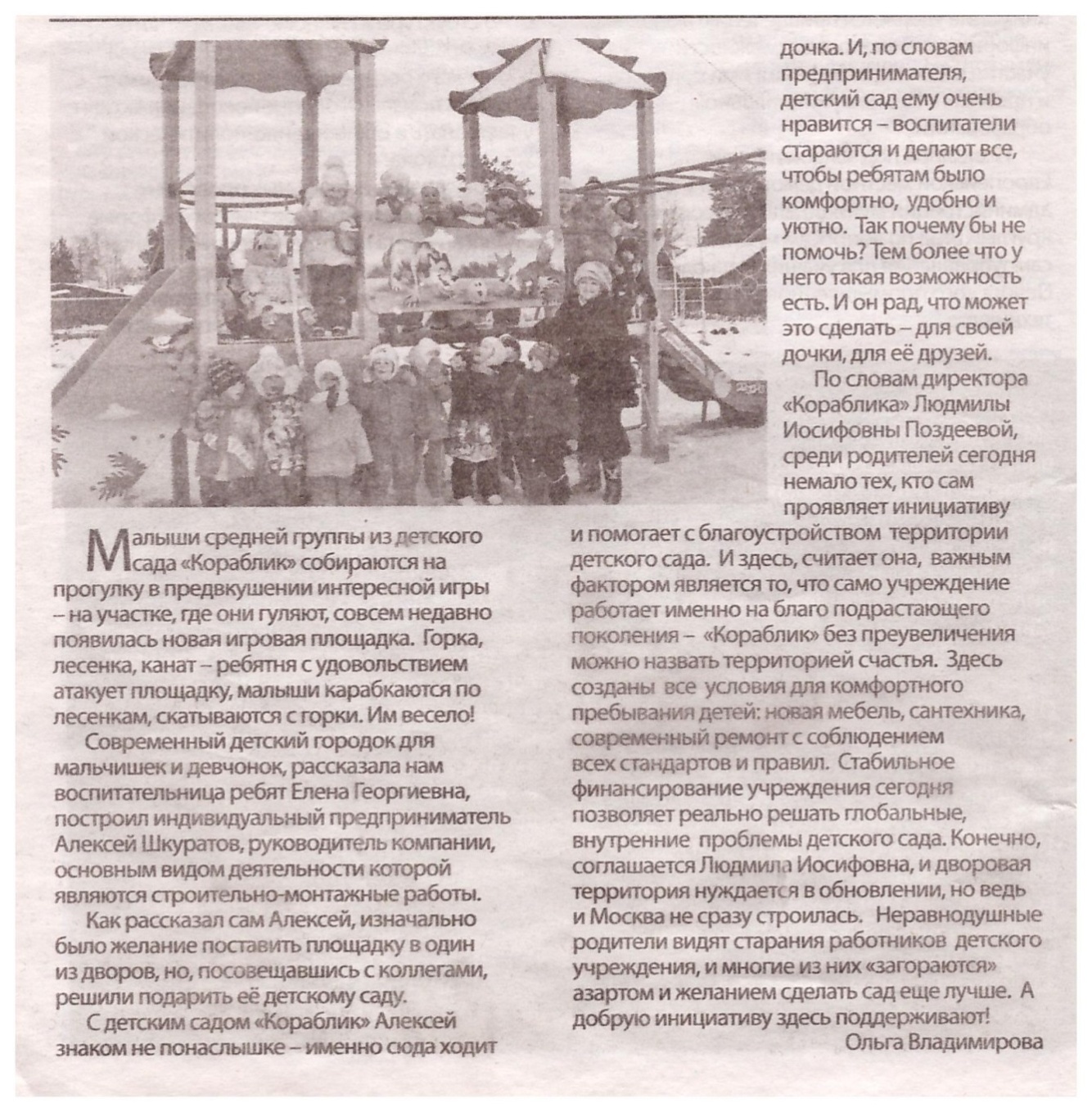 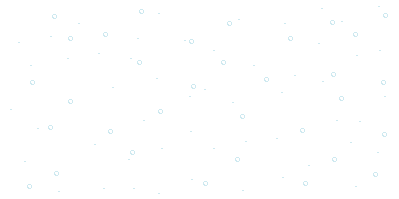 Игры  на  прогулке
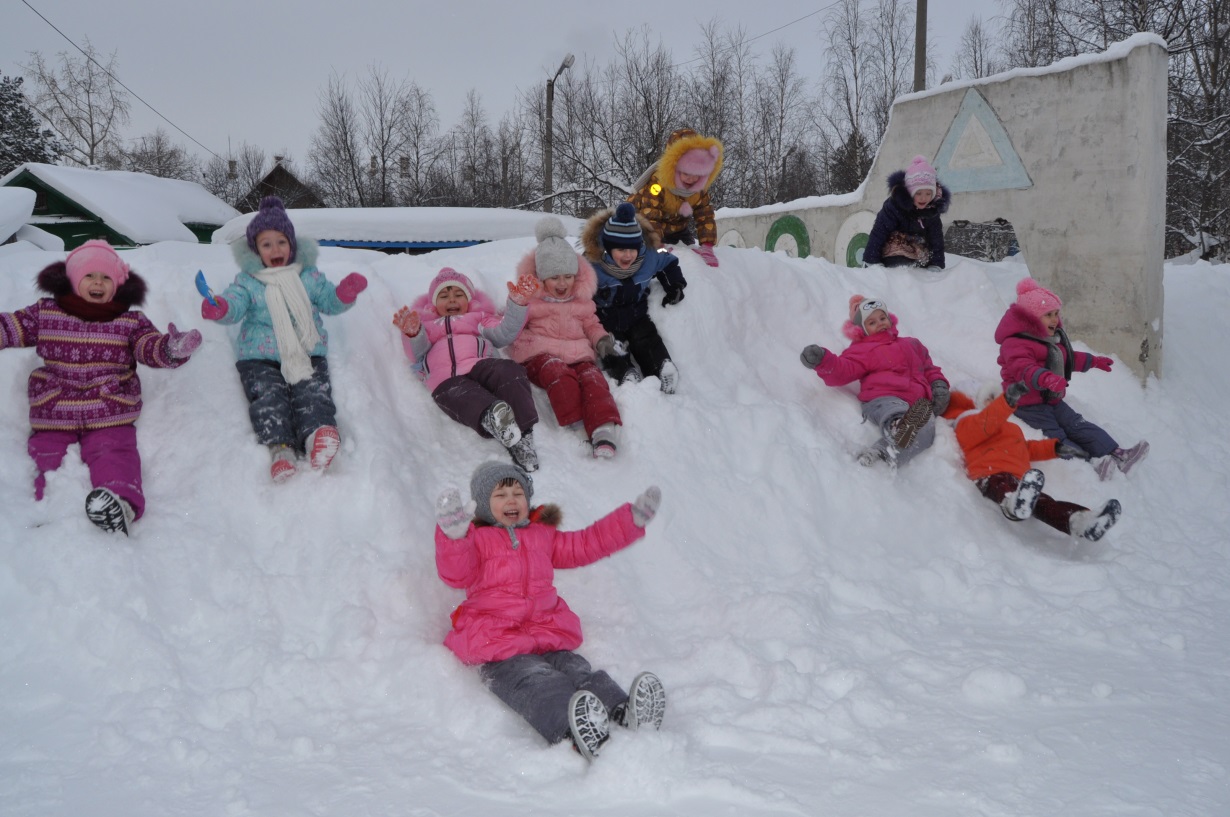 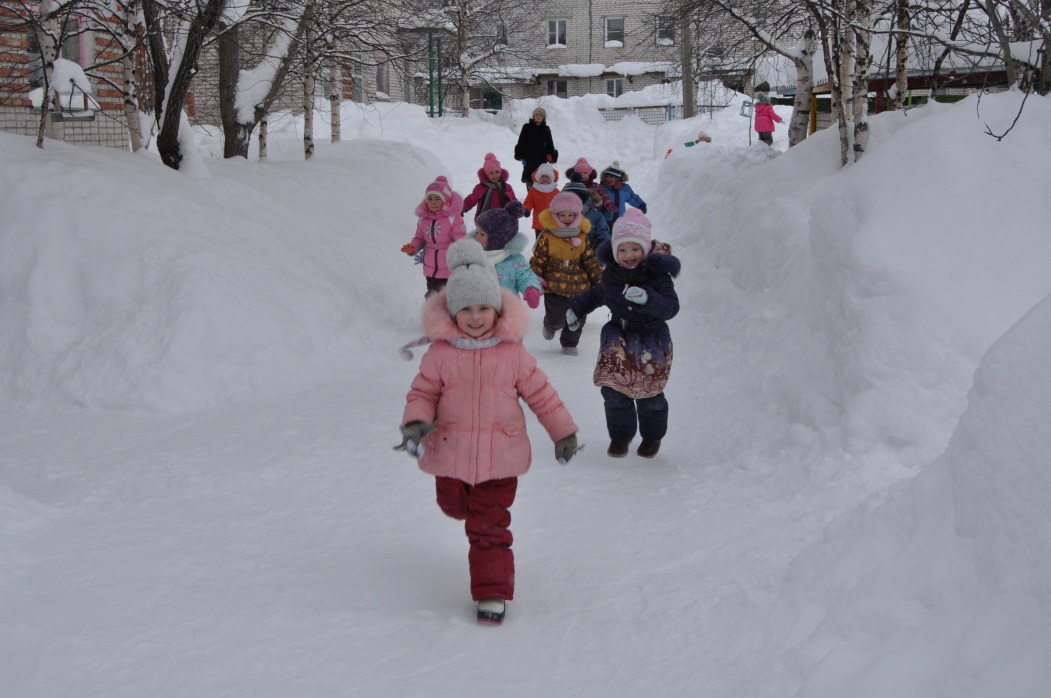 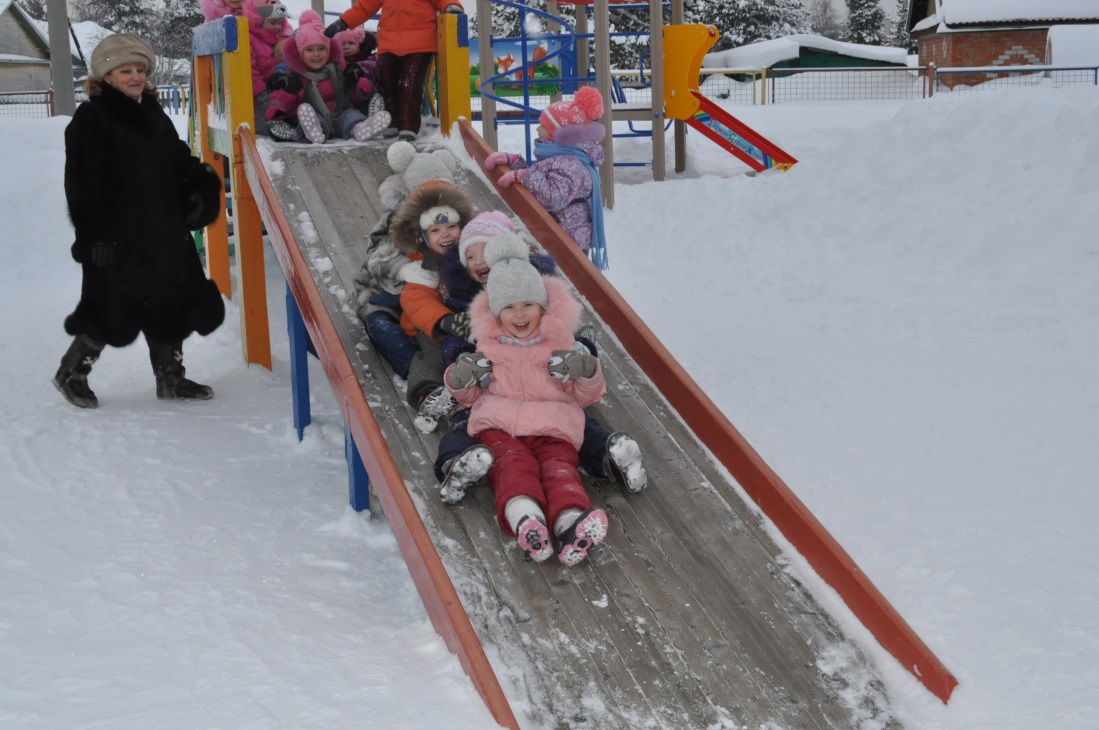 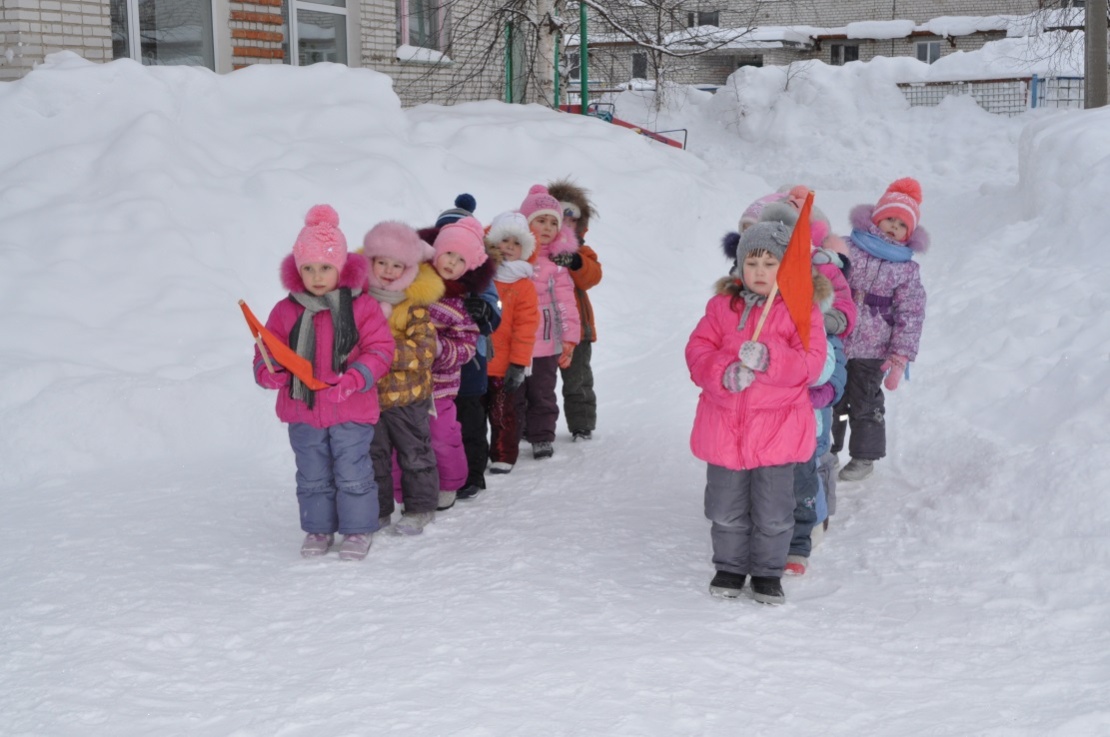 Технологии сохранения и стимулирования здоровья.
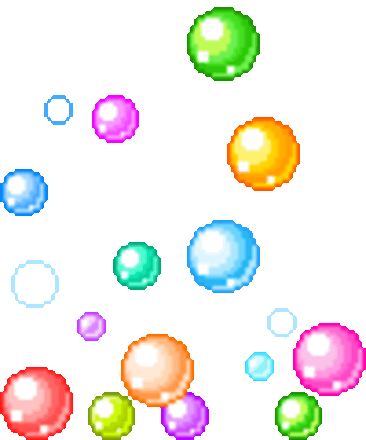 Пальчиковая гимнастика
Корригирующая гимнастика
Подвижные и спортивные игры
Дыхательная гимнастика
Гимнастика для глаз
Динамические паузы
Технологии эстетической  направленности
Бодрящая гимнастика
Релаксация
Пальчиковая гимнастика
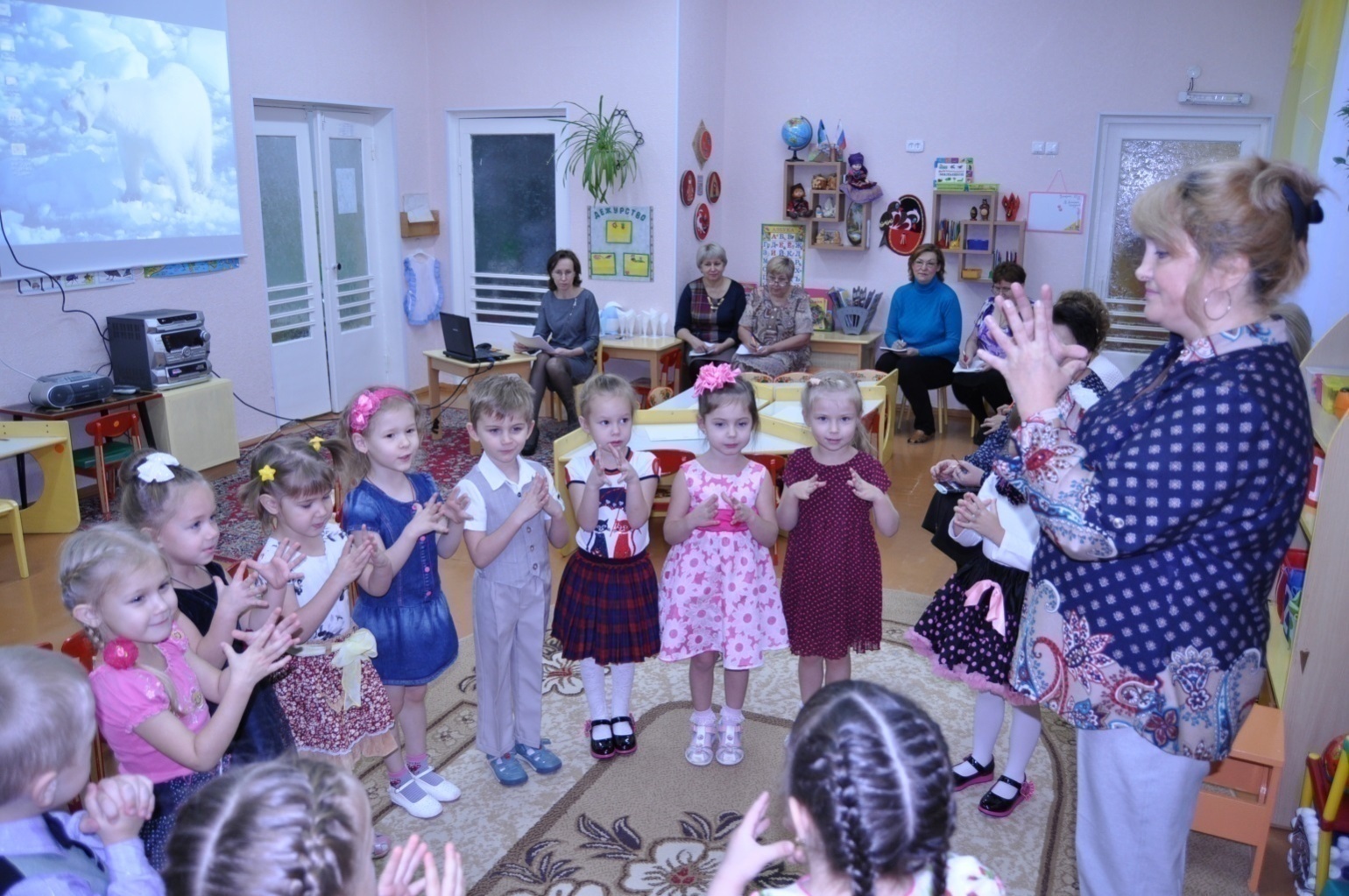 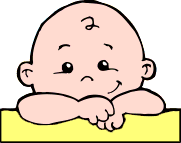 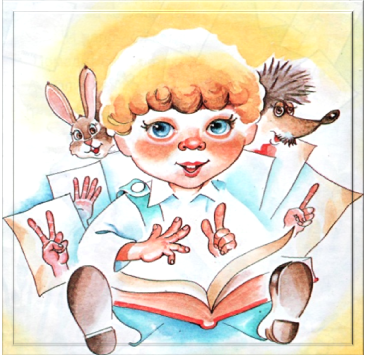 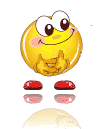 с  нестандартным  оборудованием
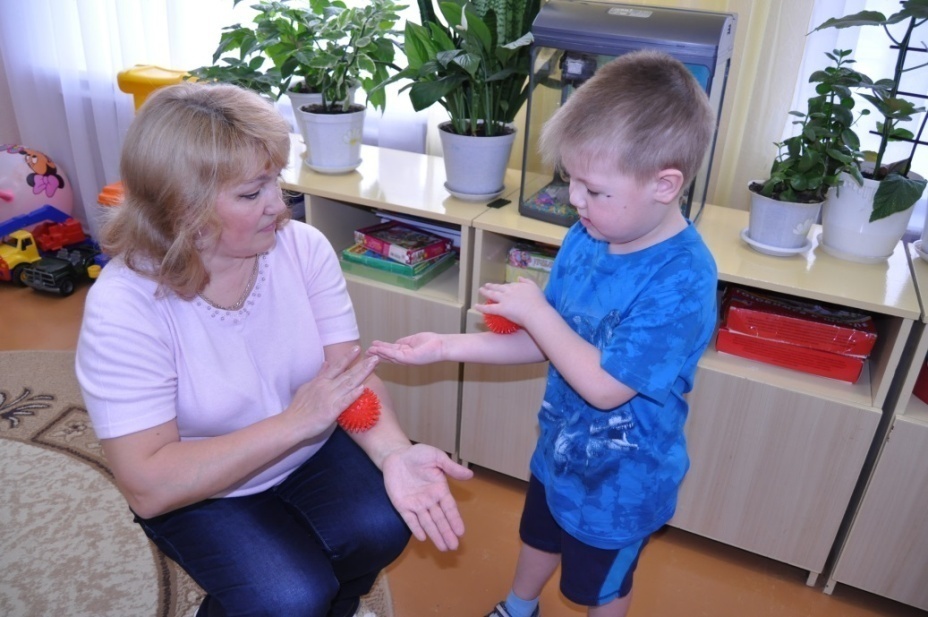 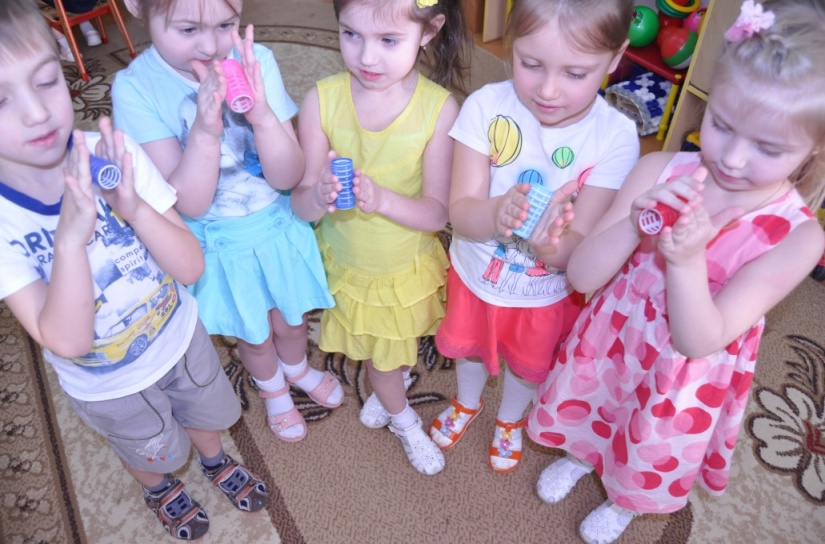 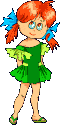 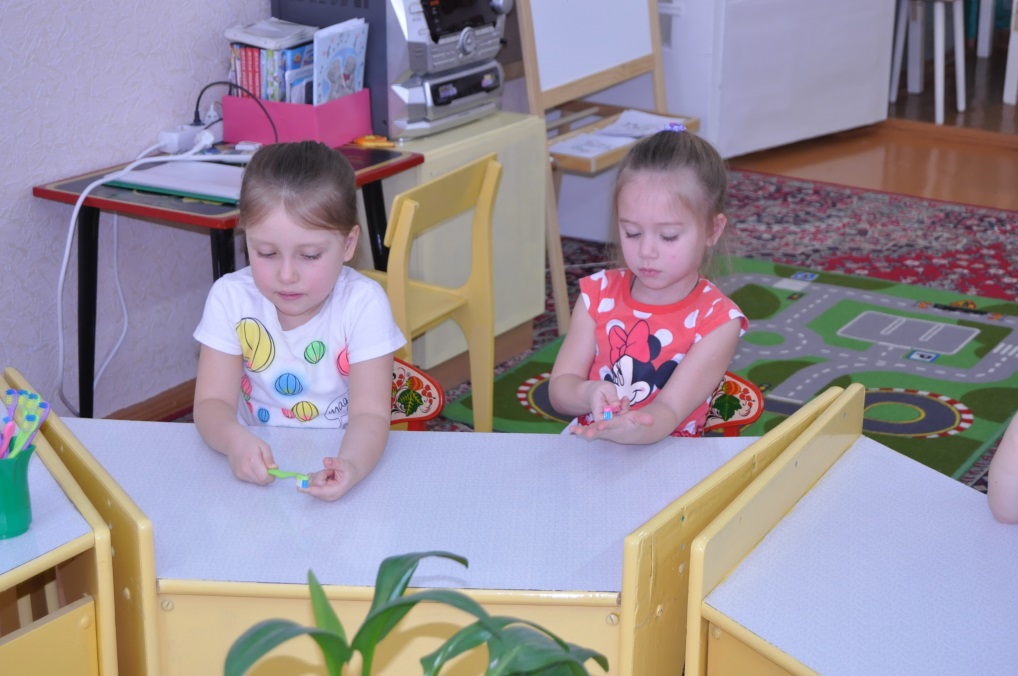 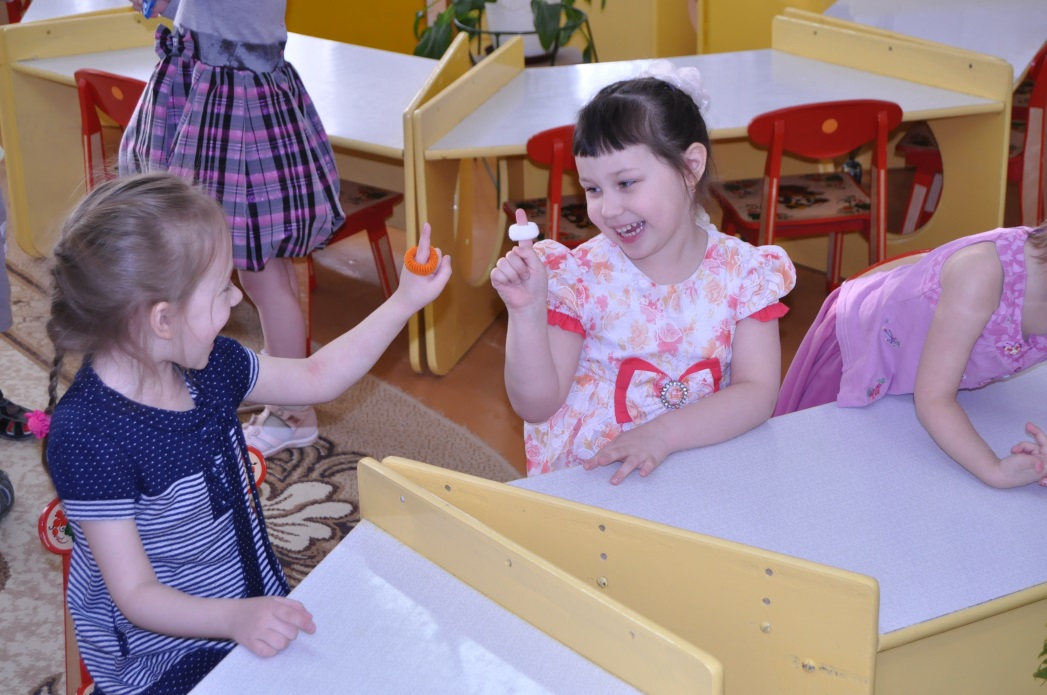 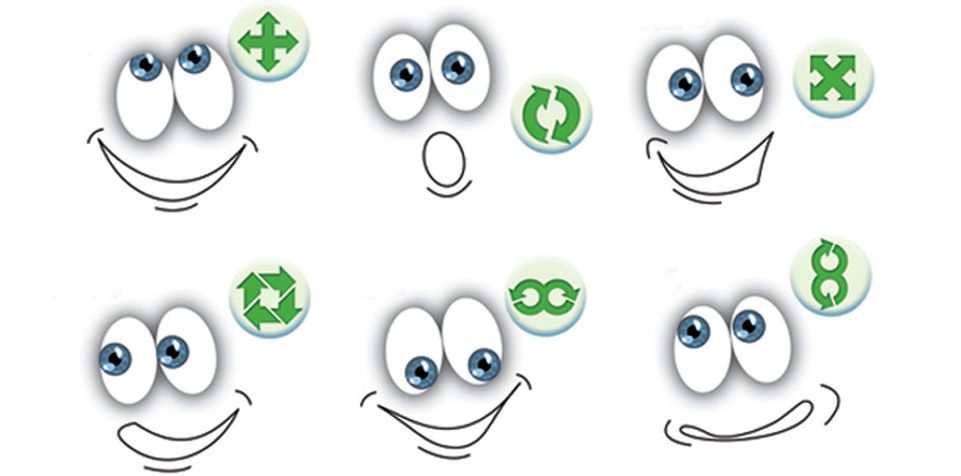 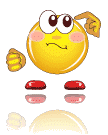 Гимнастика   для   глаз
Дыхательная  гимнастика
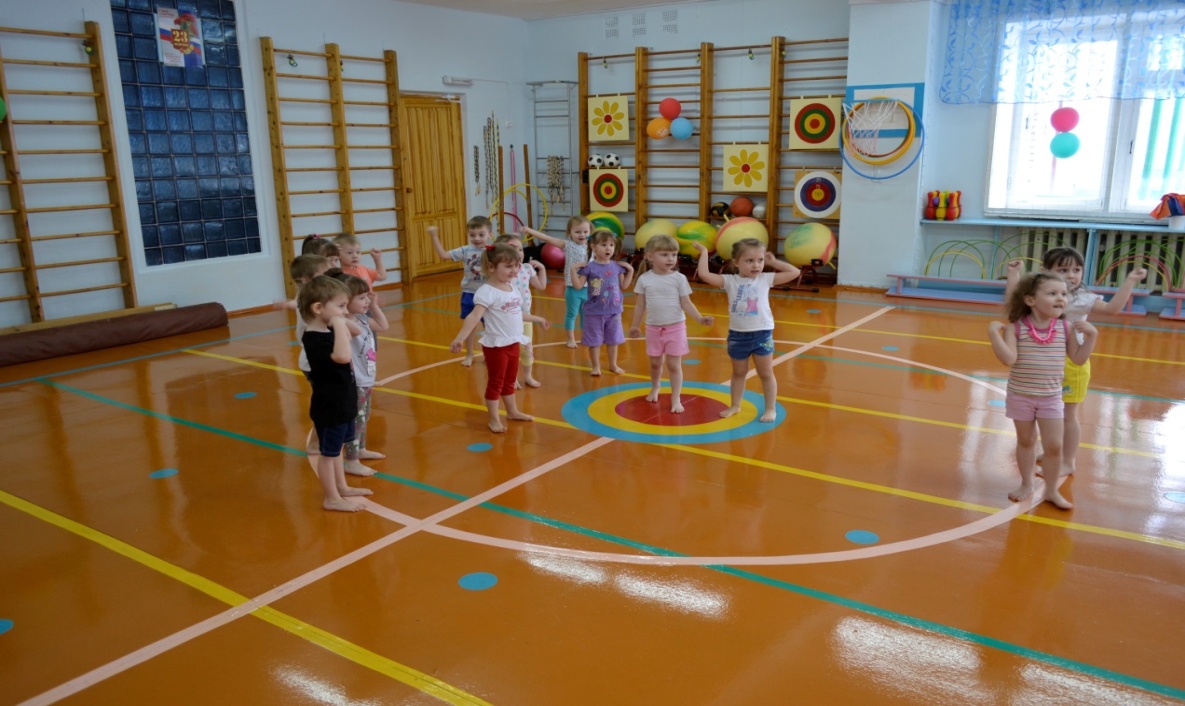 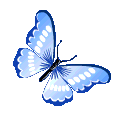 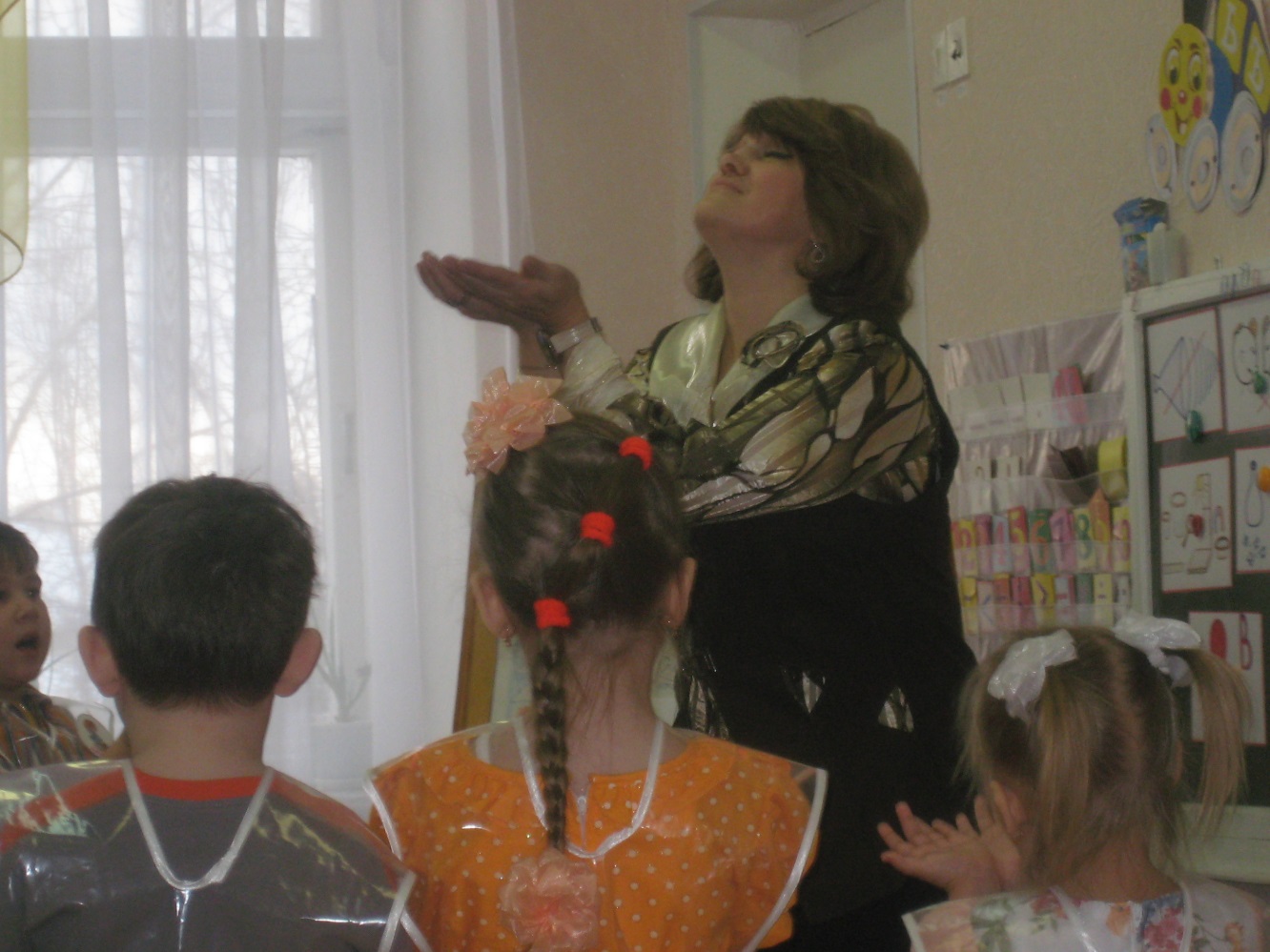 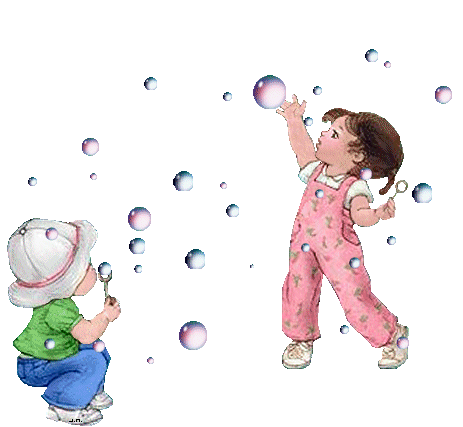 Корригирующая  гимнастика
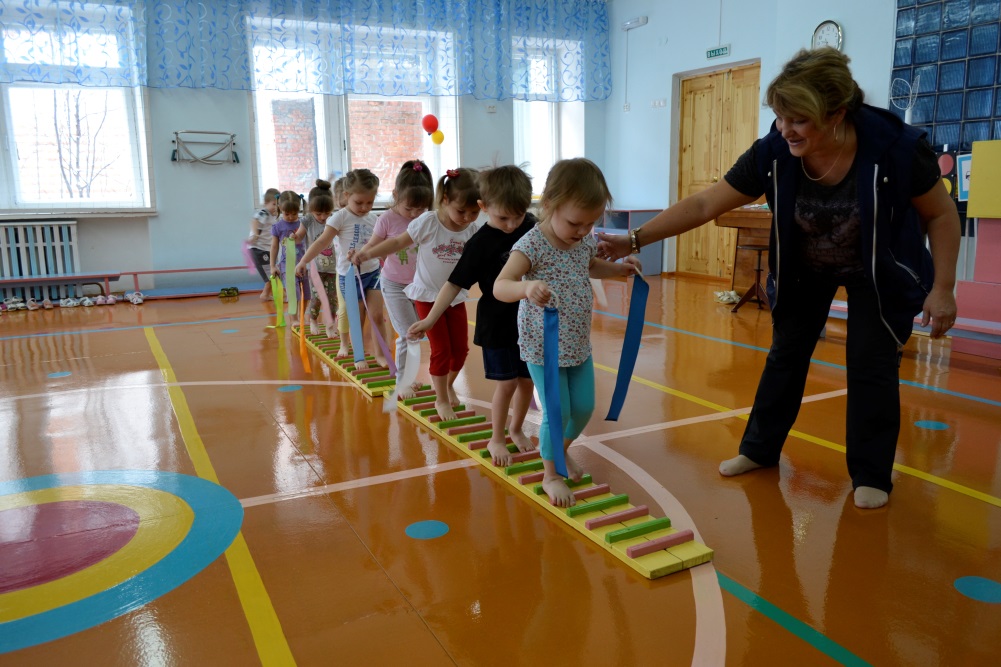 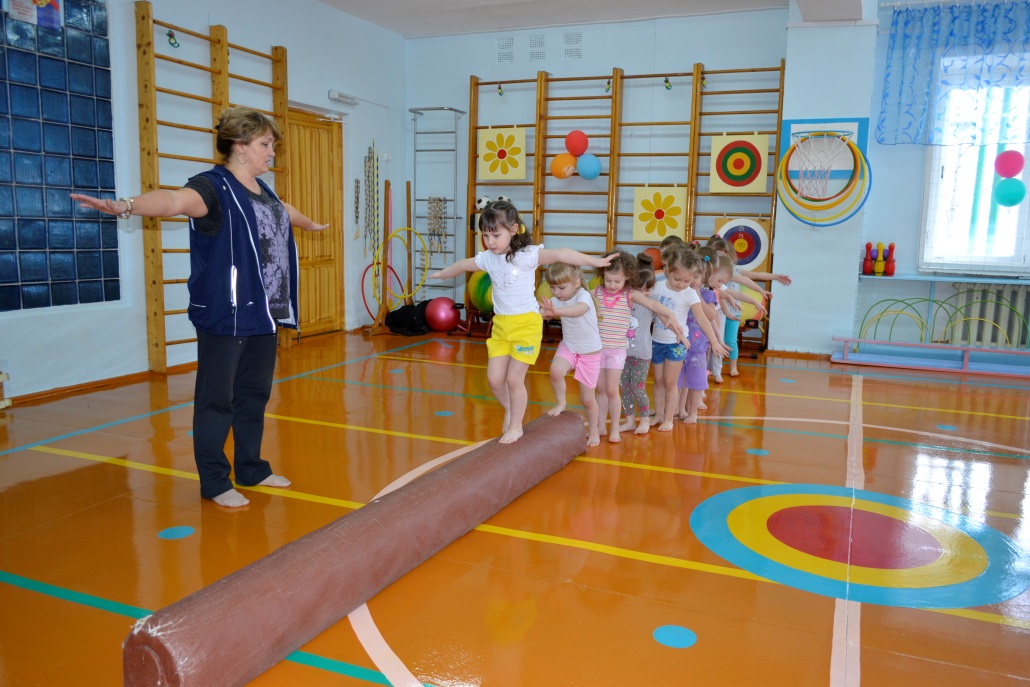 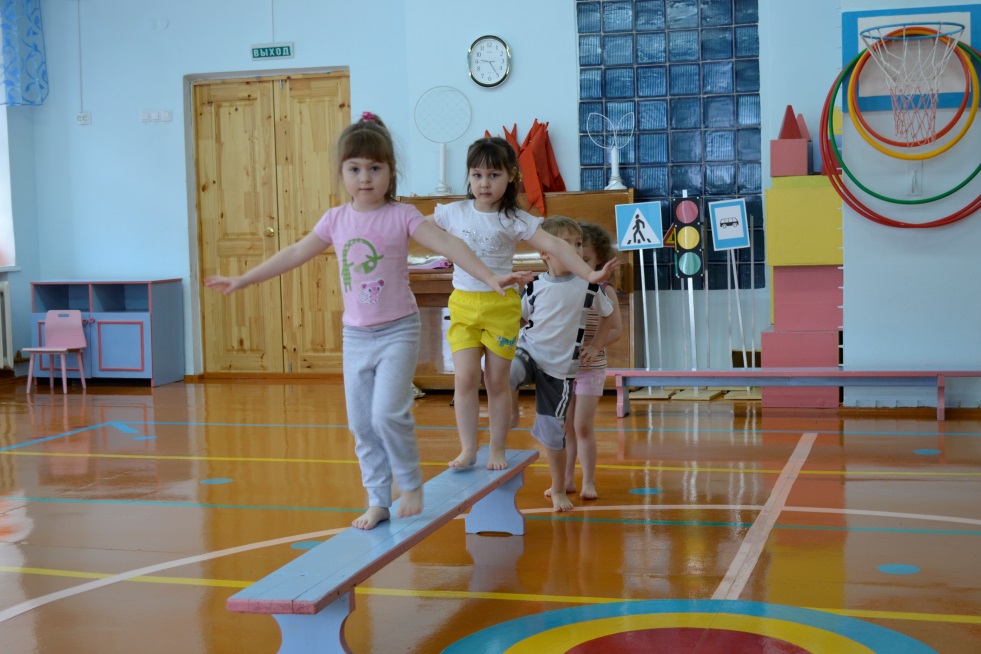 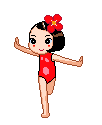 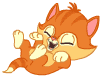 Бодрящая   гимнастика
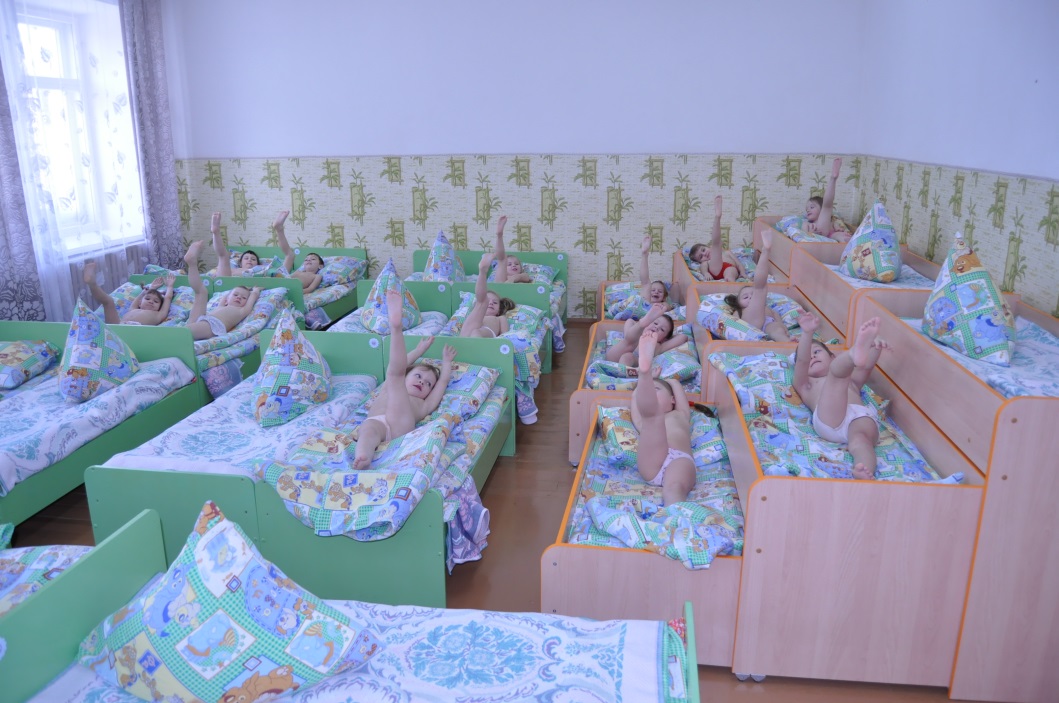 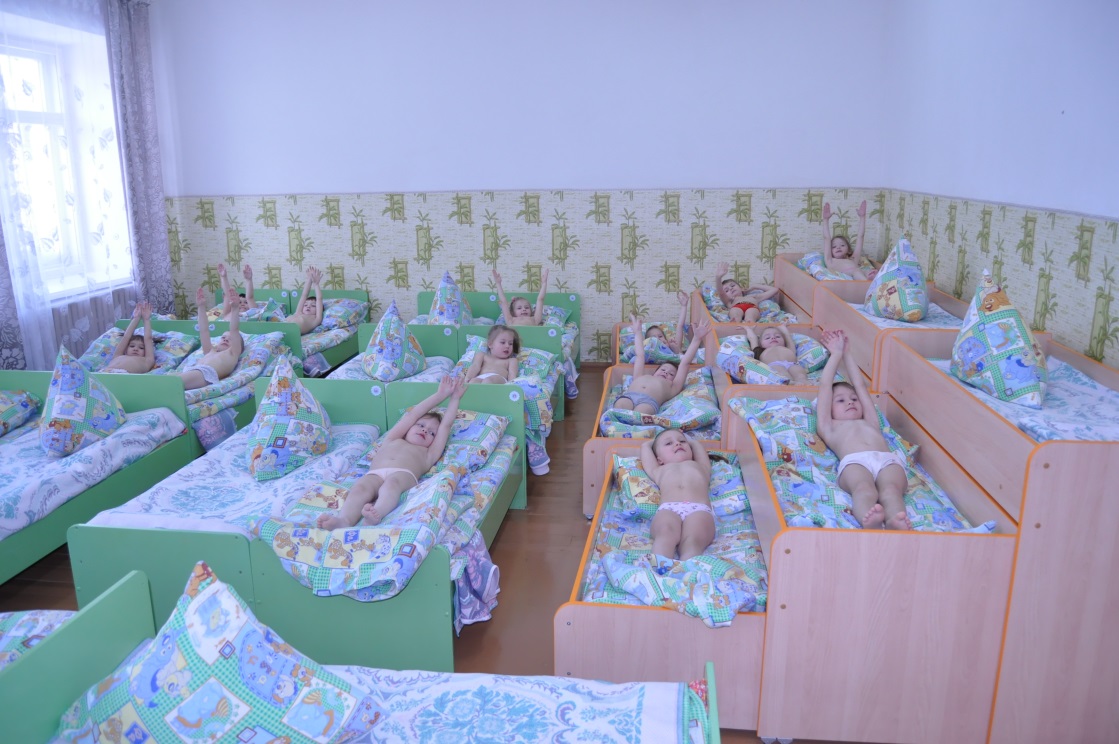 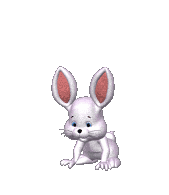 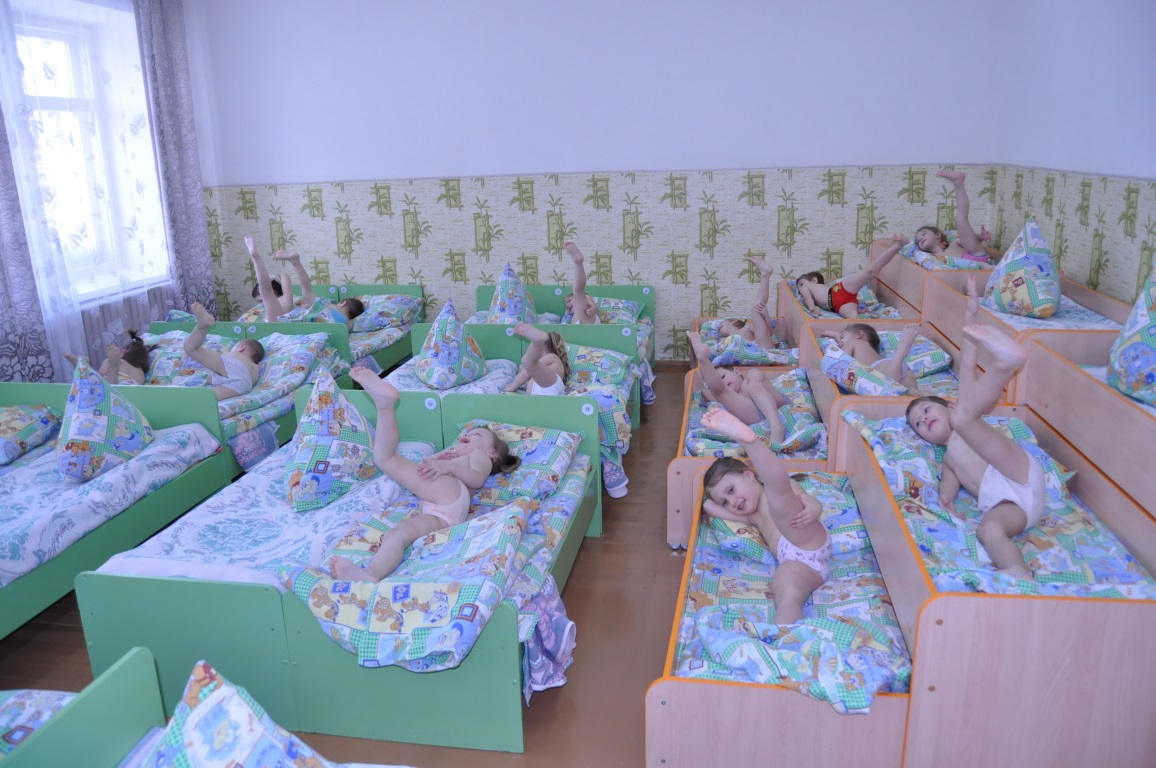 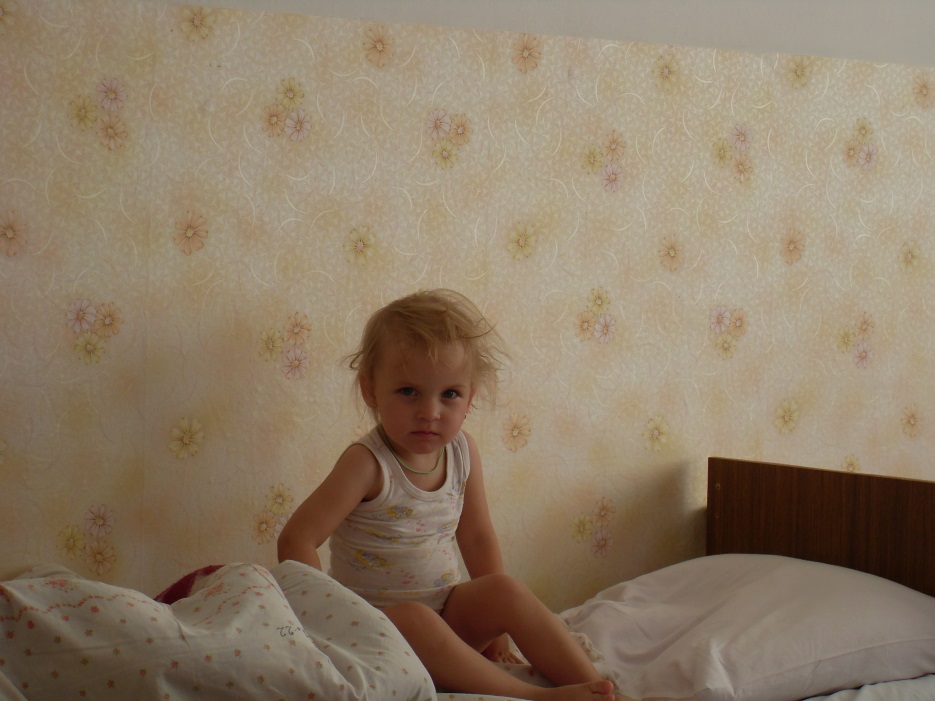 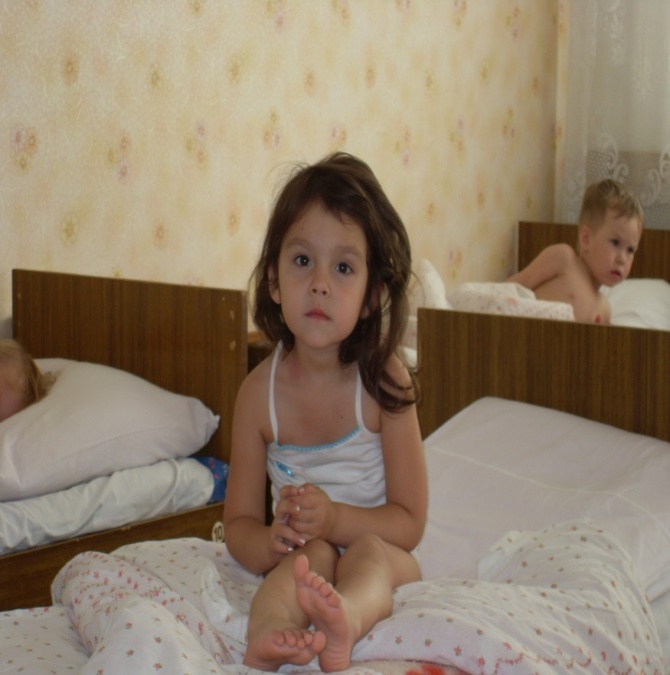 Физкультминутки
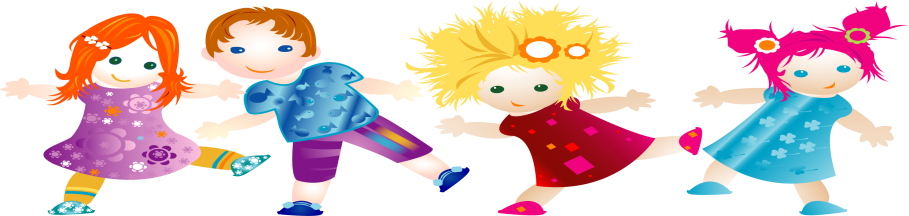 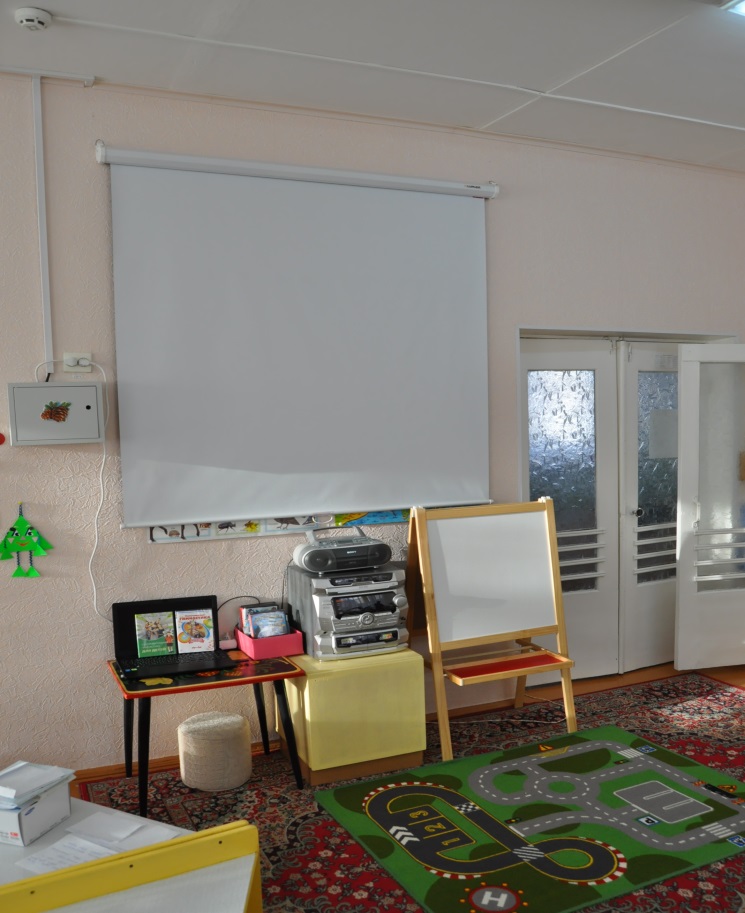 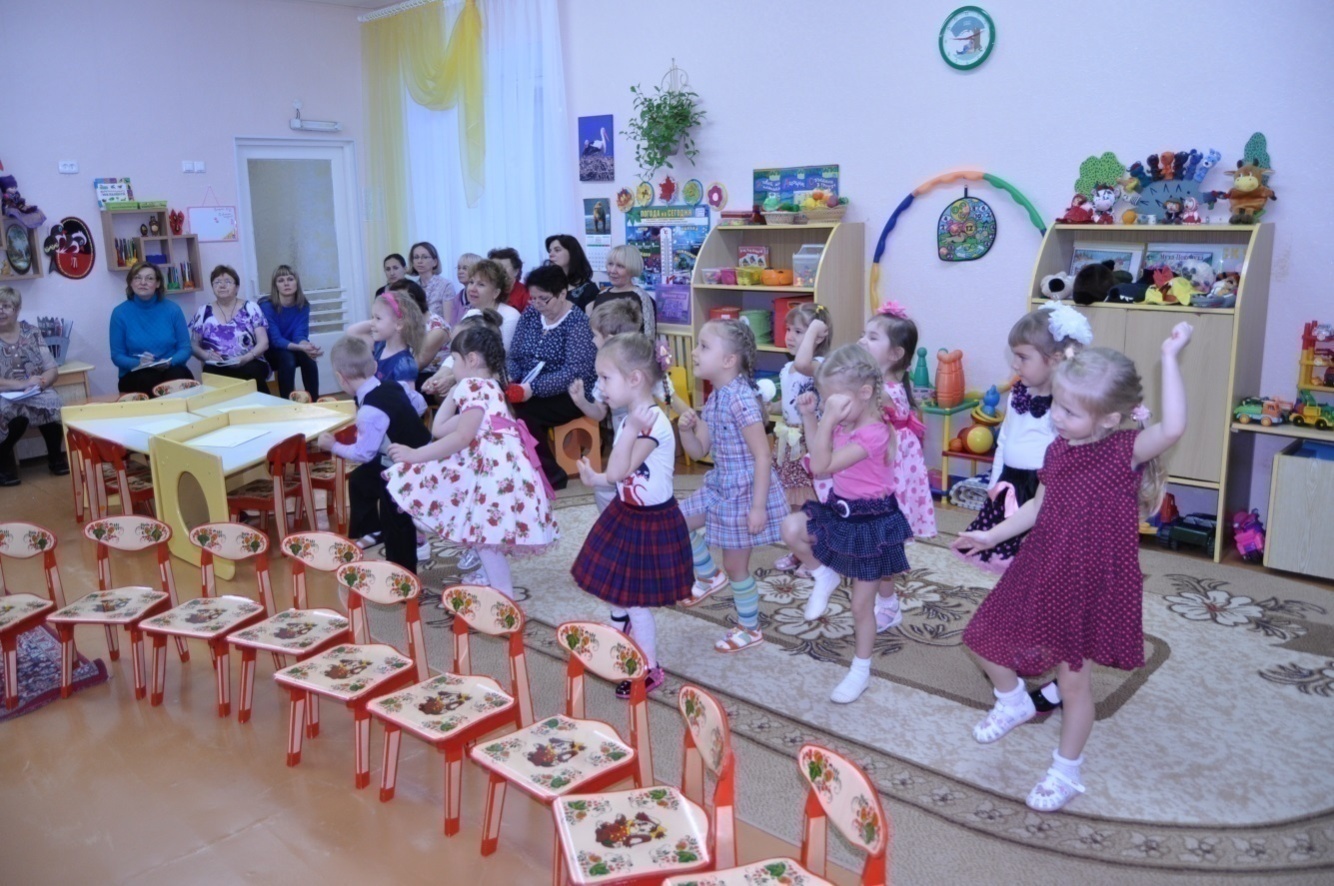 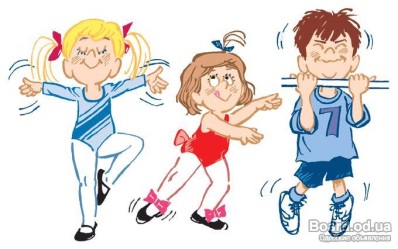 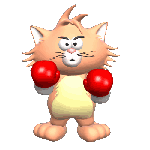 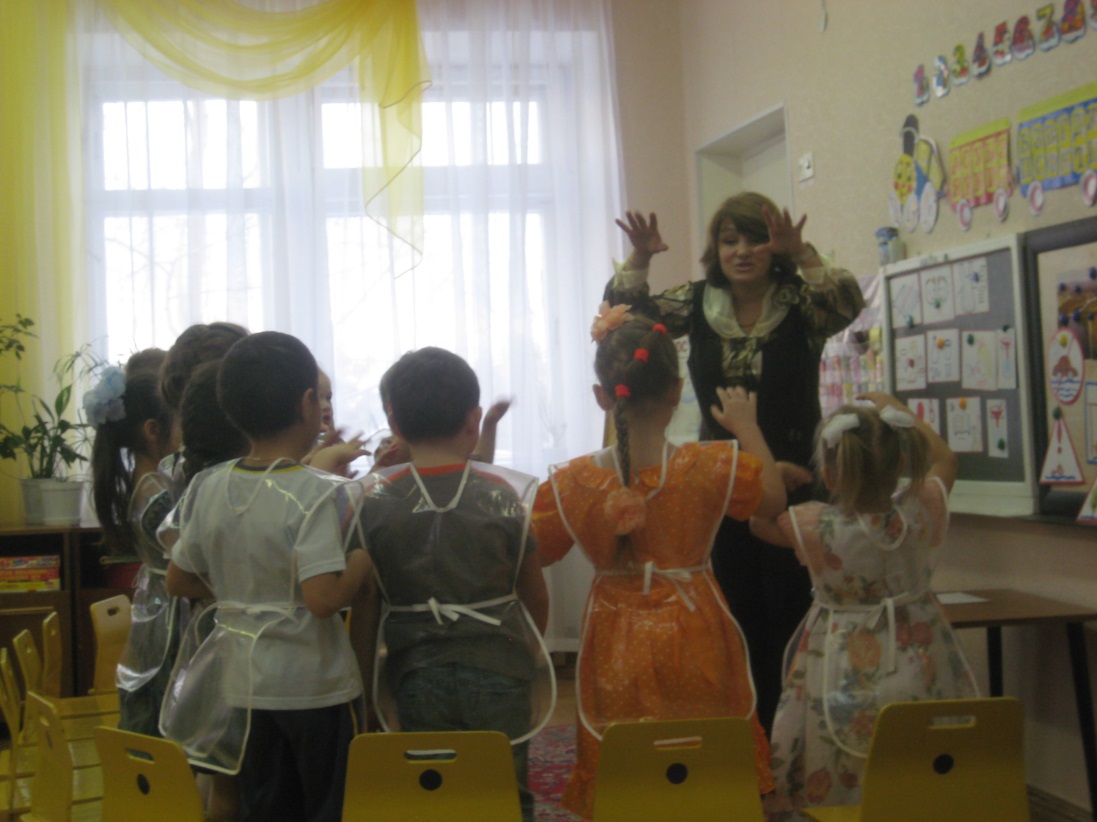 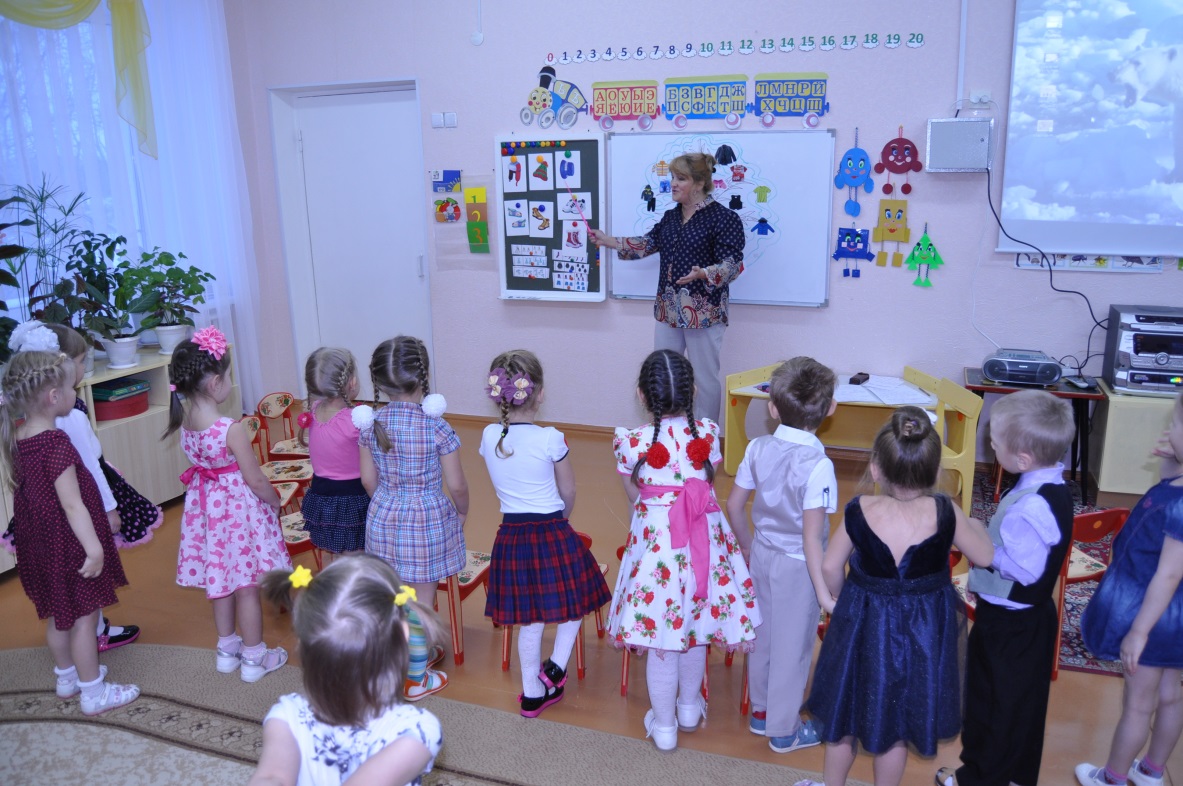 Подвижные  и  спортивные  игры
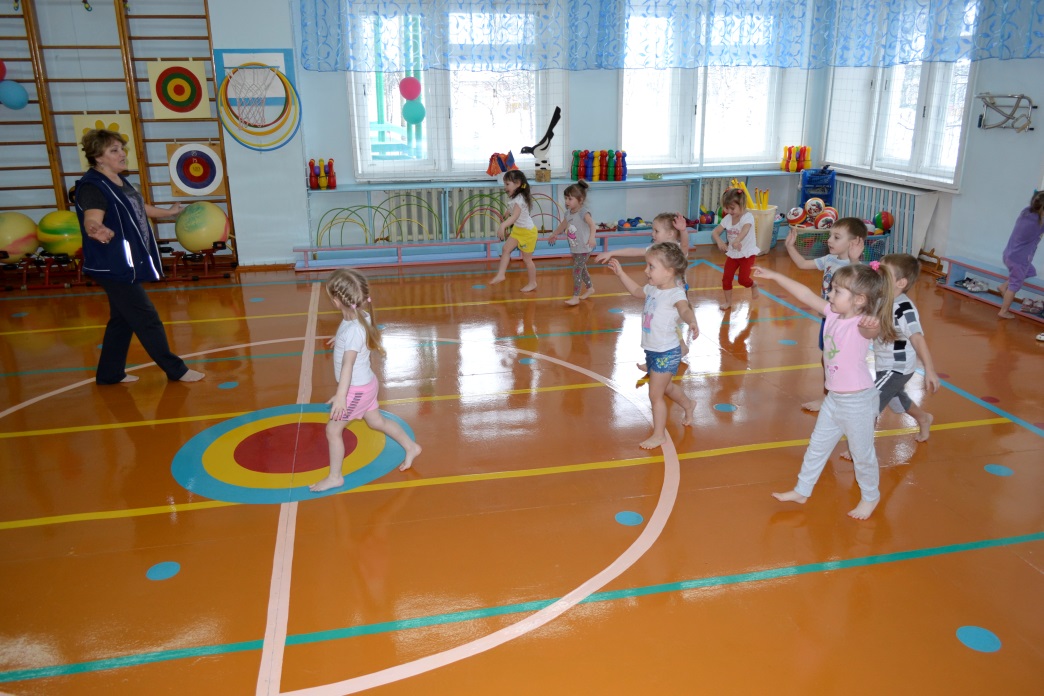 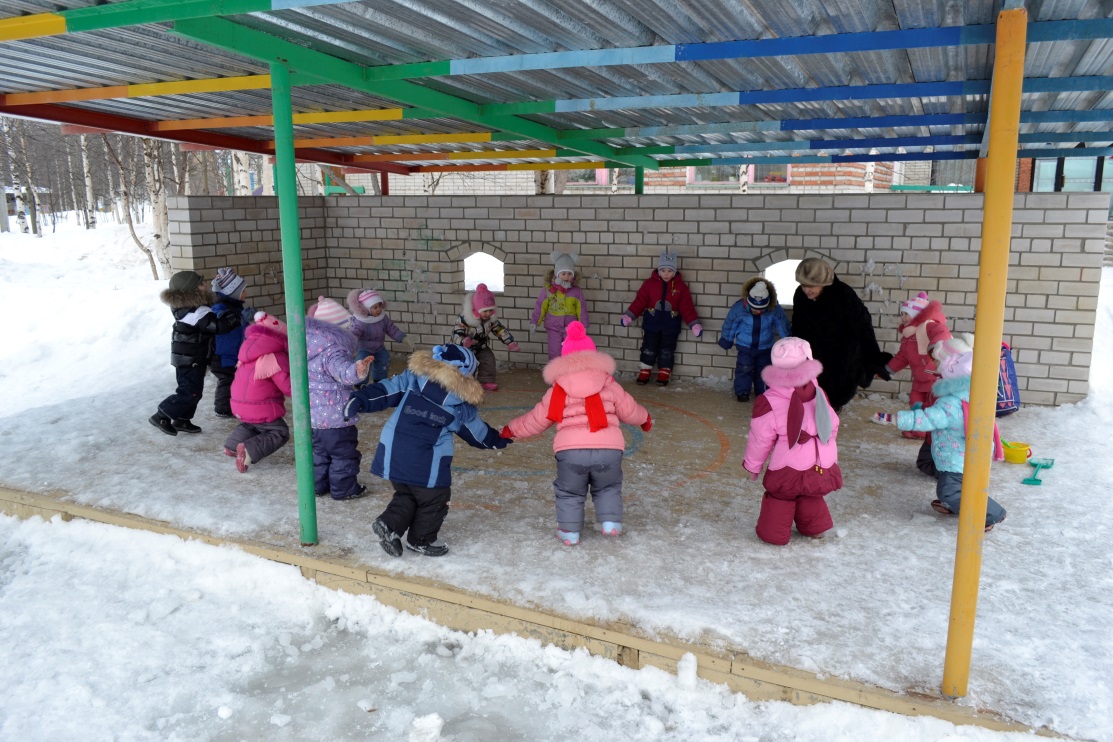 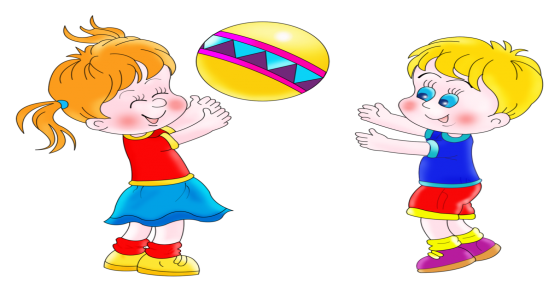 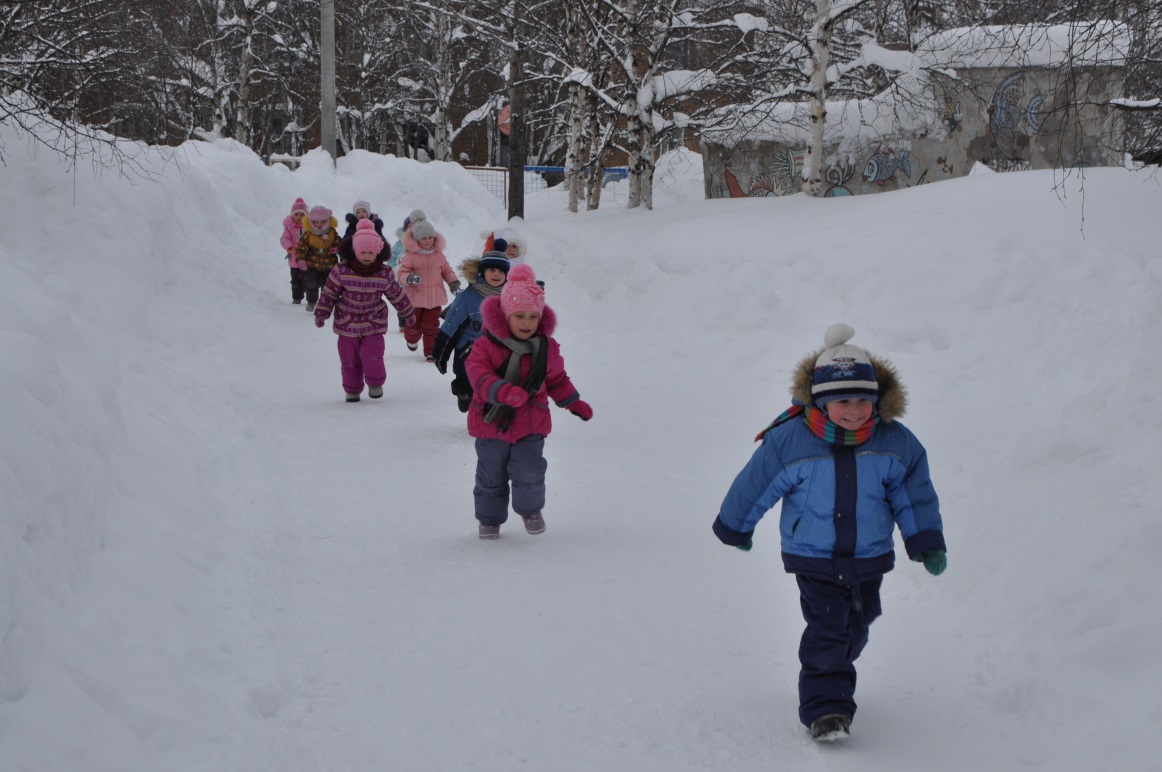 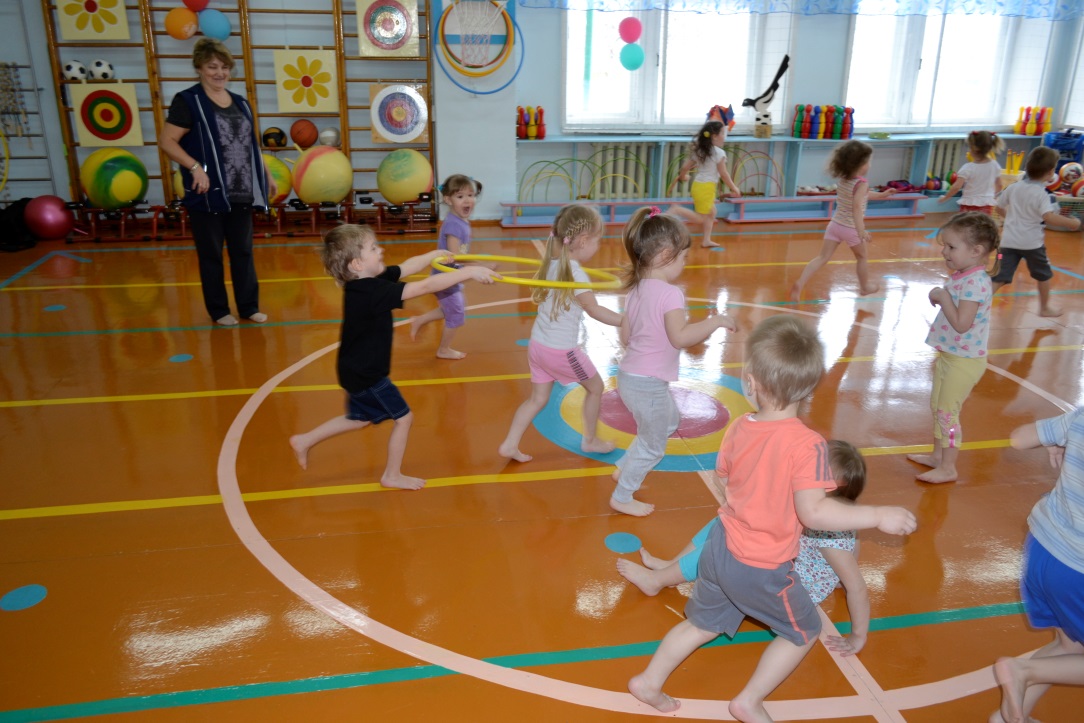 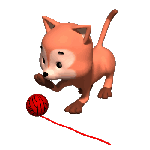 Технологии      эстетической направленности
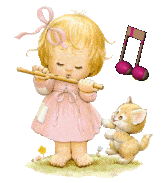 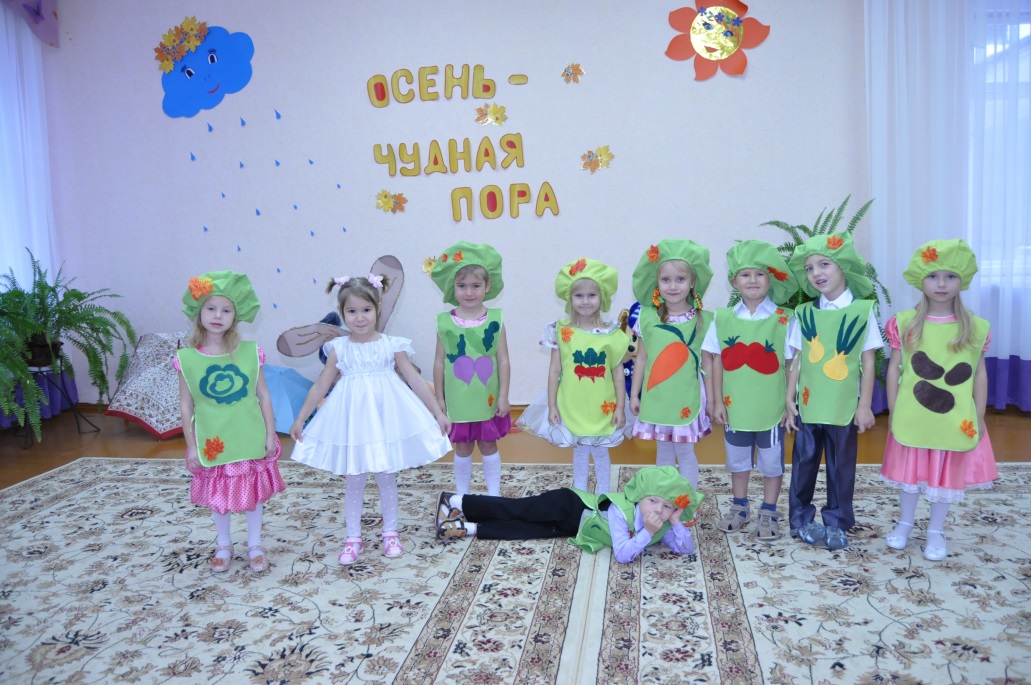 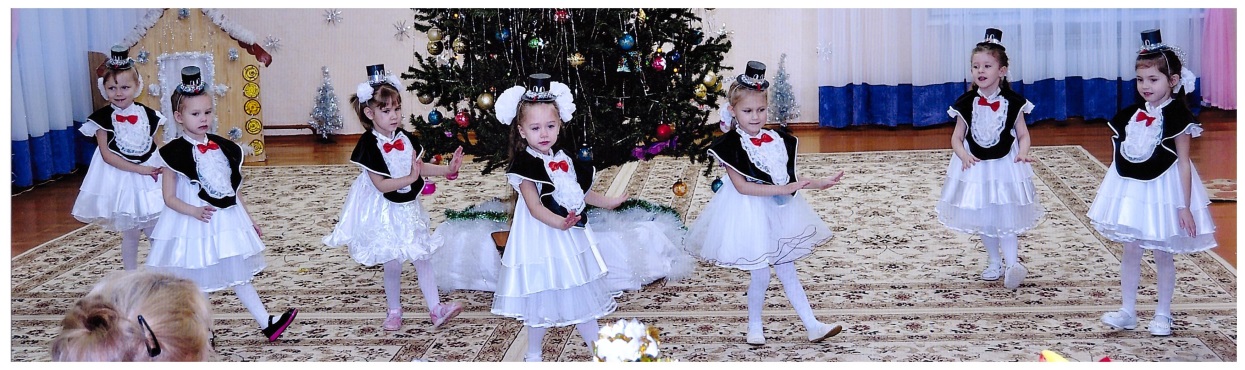 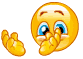 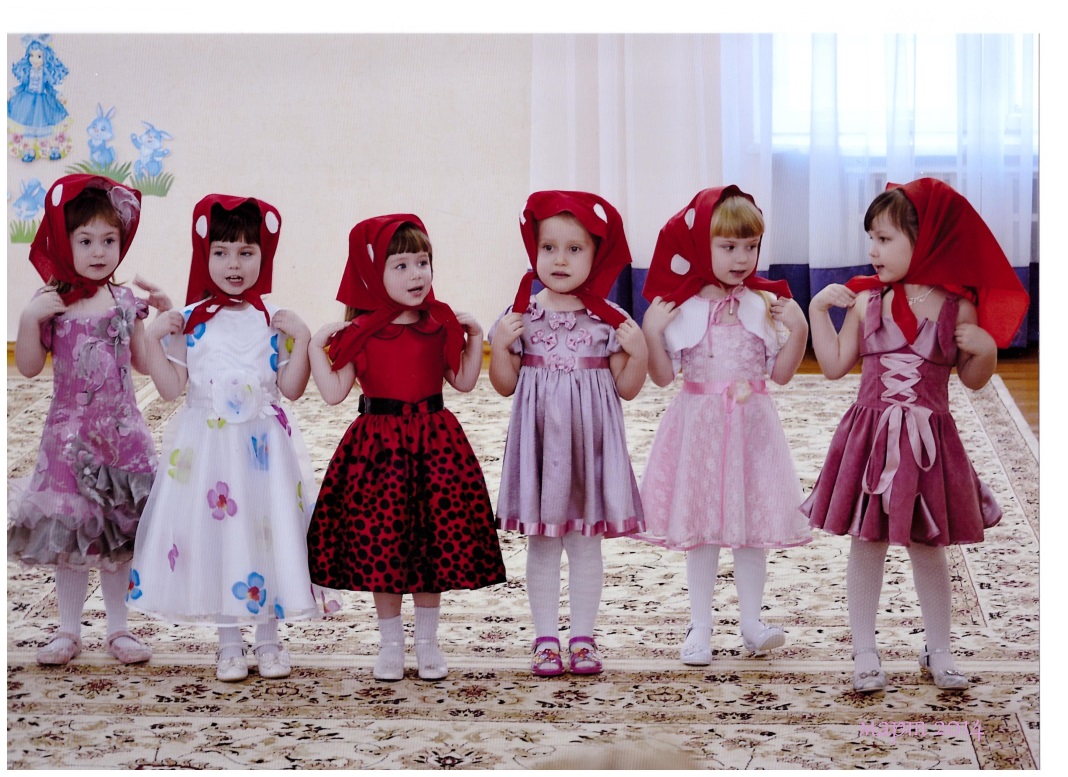 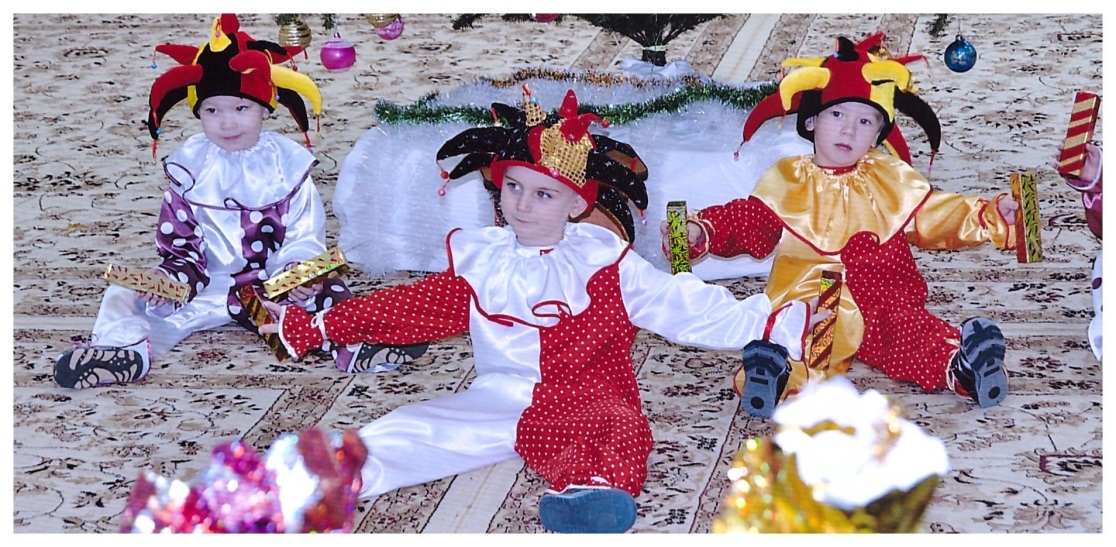 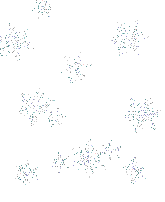 Технологии обучения     здоровому образу жизни.
Физкультурные занятия.
Проблемно – игровые ситуации.
Занятия из серии «Здоровье».
Самомассаж.
Физкультурные  занятия.
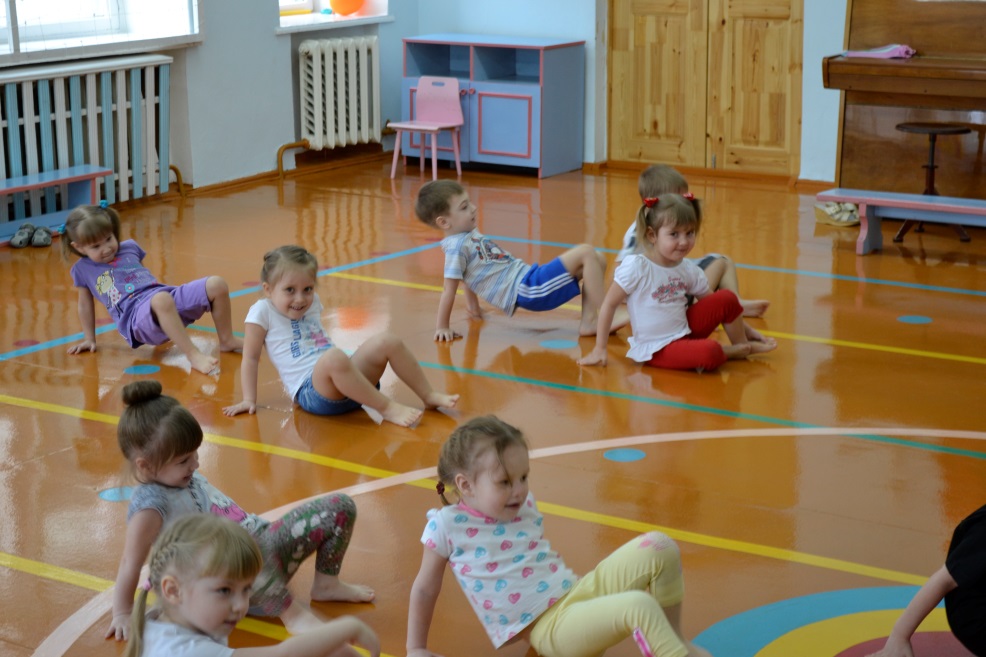 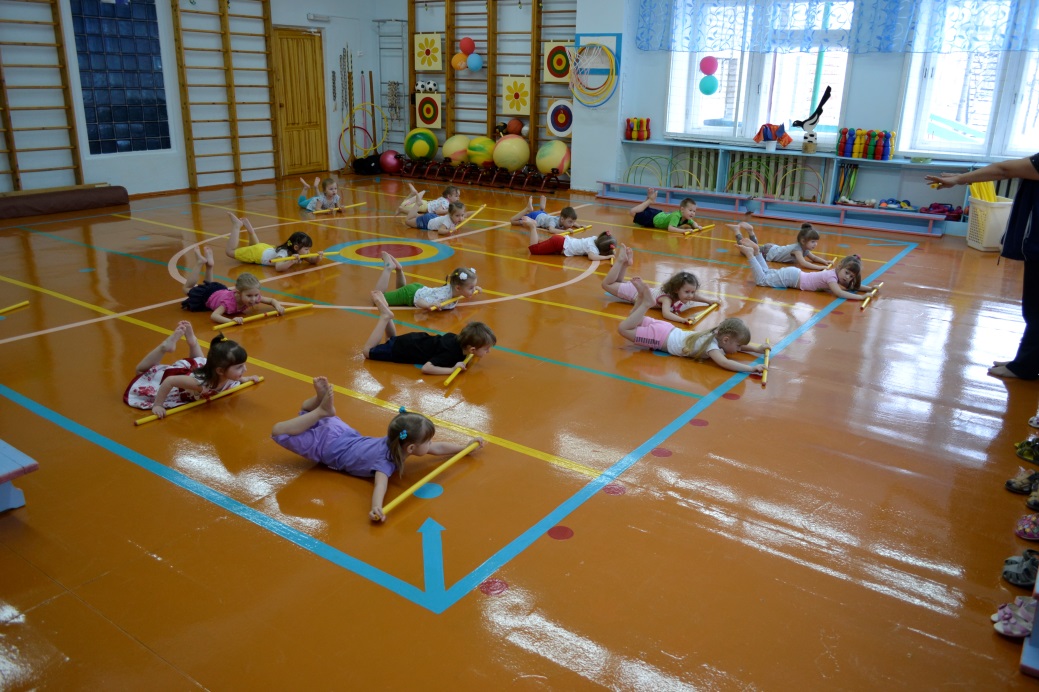 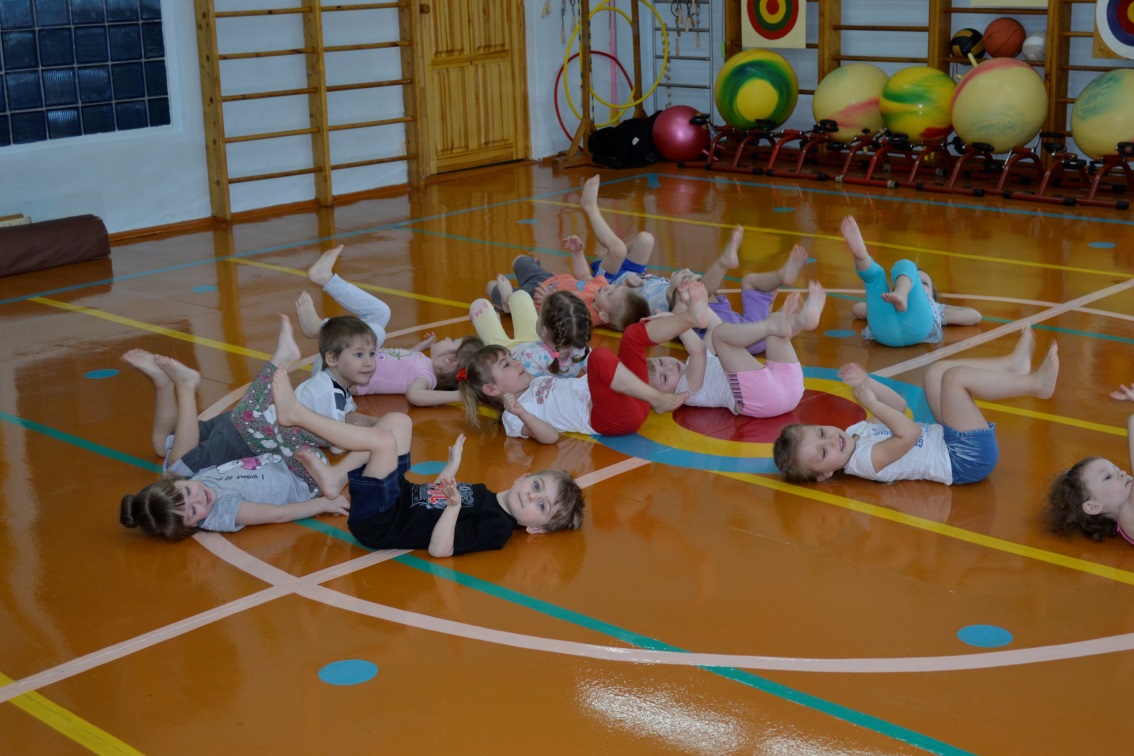 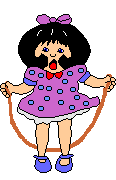 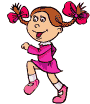 Занятия  из  серии  «Здоровье»
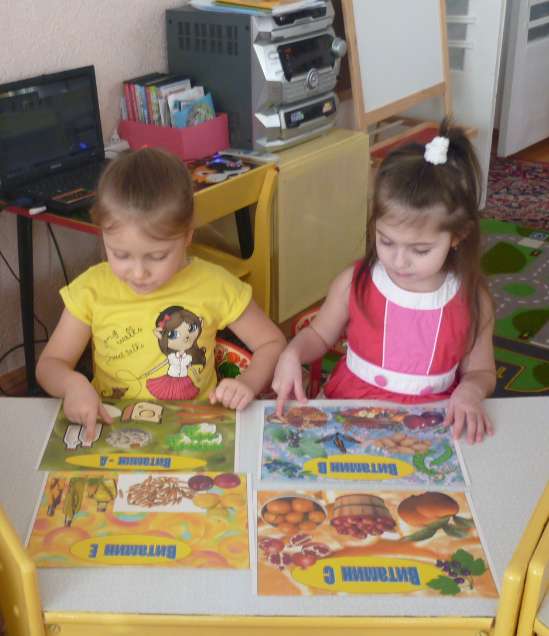 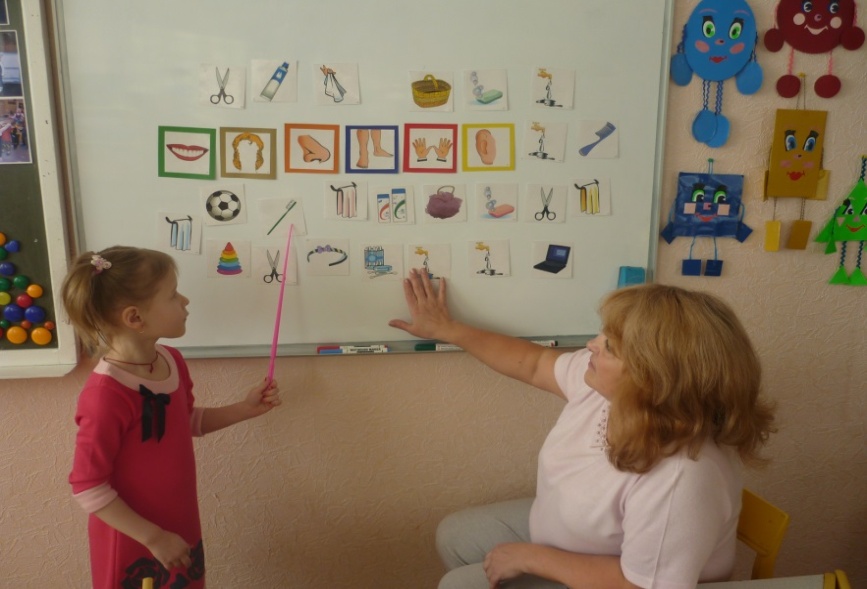 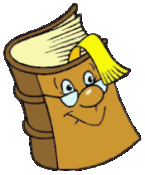 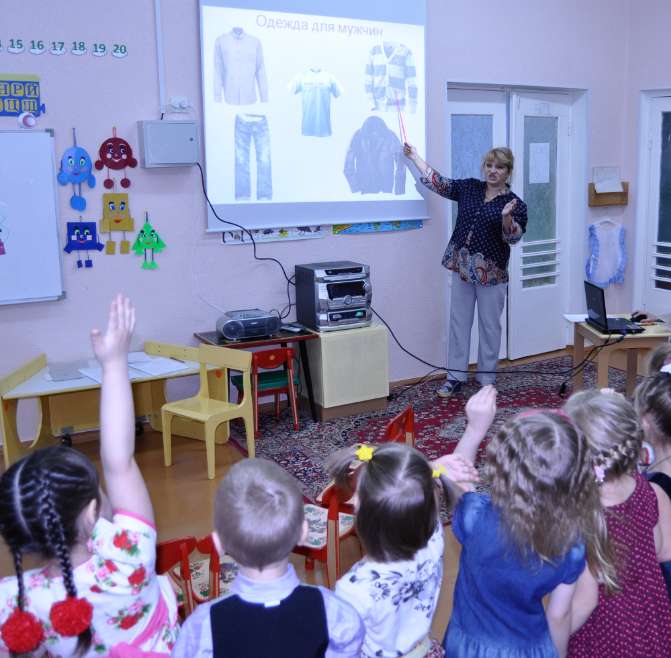 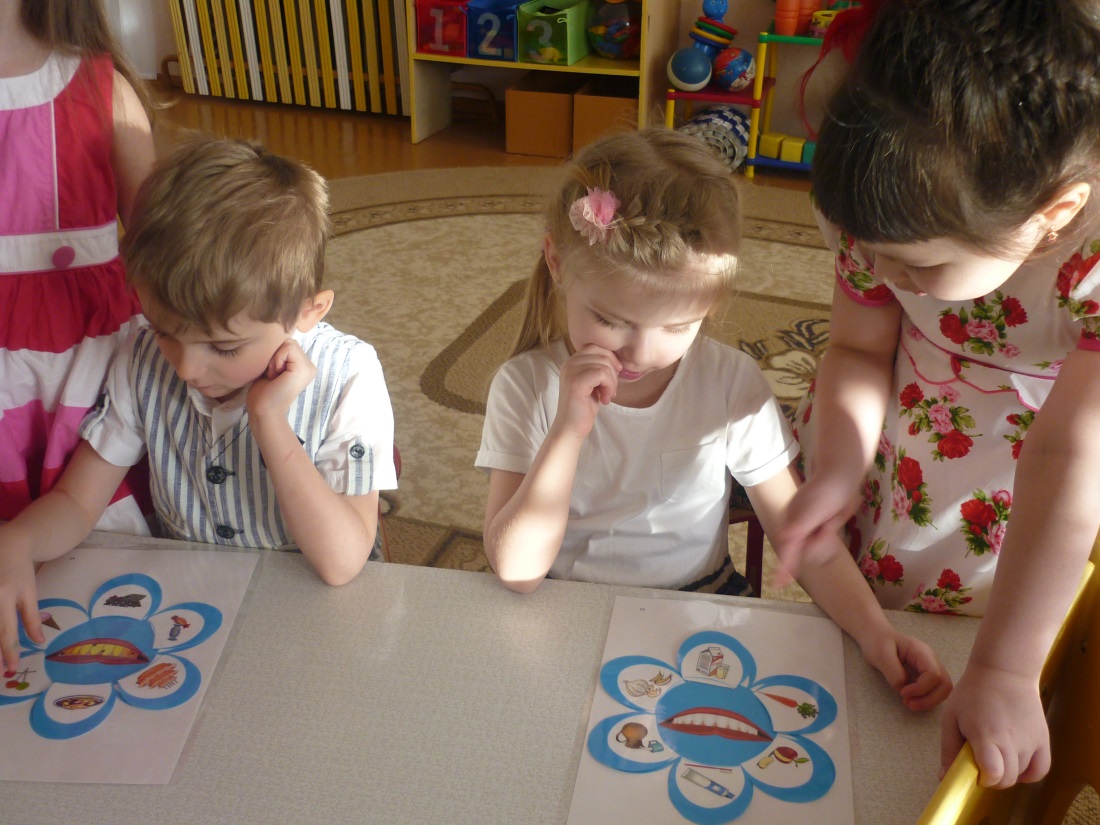 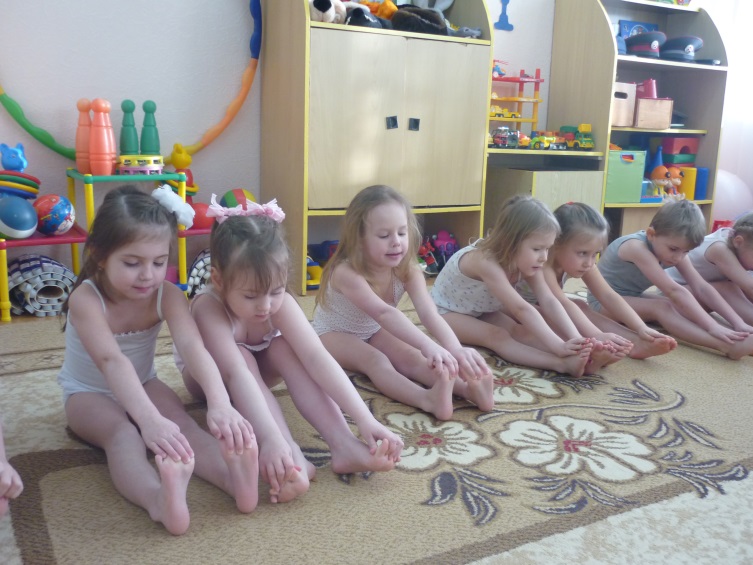 Самомассаж
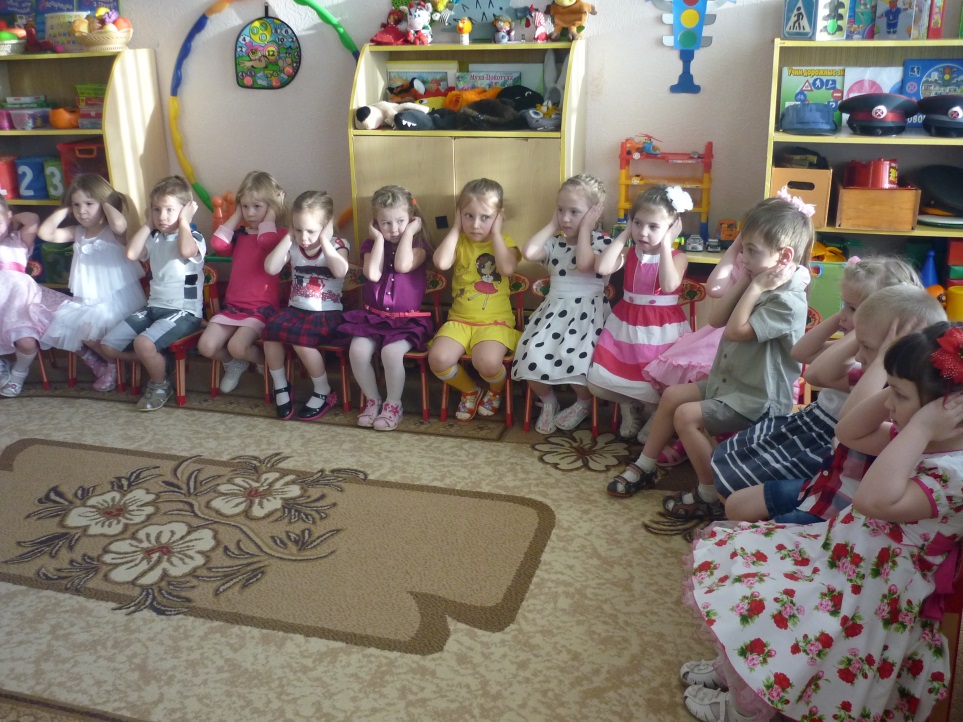 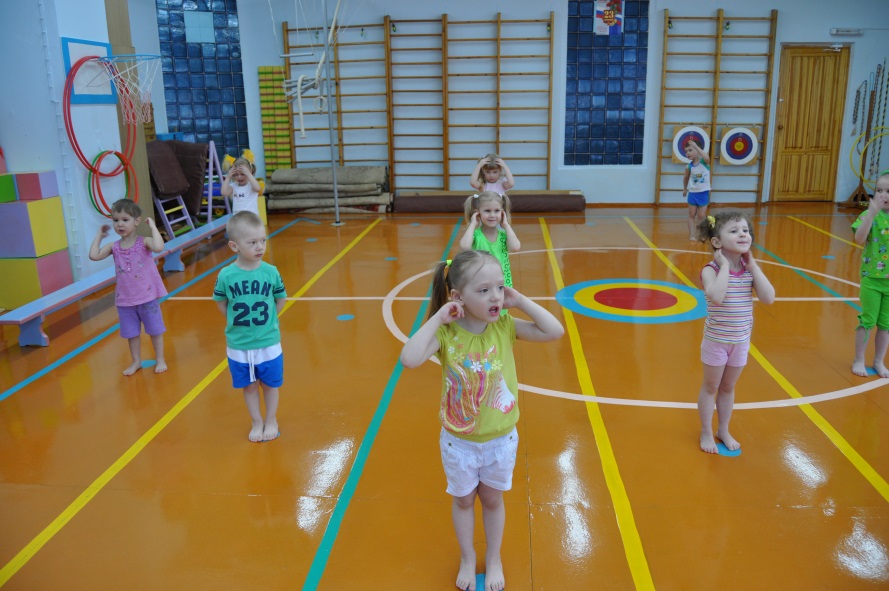 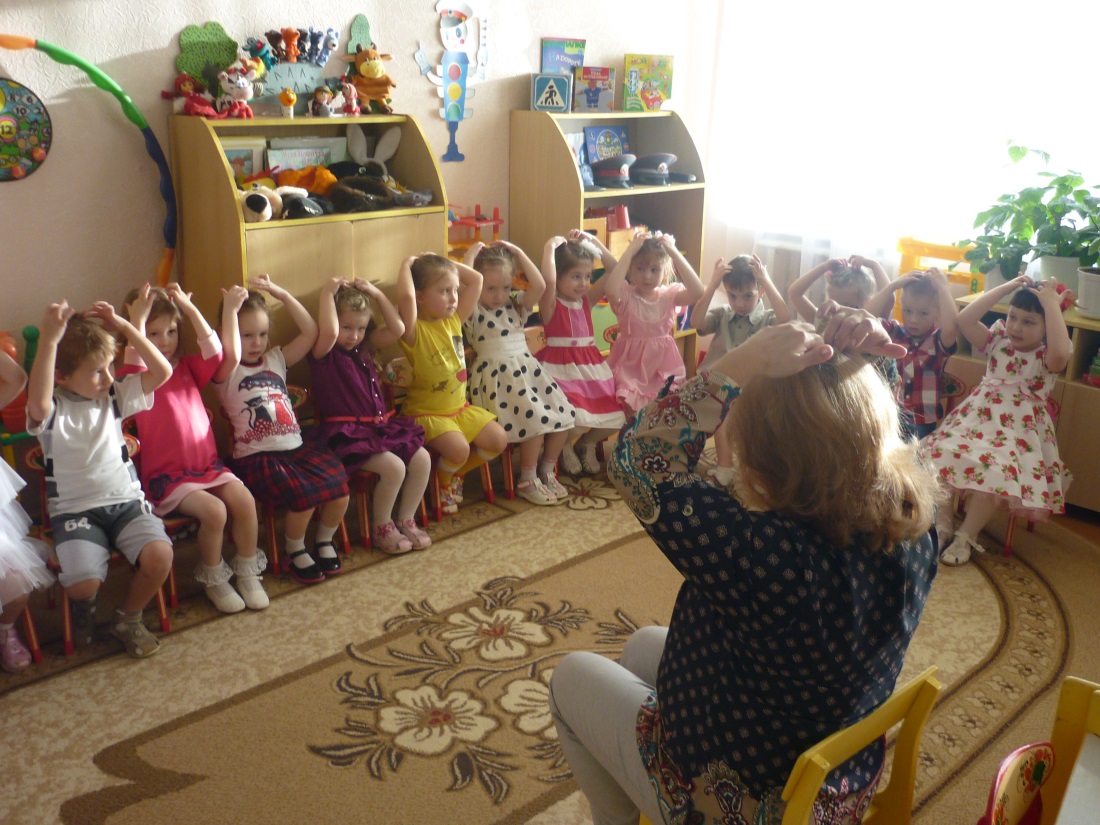 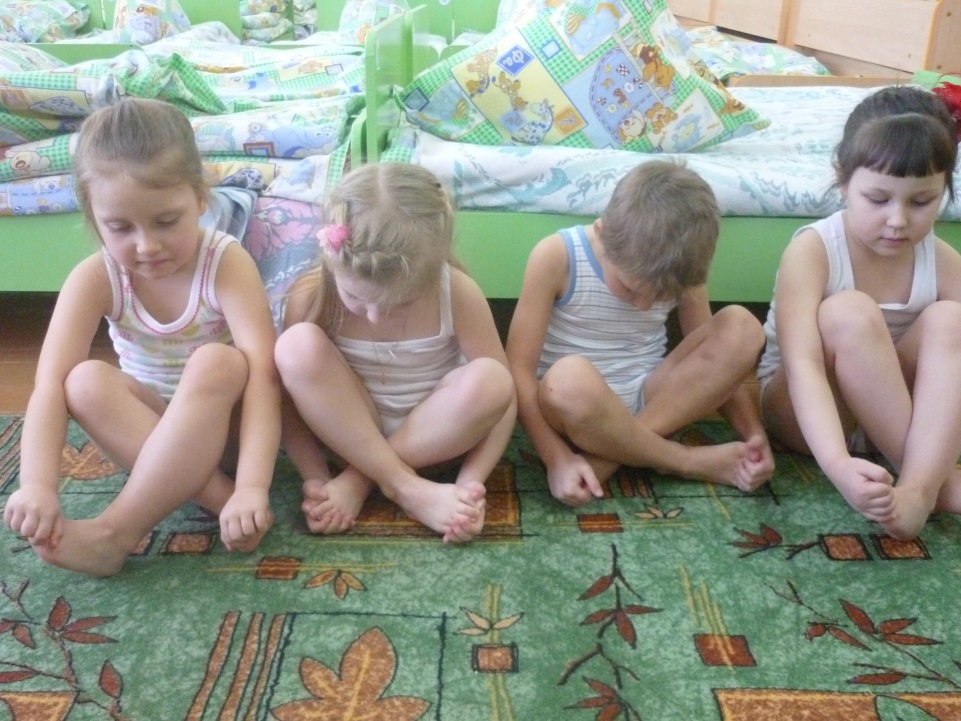 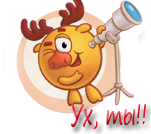 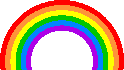 Коррекционные  здоровье сберегающие  технологии
Технология музыкального воздействия (как часть какого – либо занятия, либо как вспомогательное средство в других технологиях для расслабления и снятия напряжения у детей).
Сказкотерапия (как приём обучения сопереживанию, смене эмоций, получение удовольствия от участия в совместном рассказывании сказки ).
В этом очень помогают аудио записи звуков природы: шум леса, прибоя, голоса птиц.
Профилактика простудных заболеваний
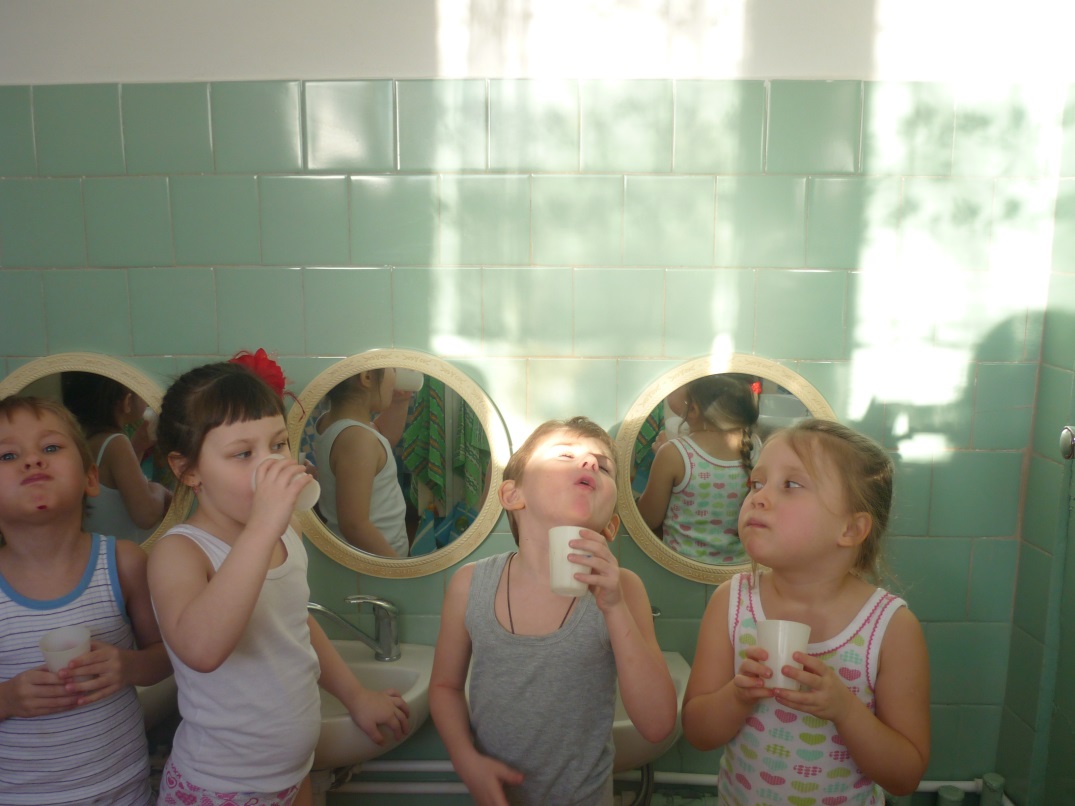 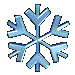 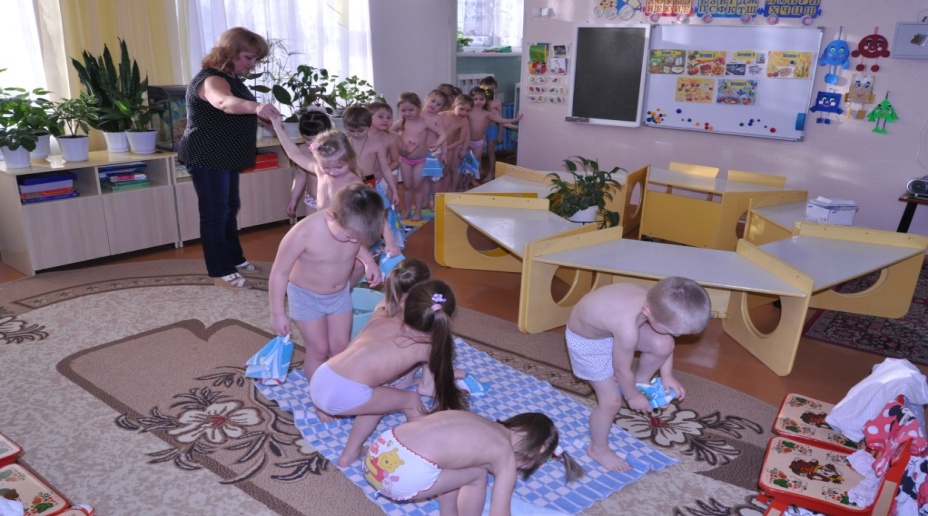 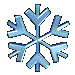 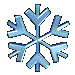 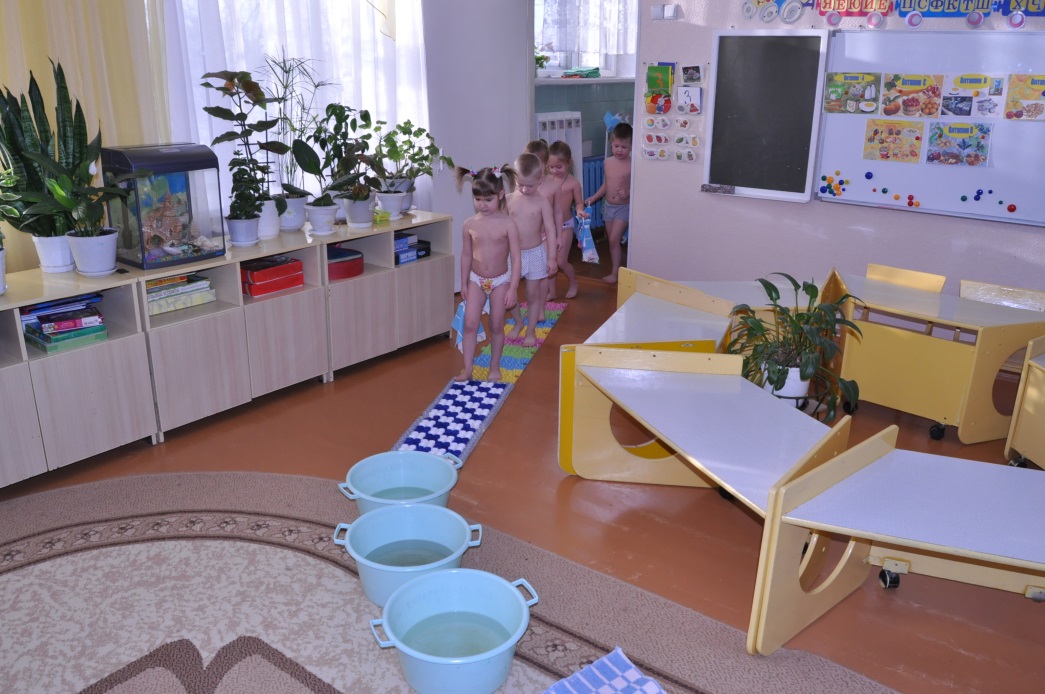 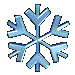 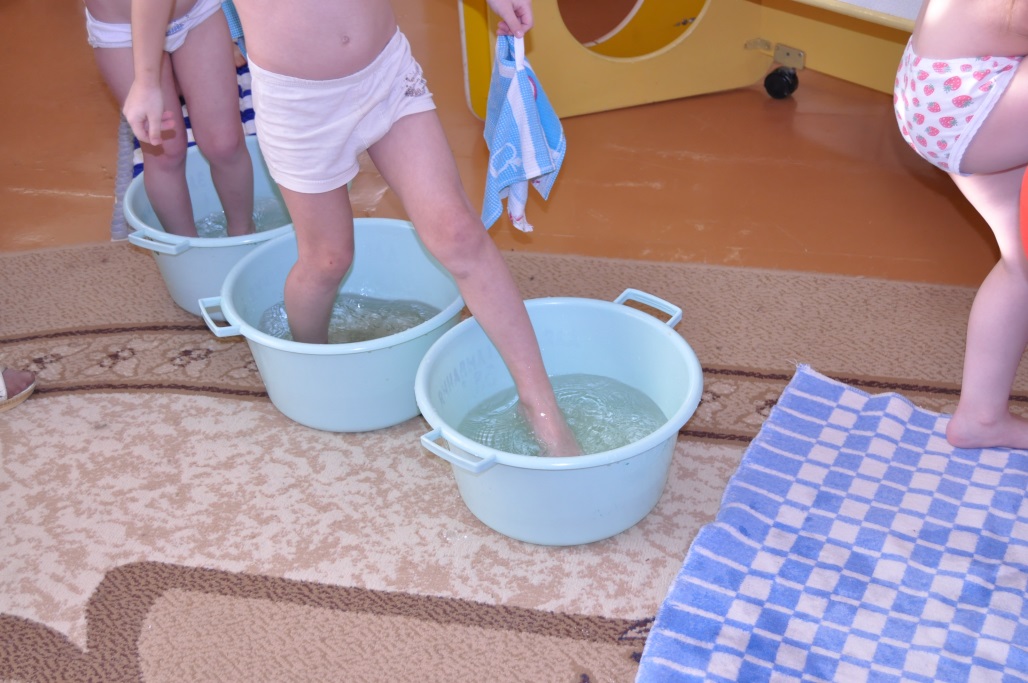 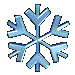 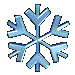 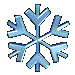 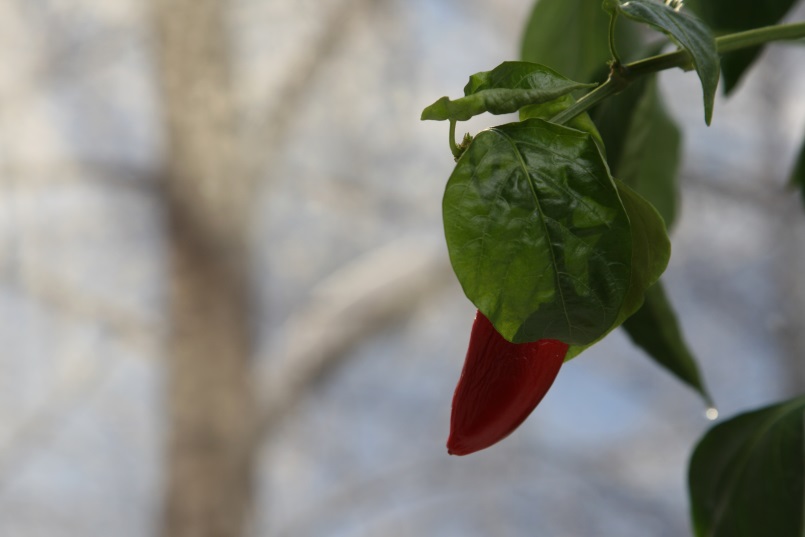 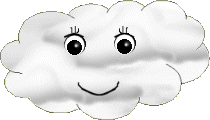 Огород на окне
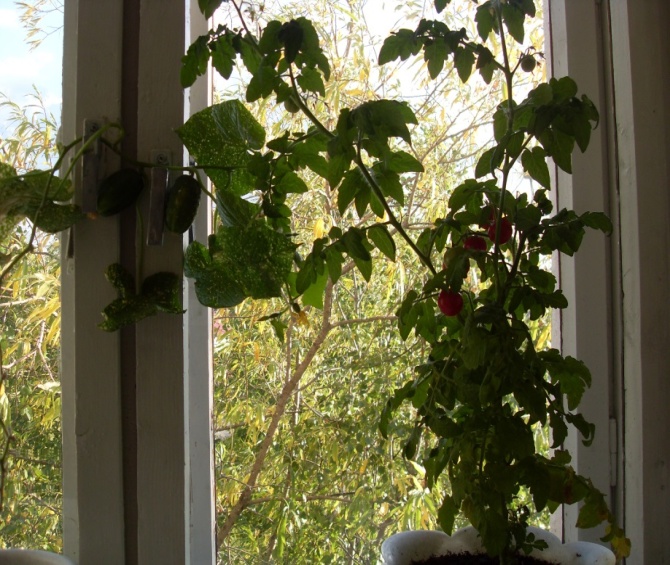 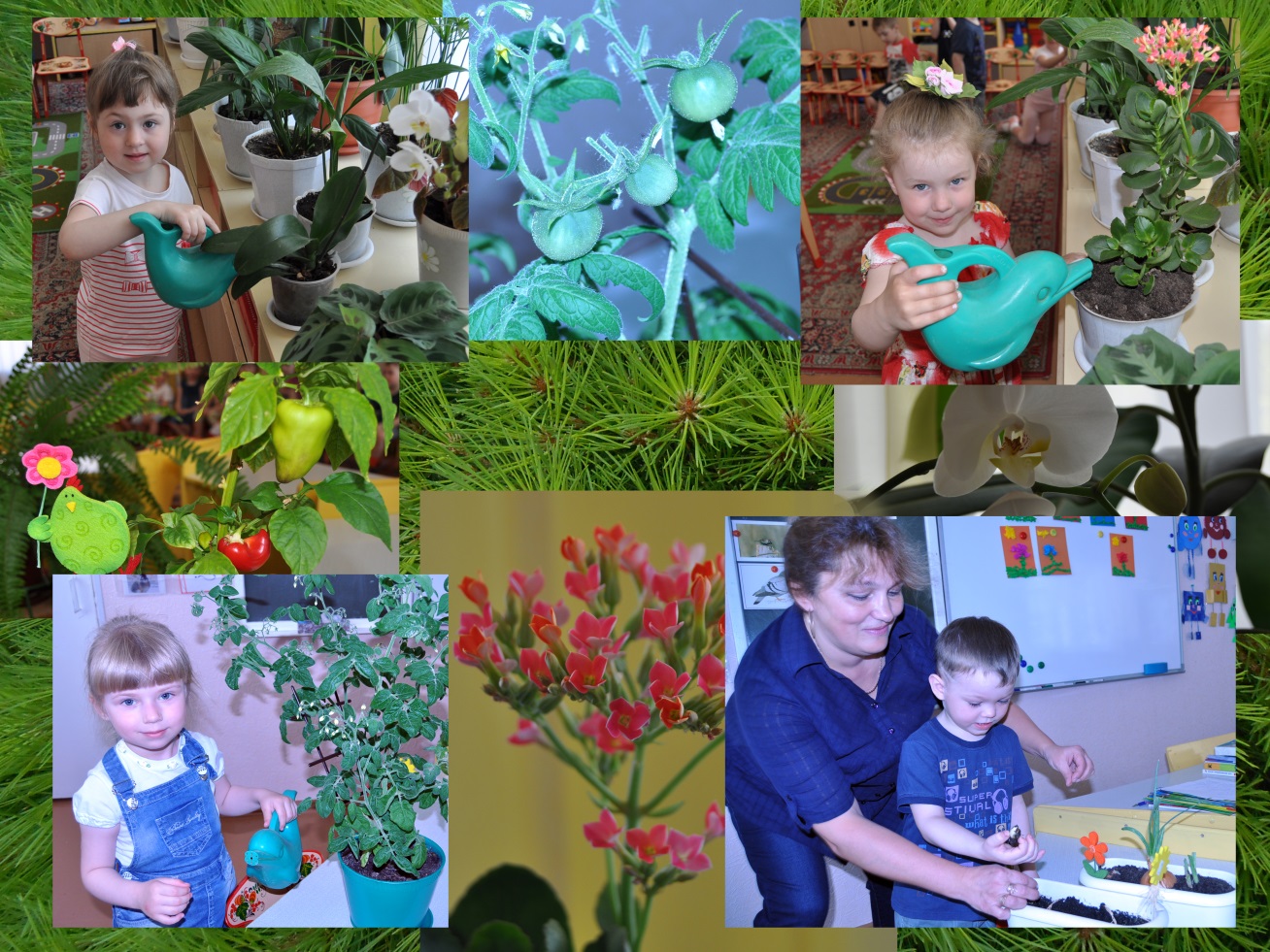 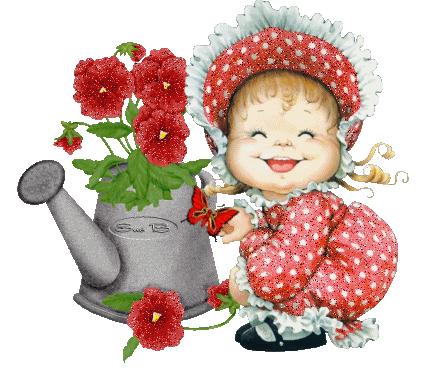 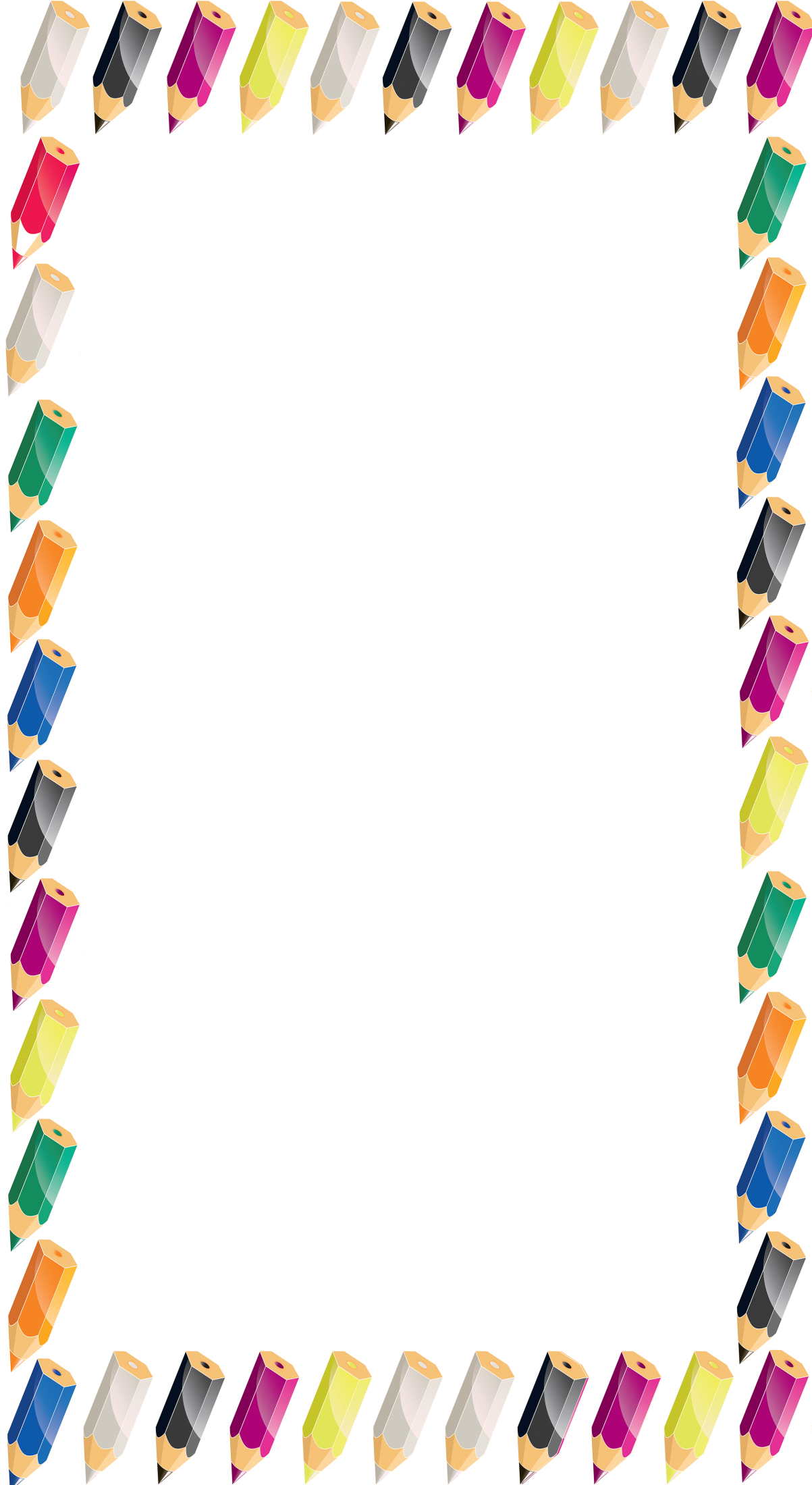 Оздоровительная работа  в  группе
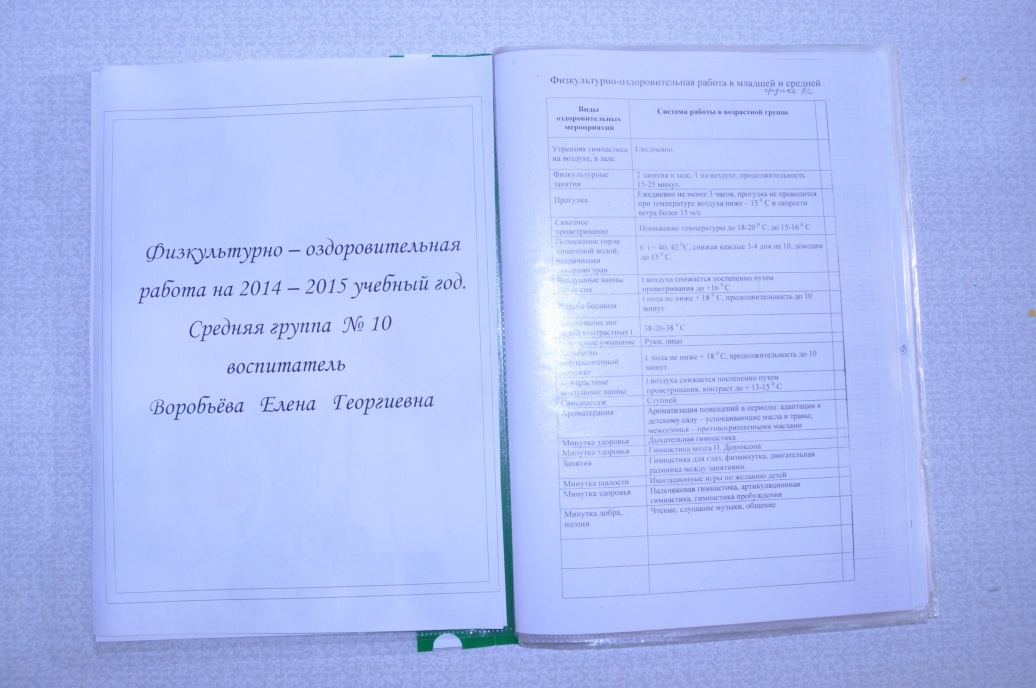 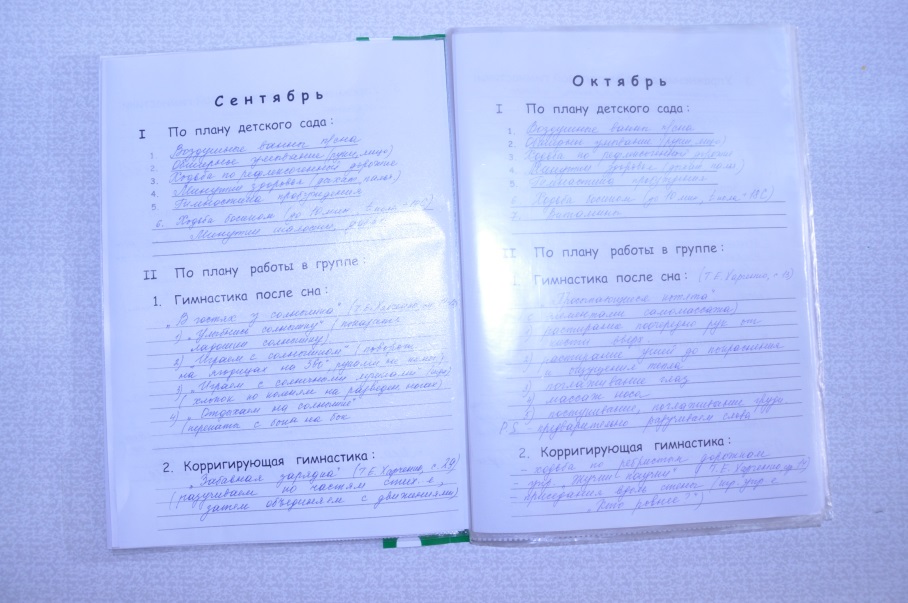 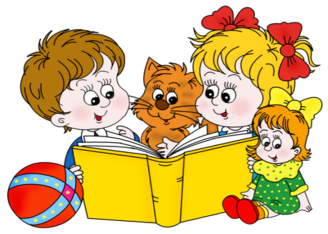 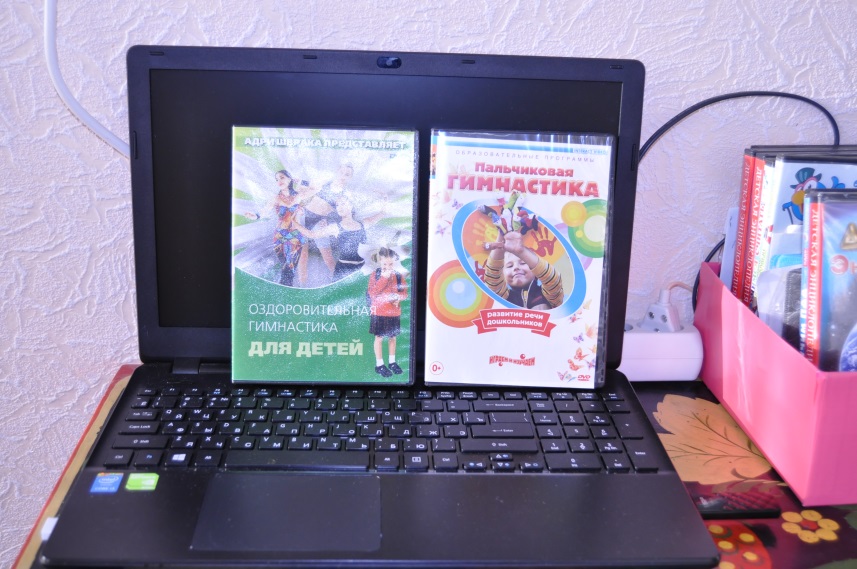 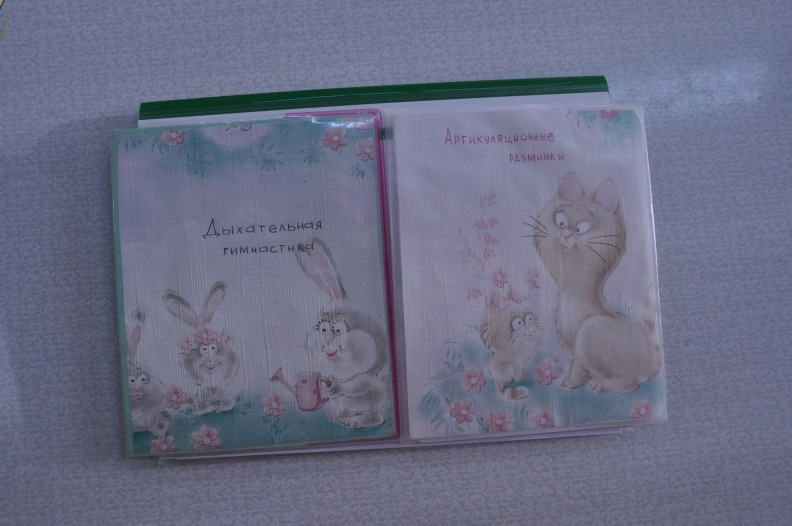 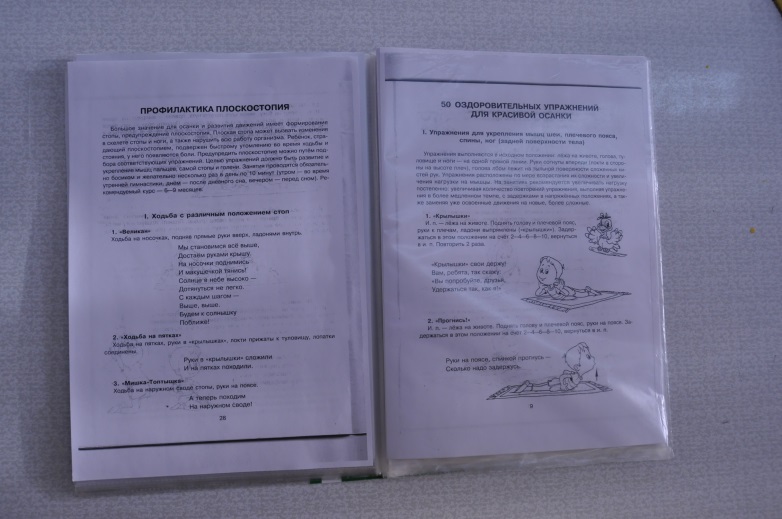 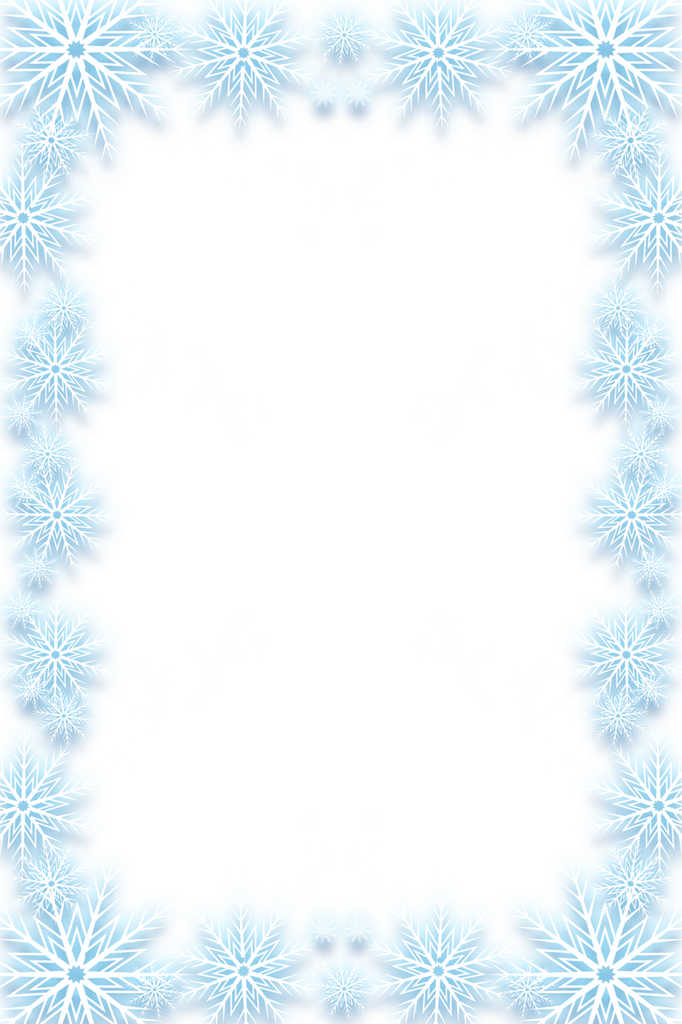 Оздоровительные кружки
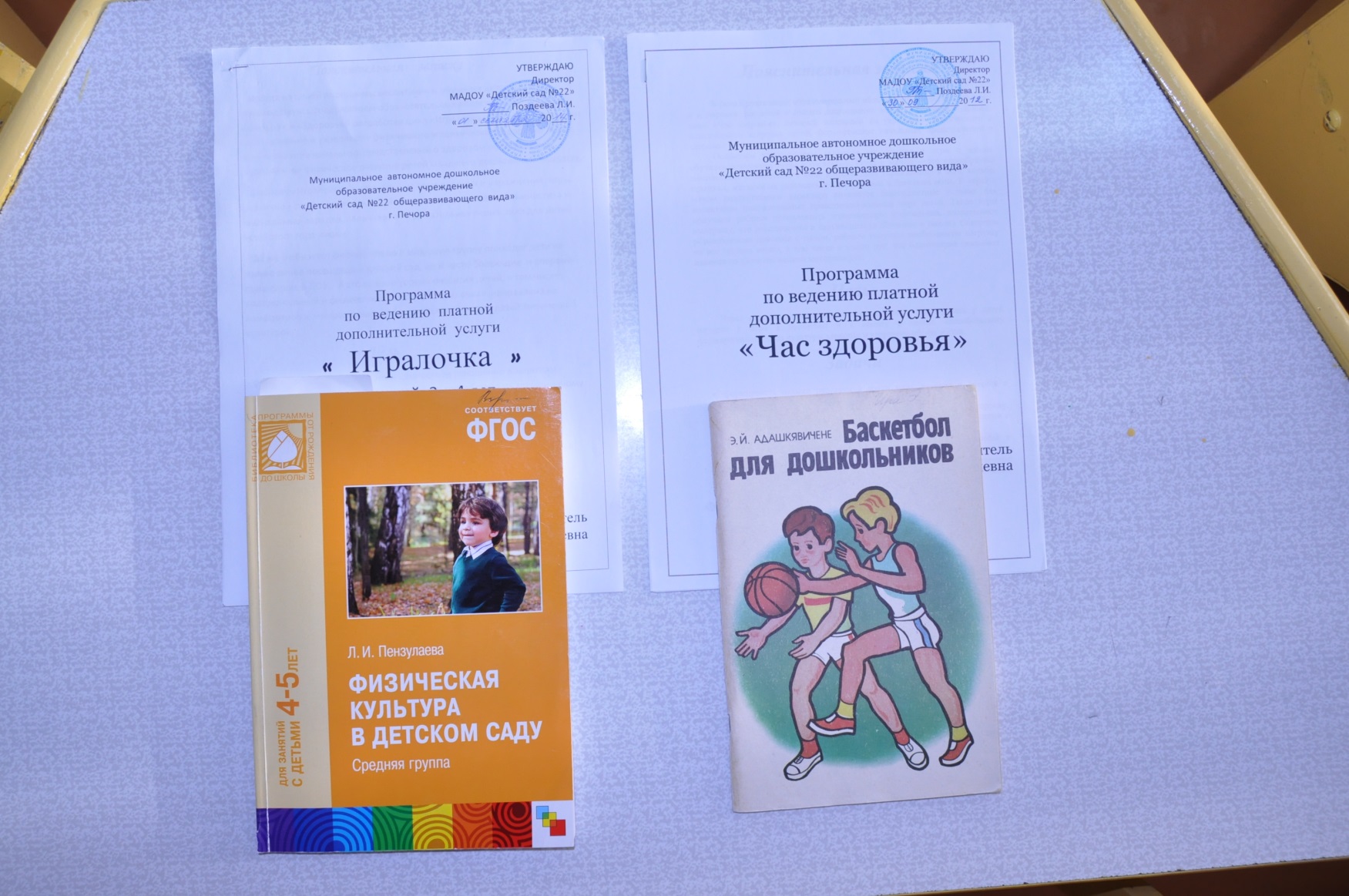 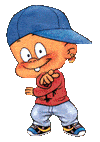 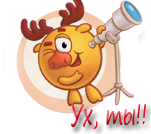 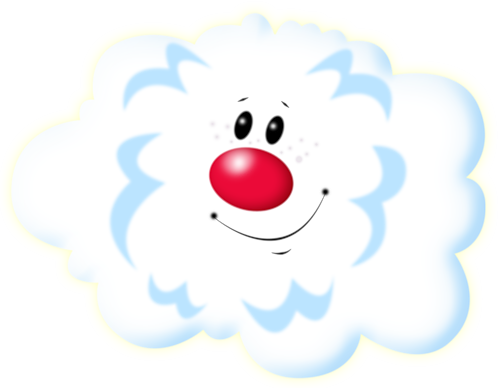 ЧАС
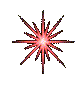 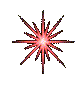 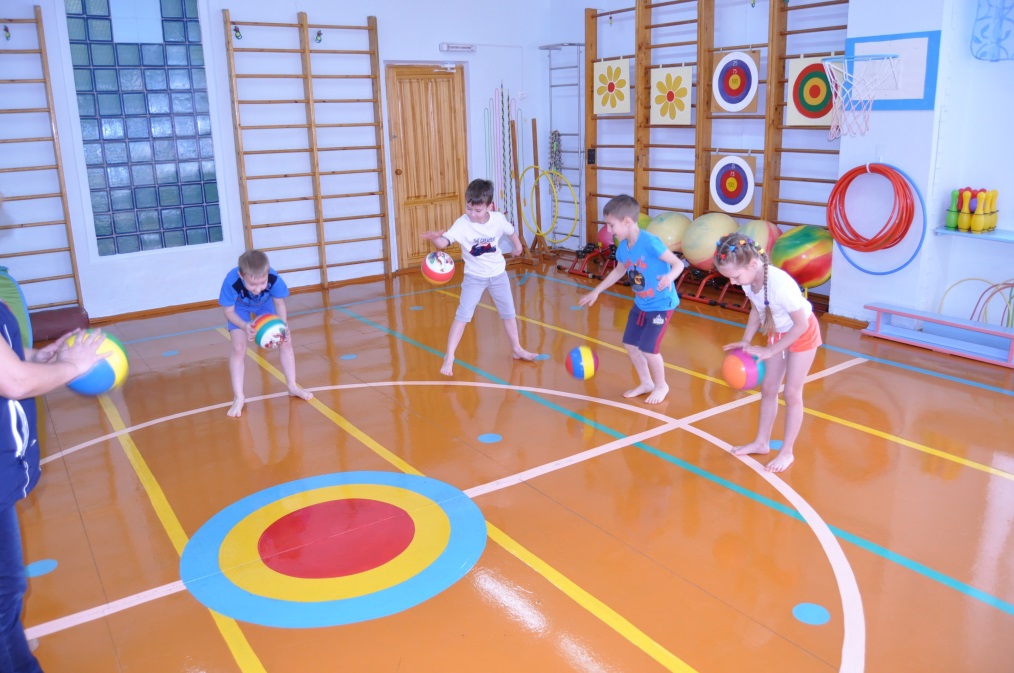 ЗДОРОВЬЯ
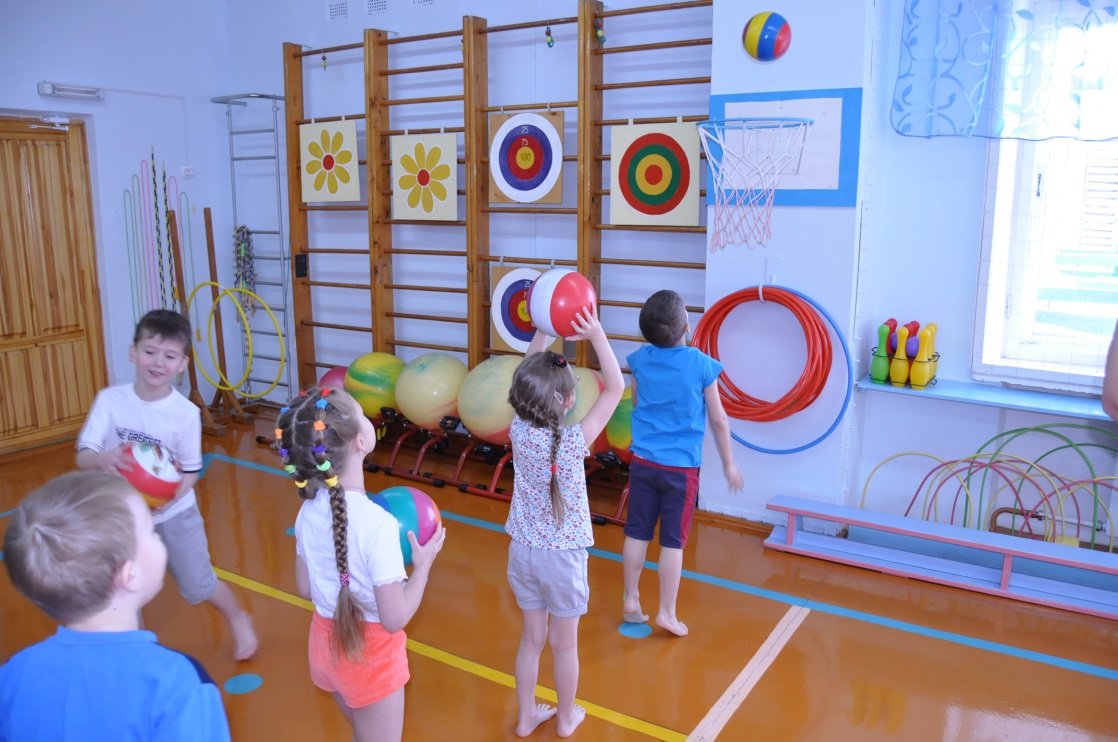 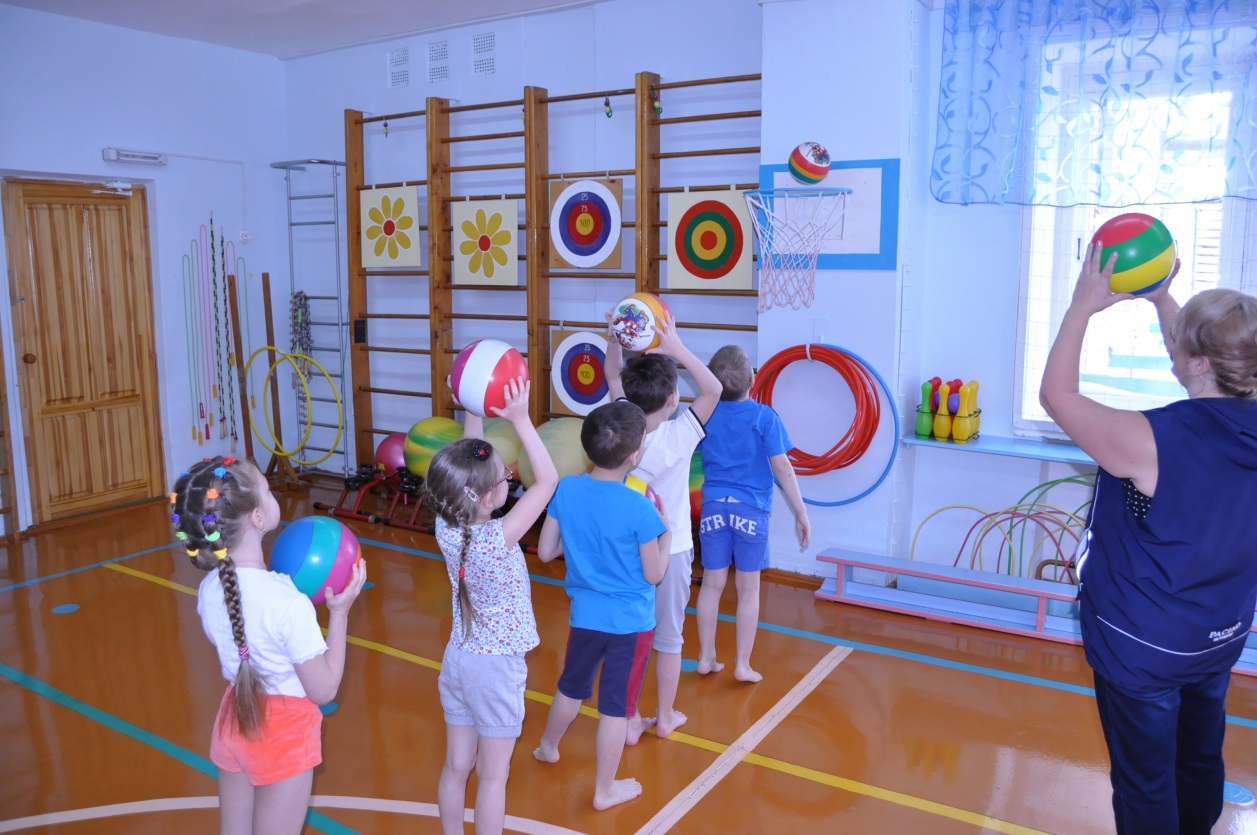 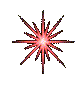 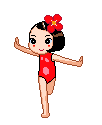 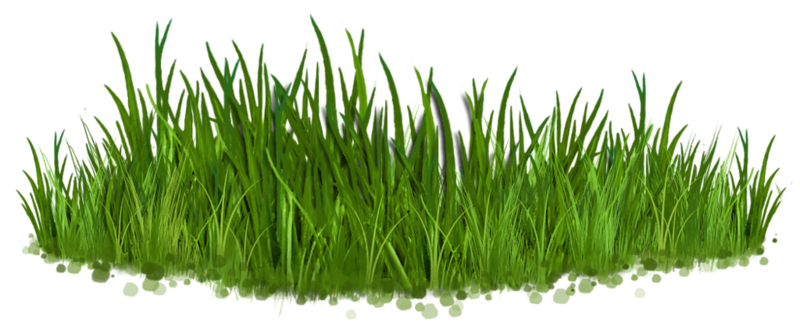 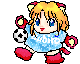 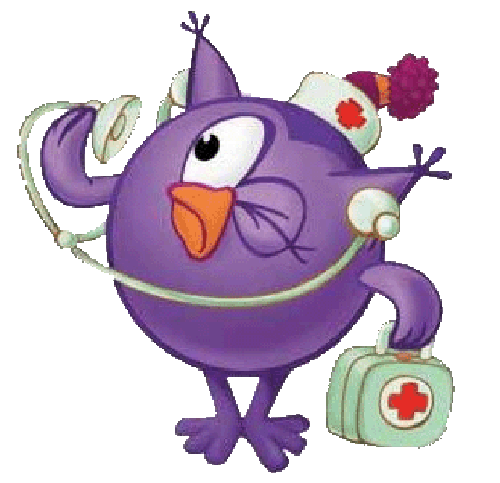 « Игралочка »
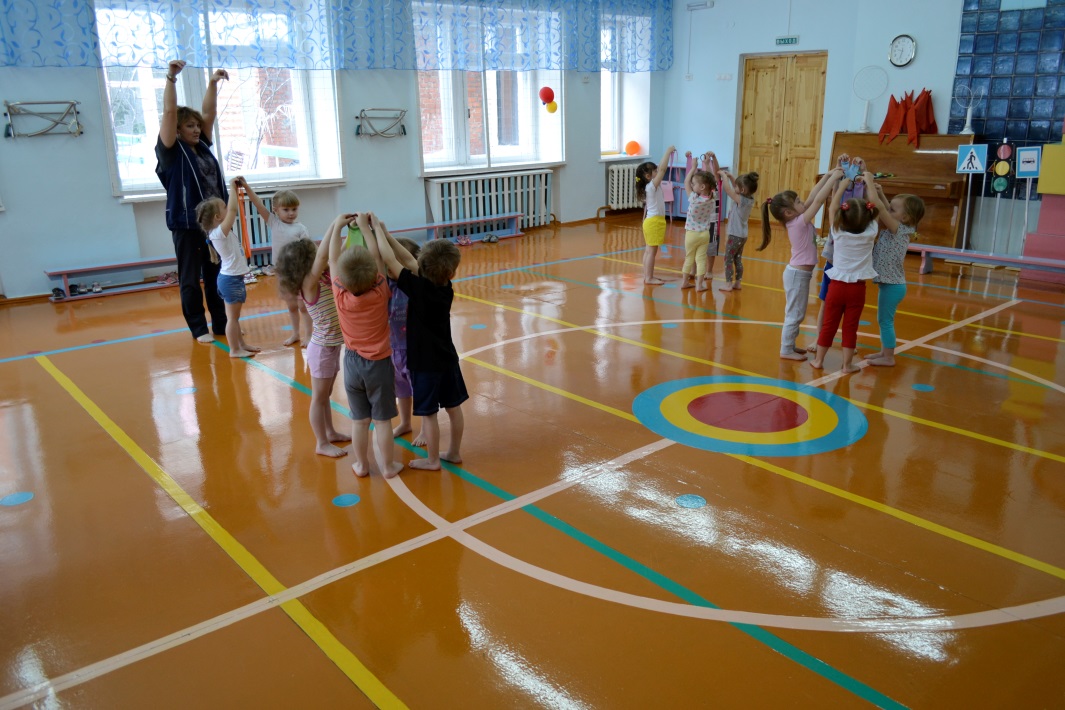 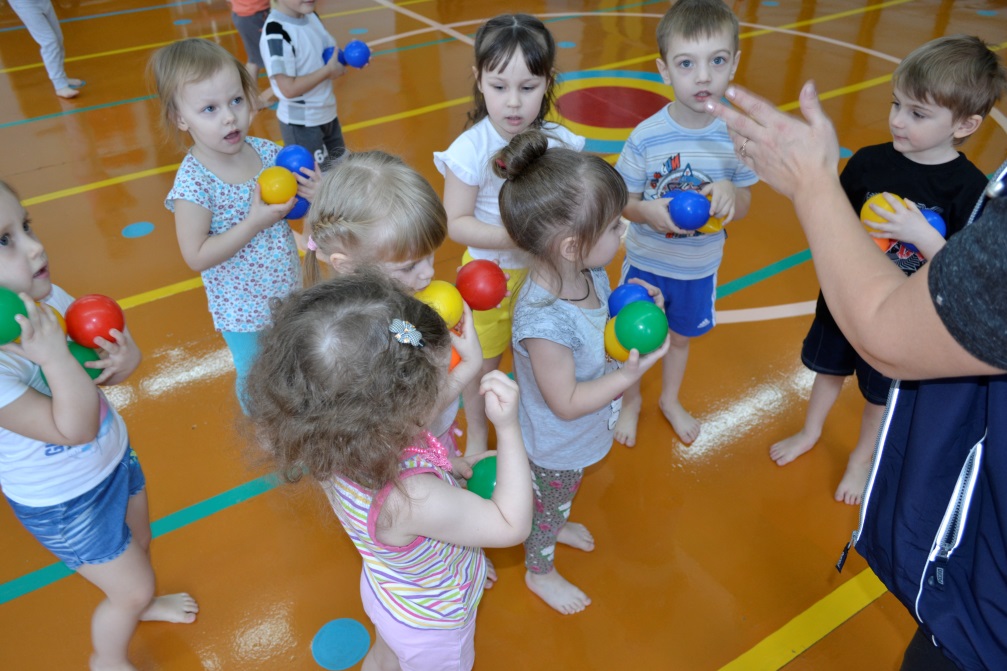 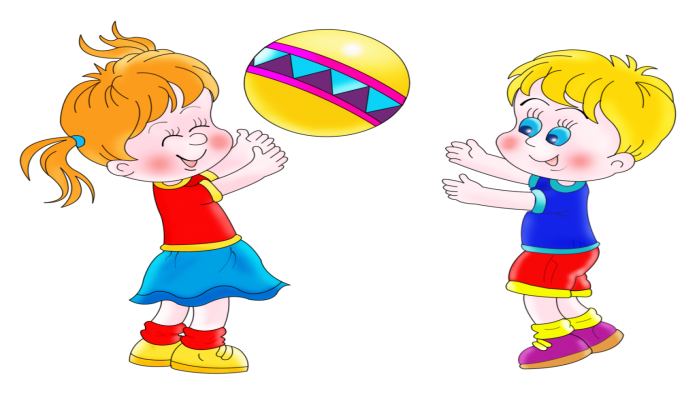 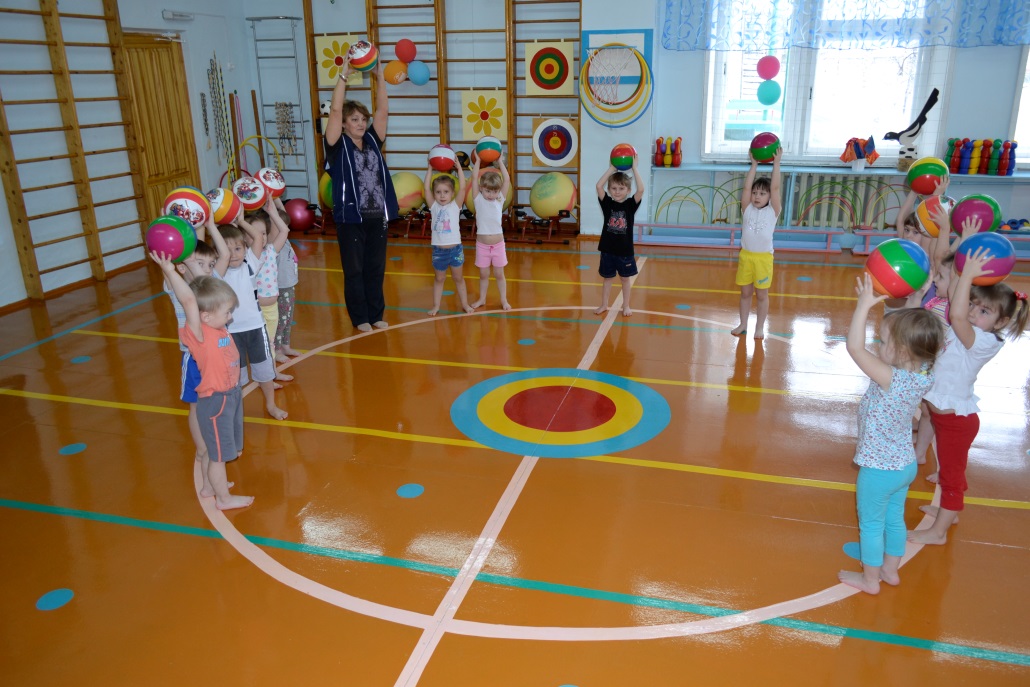 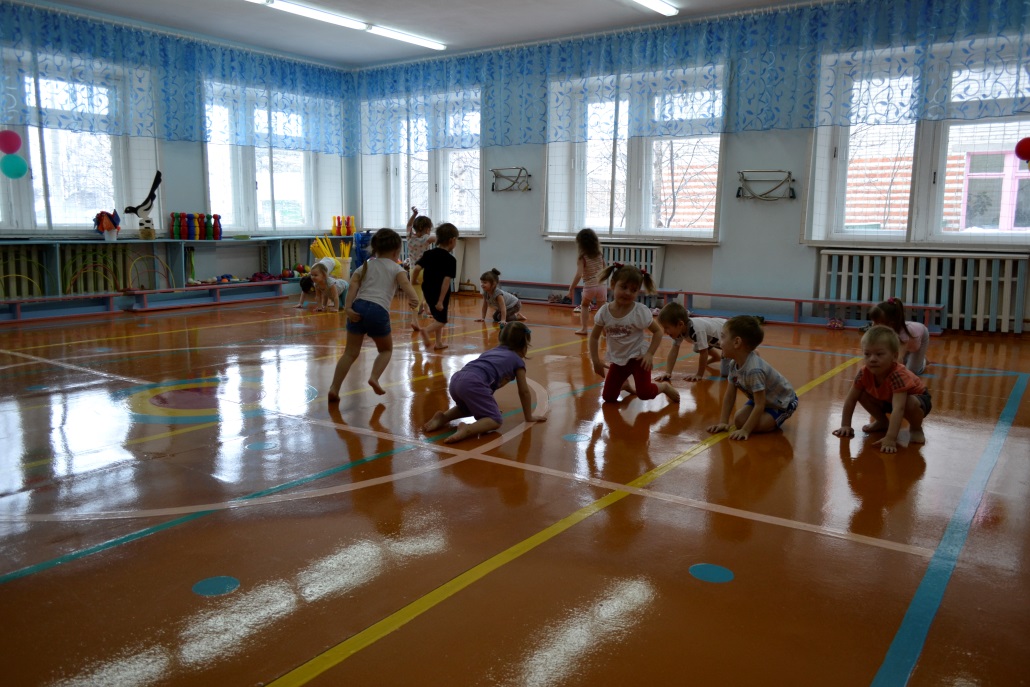 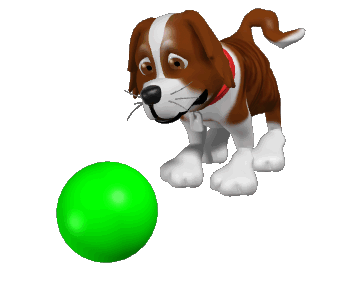 Структура «Игралочки»
Организационный момент. Дыхательная гимнастика.
Вводная часть. Ходьба, бег с заданиями, корригирующая, пальчиковая гимнастика.
Основная часть. Ритмическая гимнастика. Игровые упражнения на совершенствование физических качеств. Игры – эстафеты, подвижные игры
Заключительная часть. Игра малой подвижности, релаксация.
Чтобы  стало  ещё  интереснее…
Чтобы  стало  ещё  интереснее…
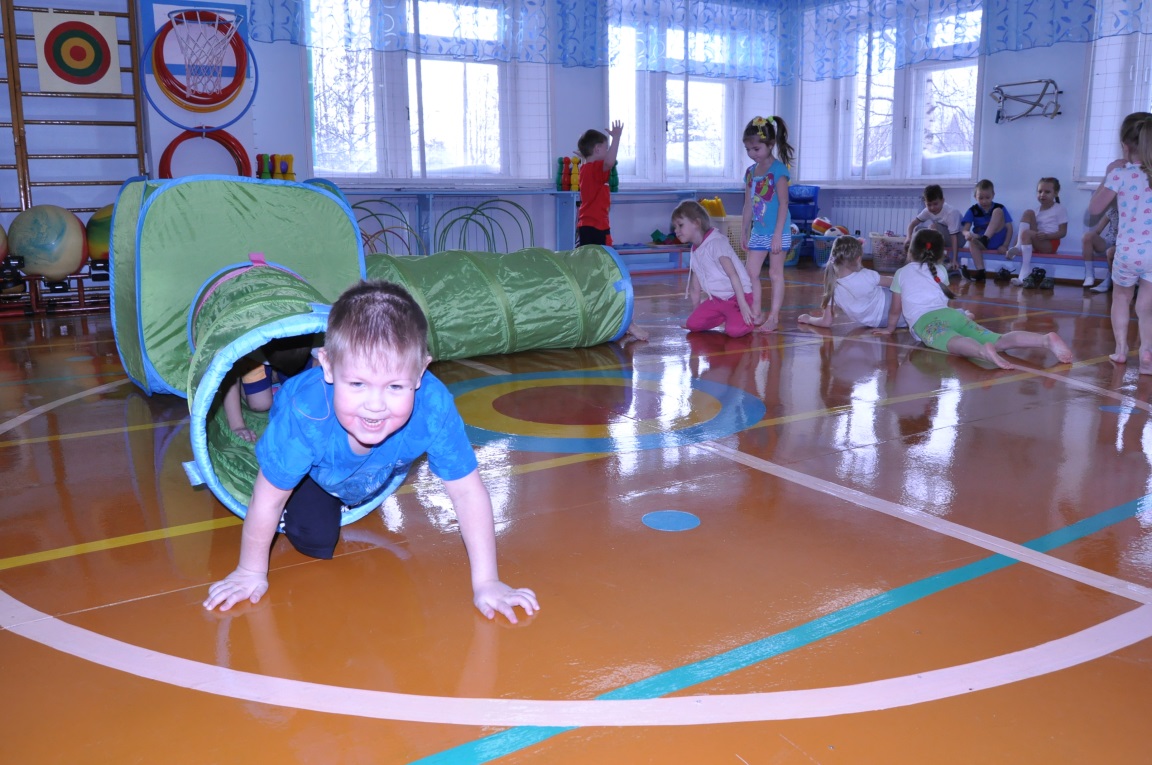 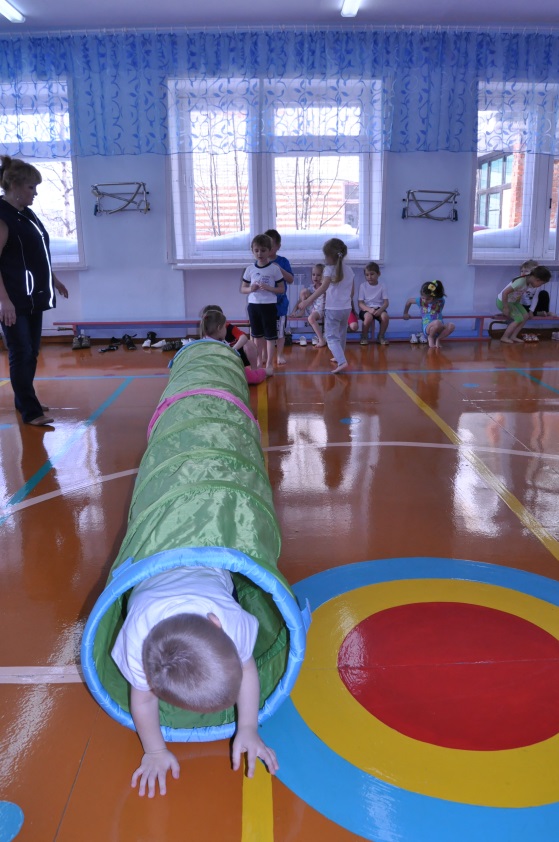 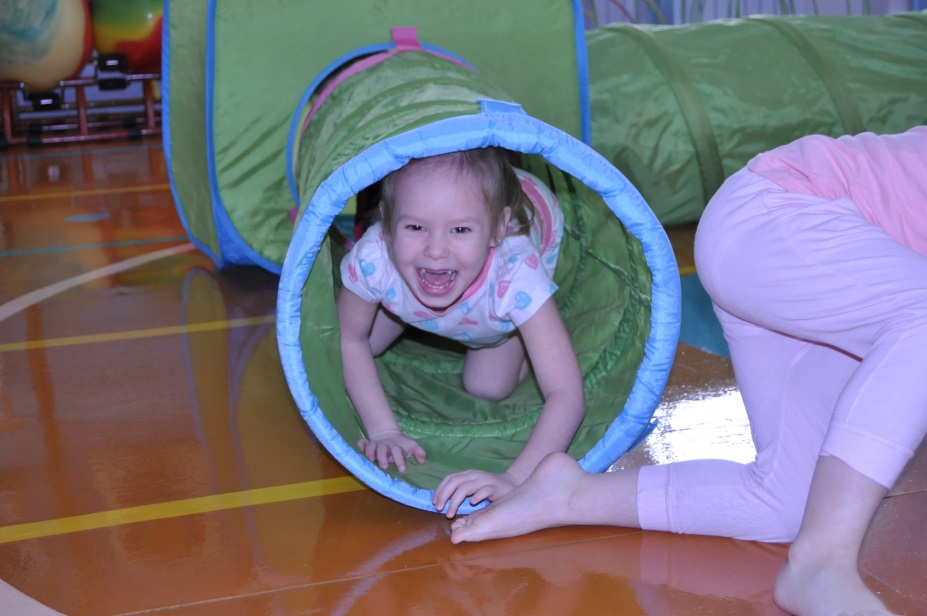 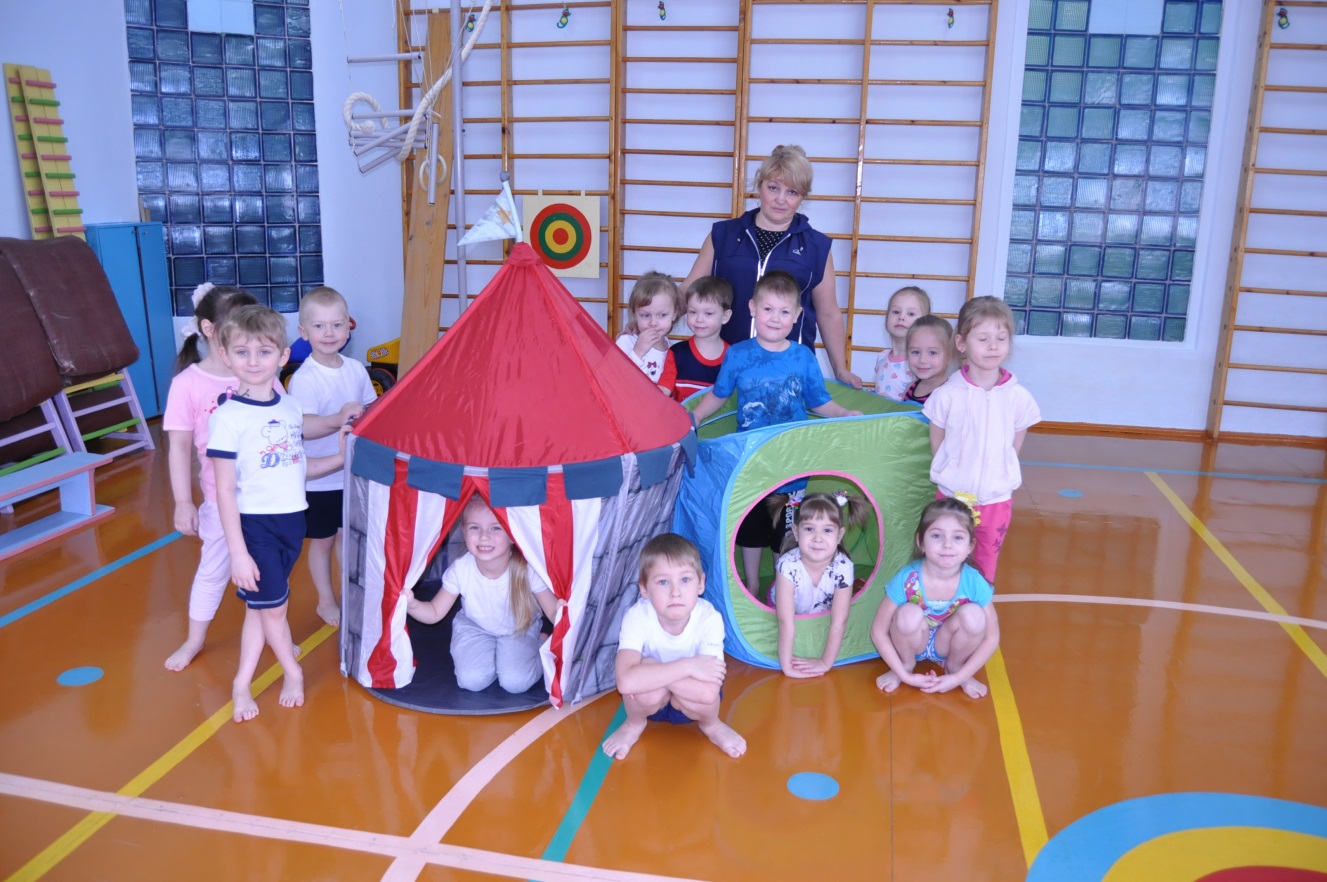 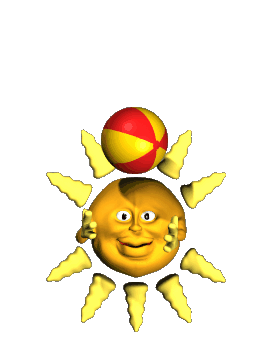 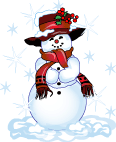 Валеологическое  просвещение родителей
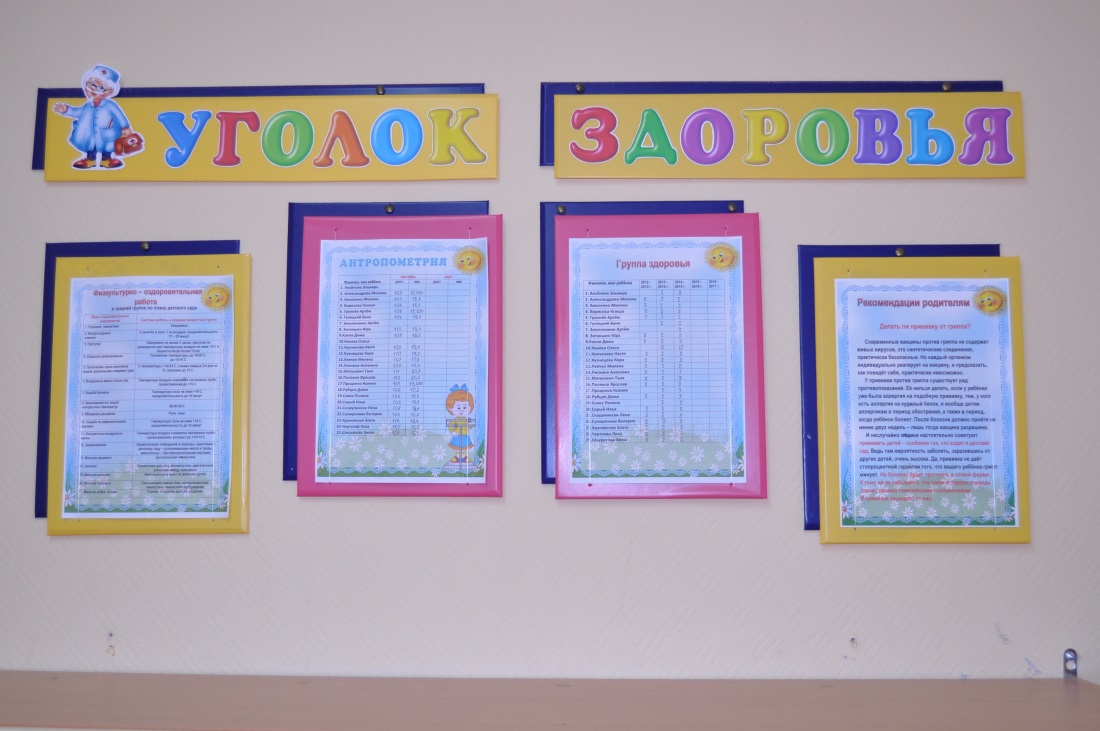 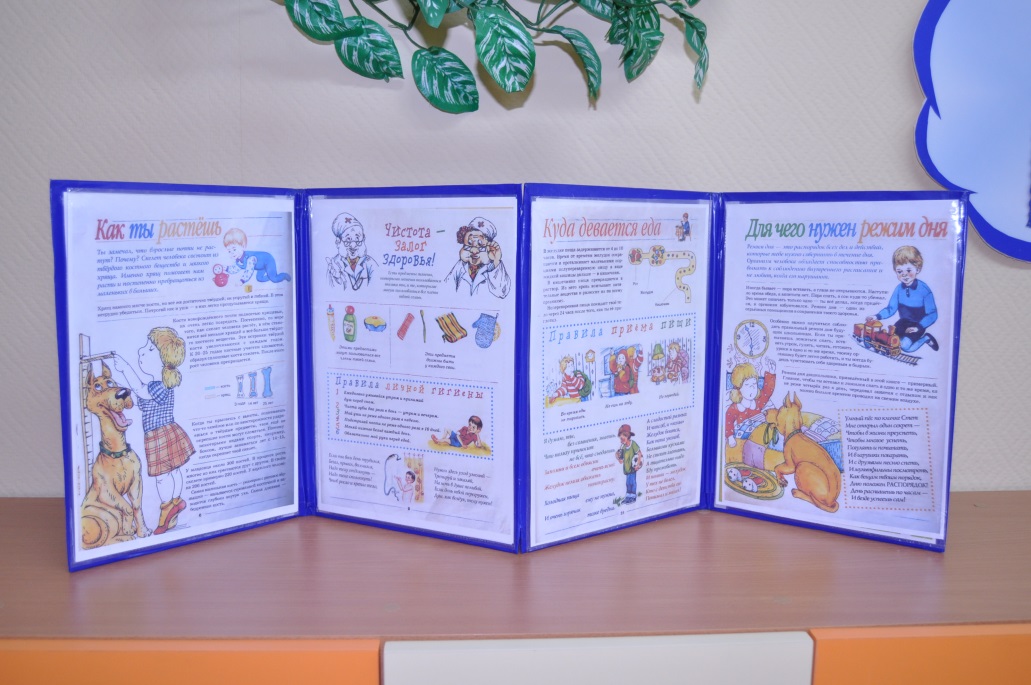 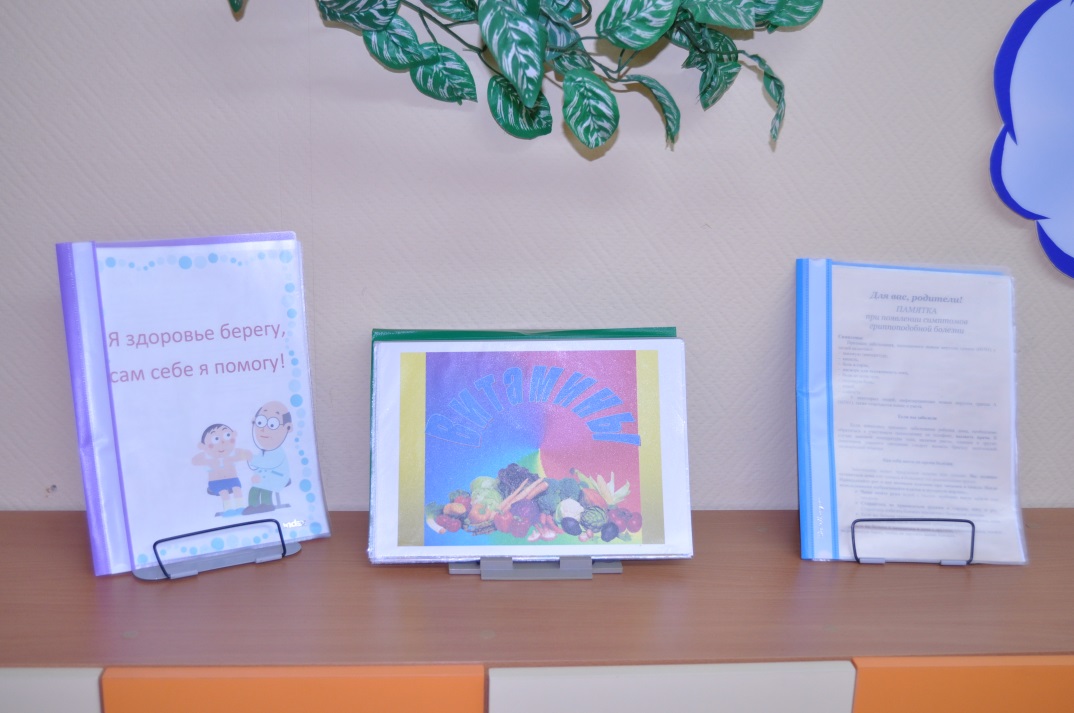 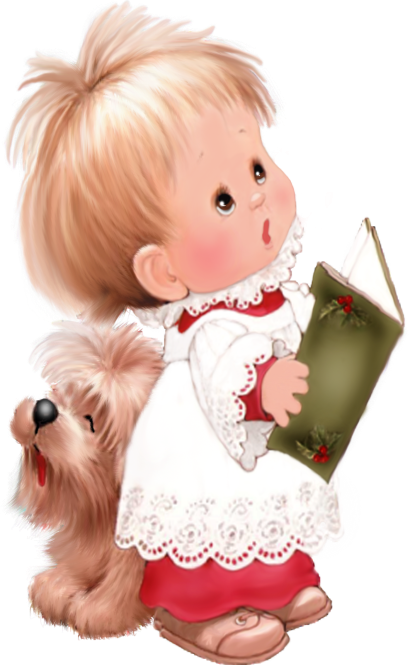 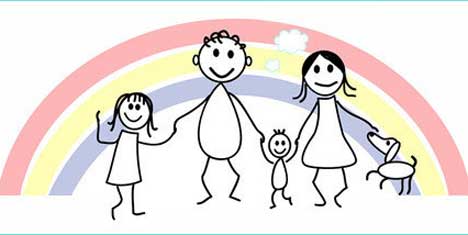 « Бабушкины   рецепты »
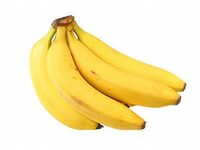 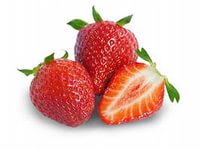 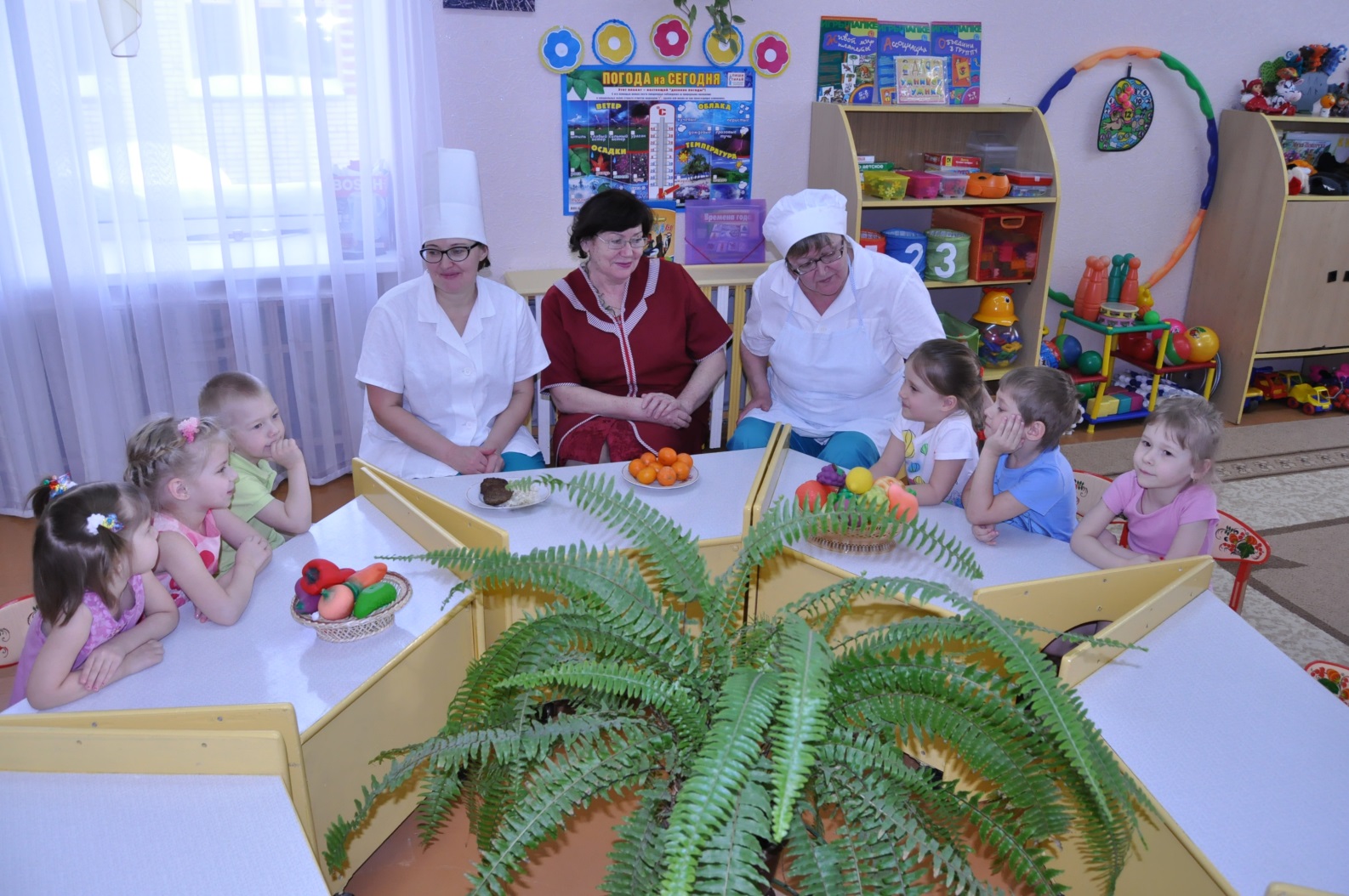 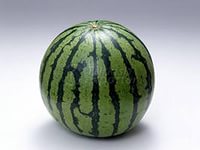 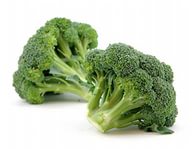 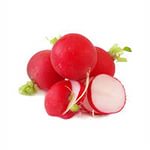 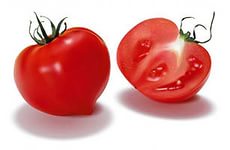 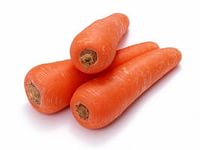 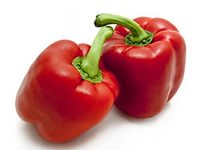 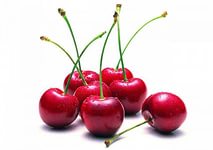 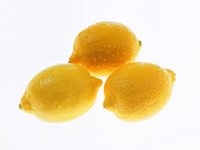 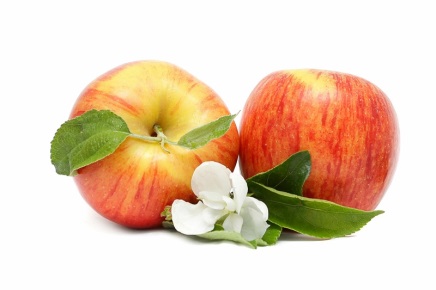 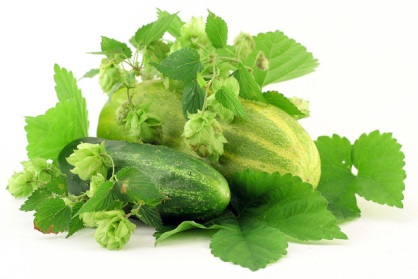 День здоровья на природе. Май 2013 года
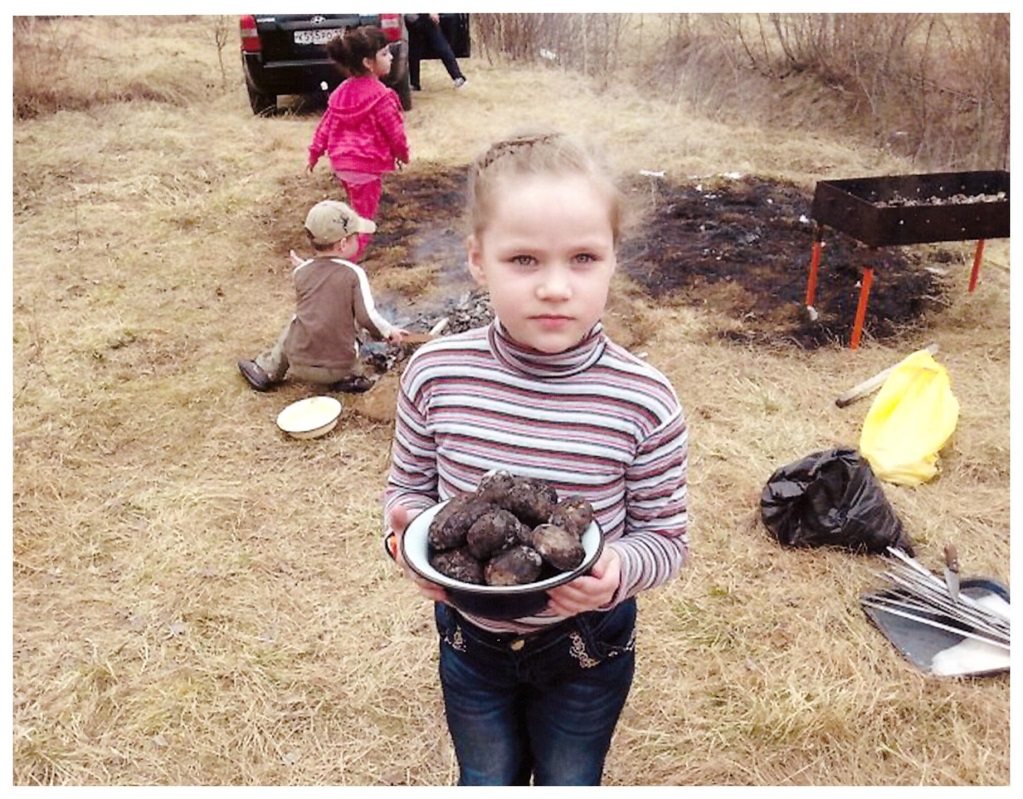 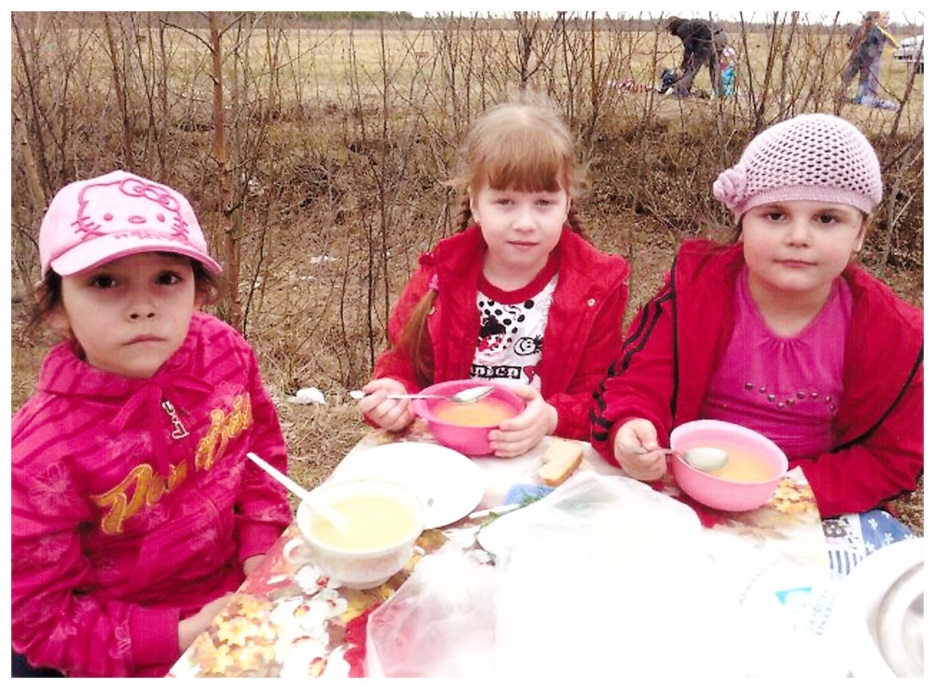 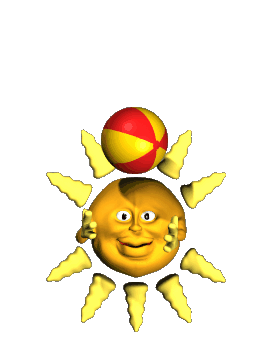 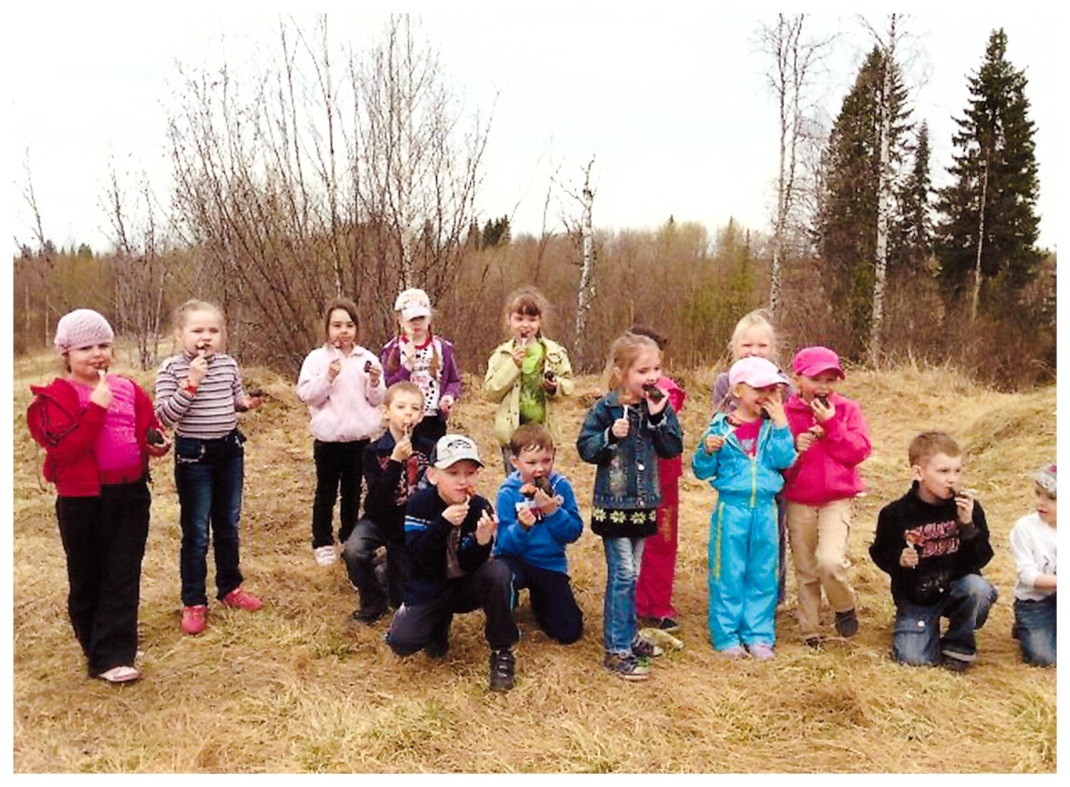 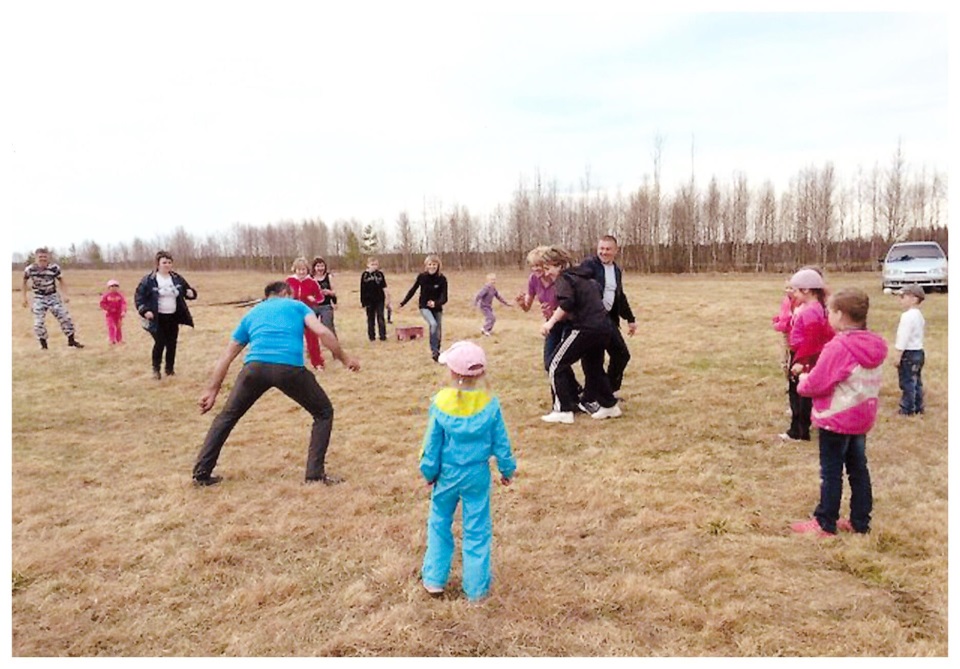 Оздоровительный праздник на улице к  Дню  защиты  детей ( май  2014  года)
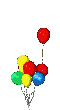 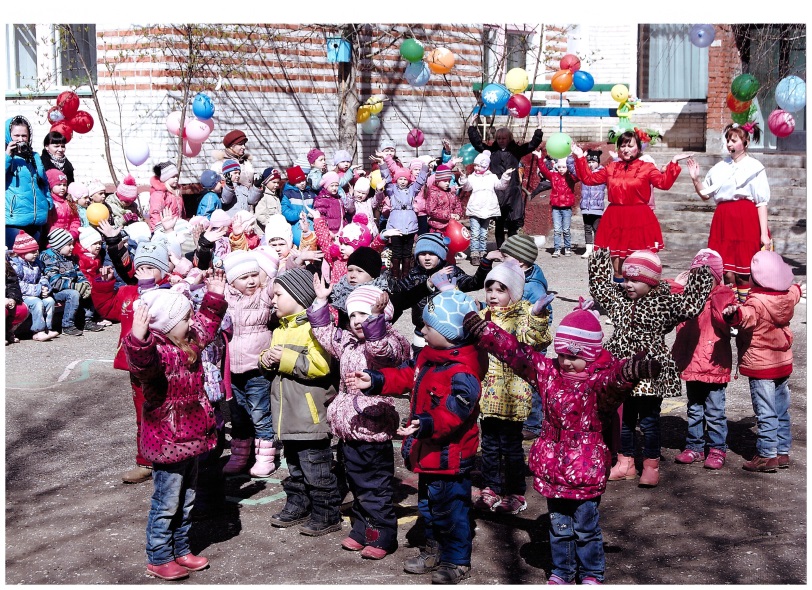 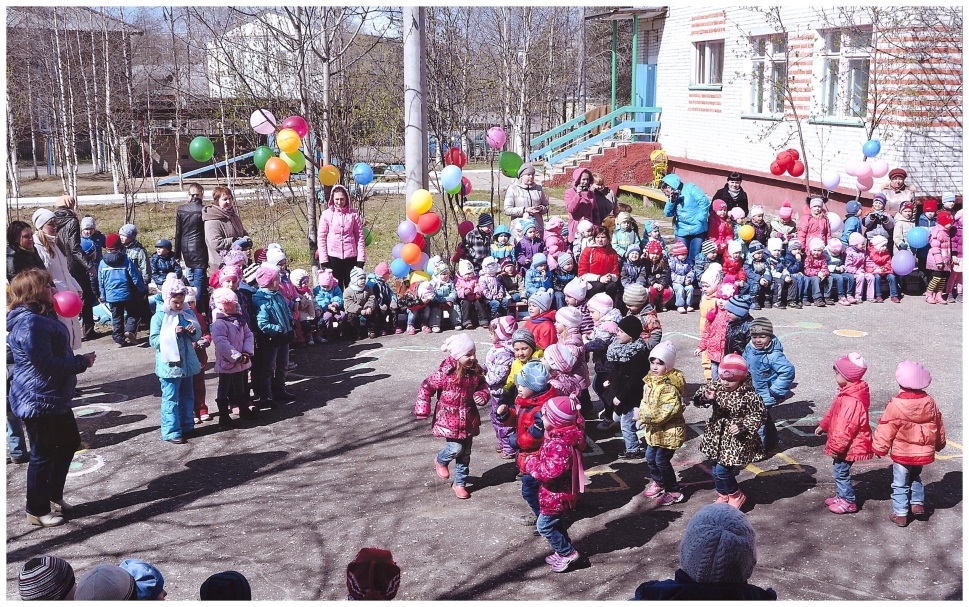 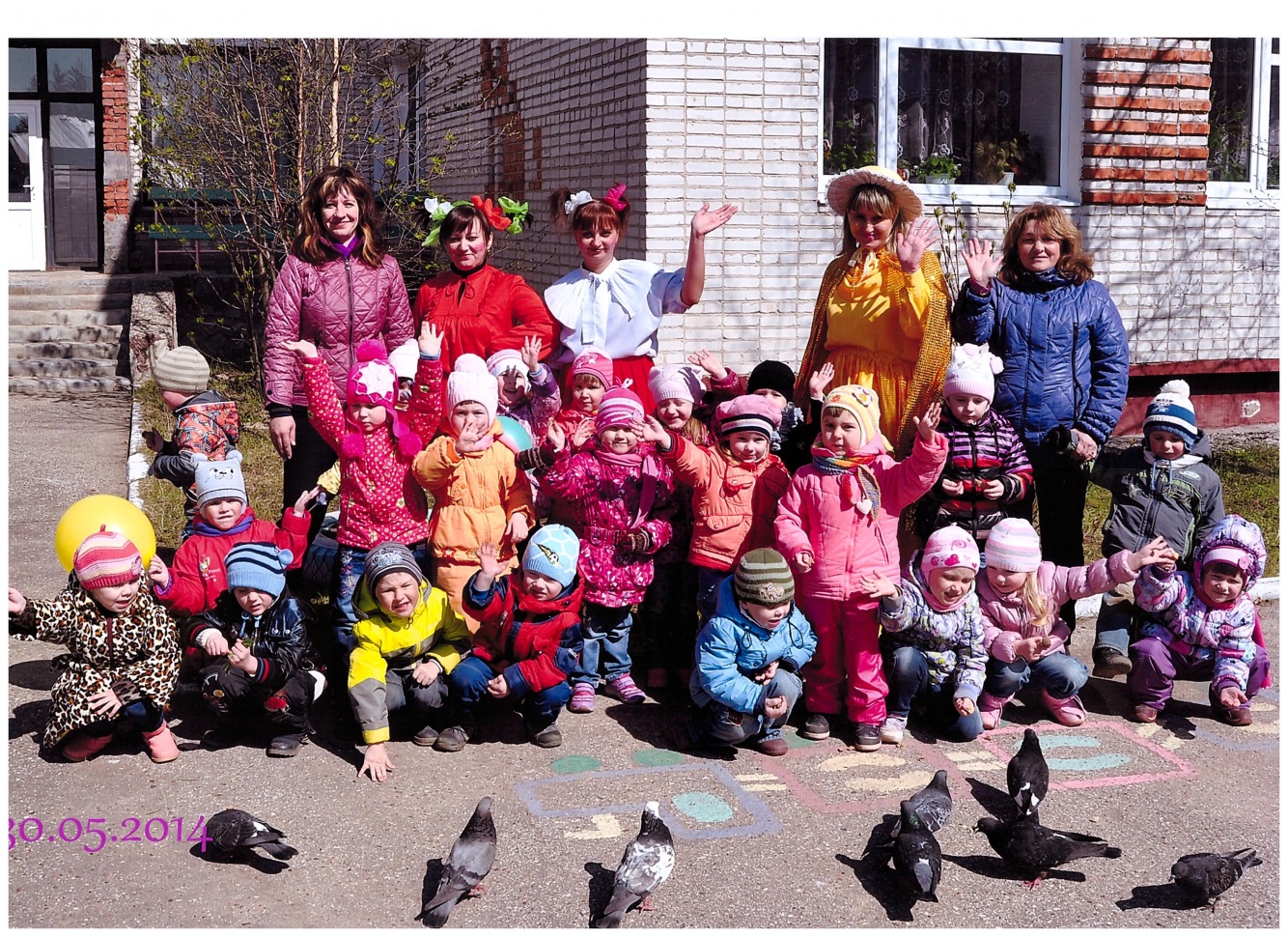 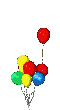 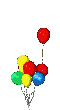 День здоровья. Сентябрь 2014 года
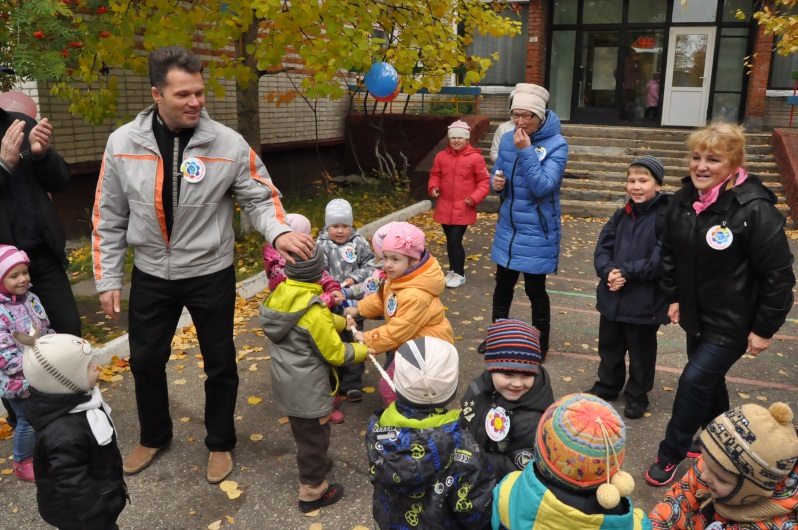 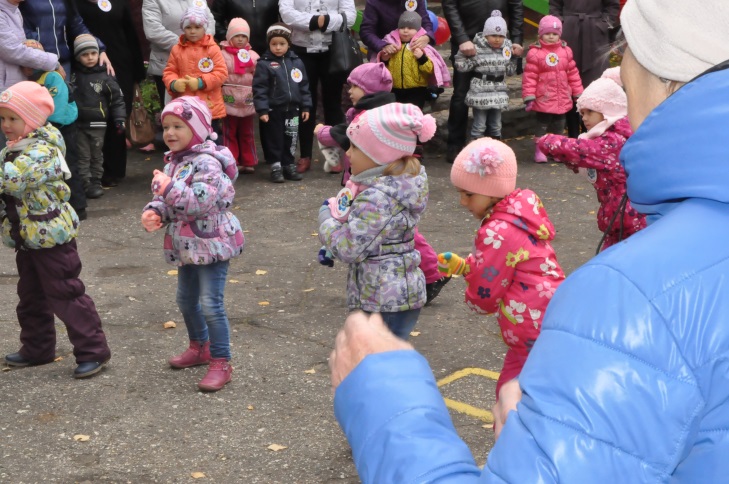 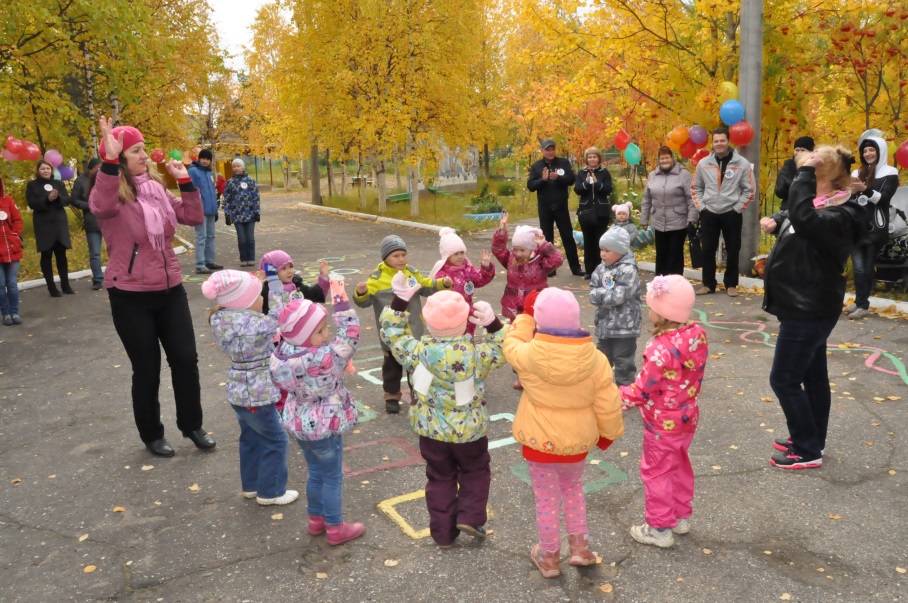 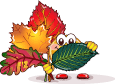 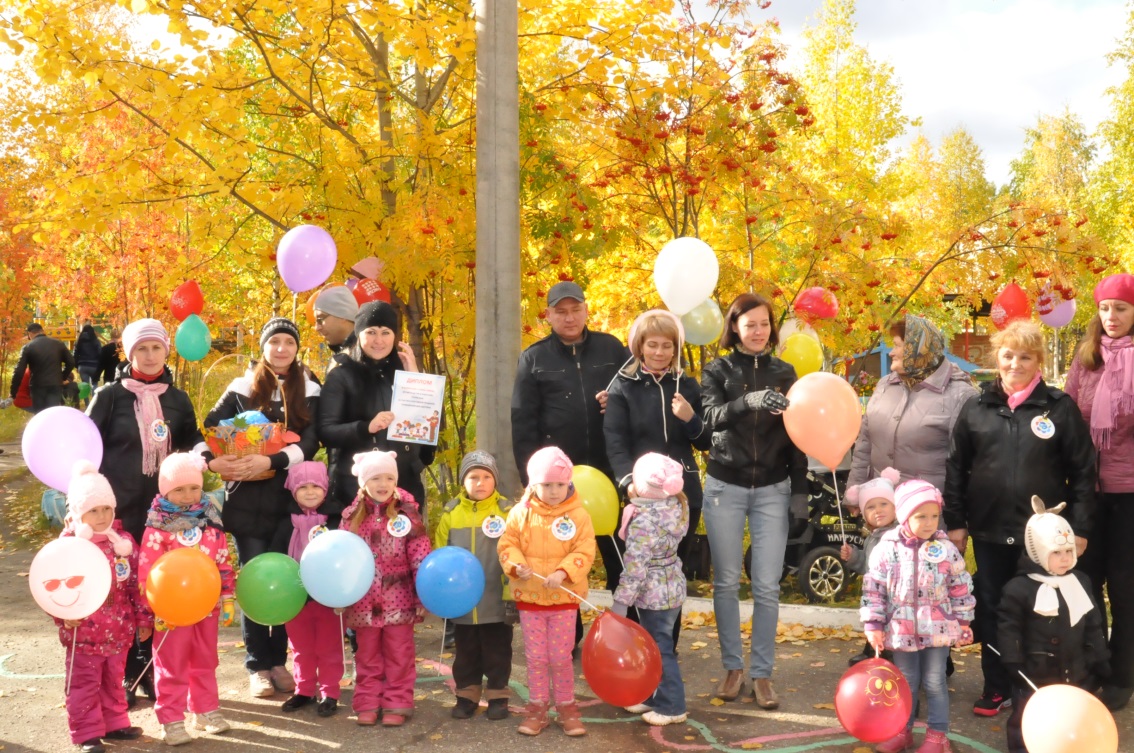 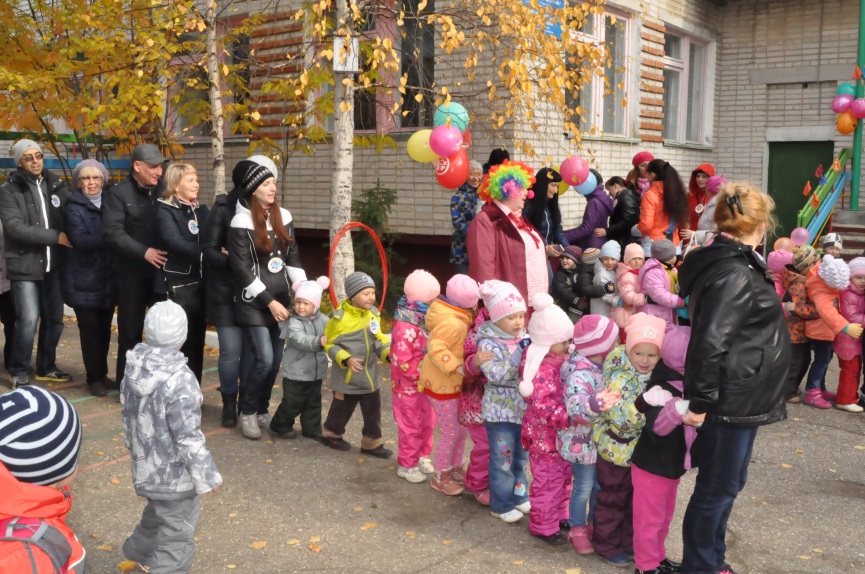 День   здоровья  в  Ледовом дворце  (январь  2015  года)
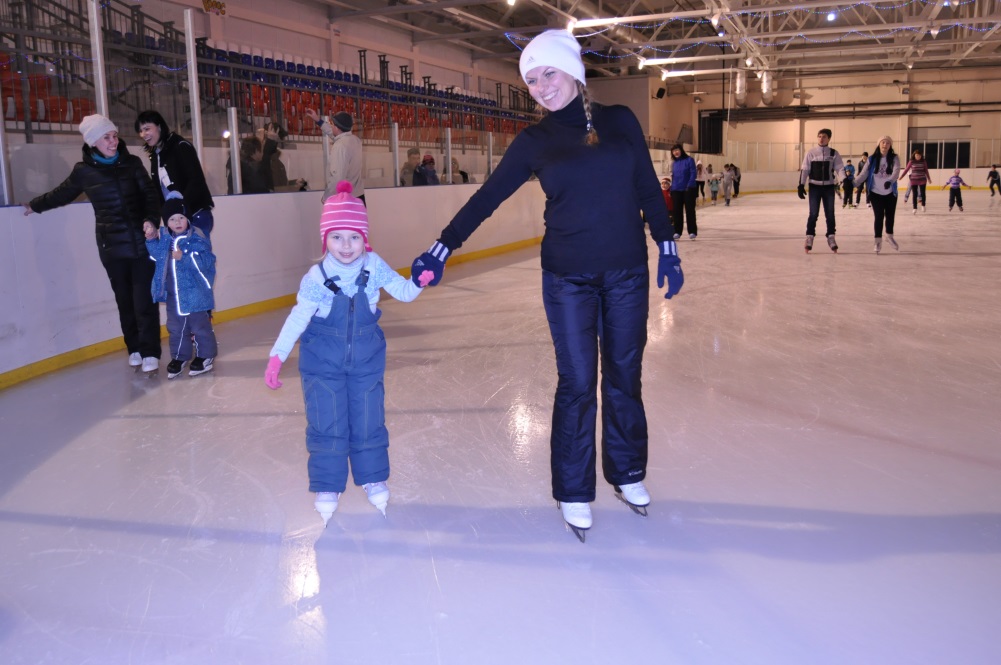 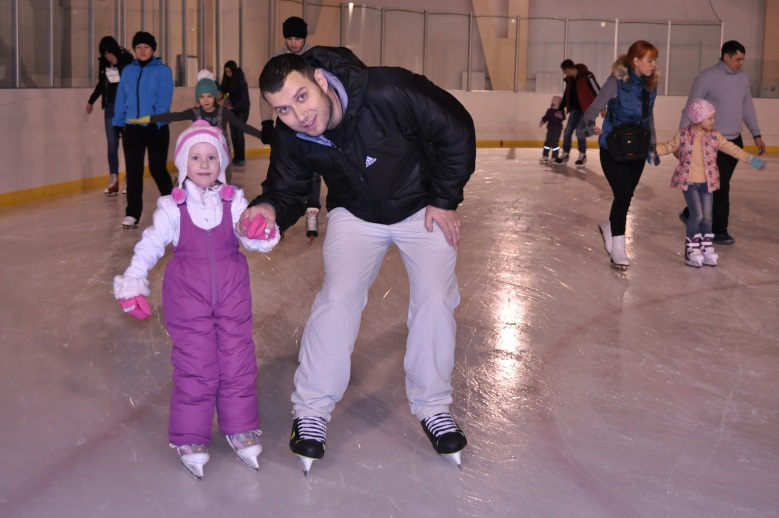 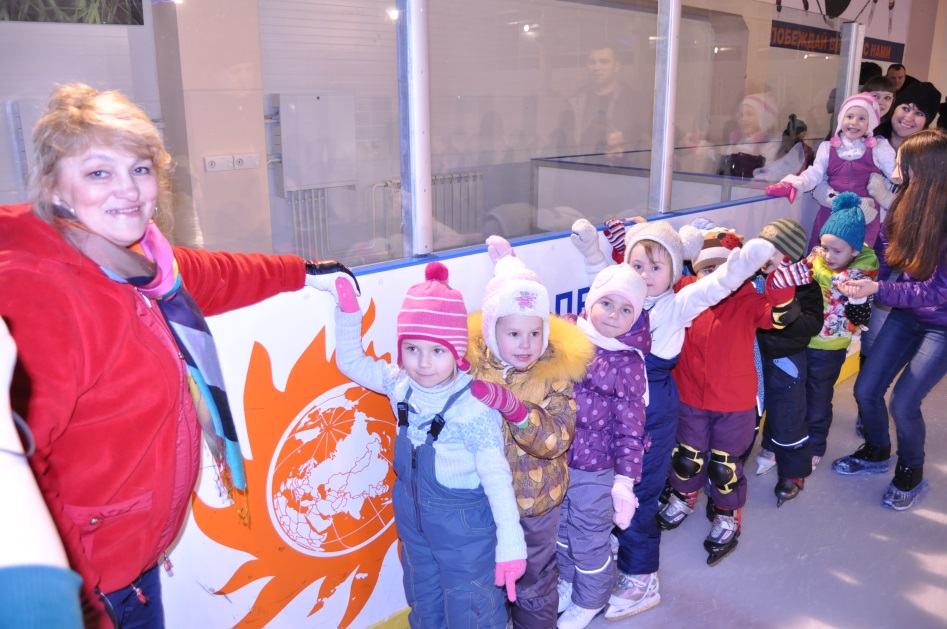 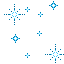 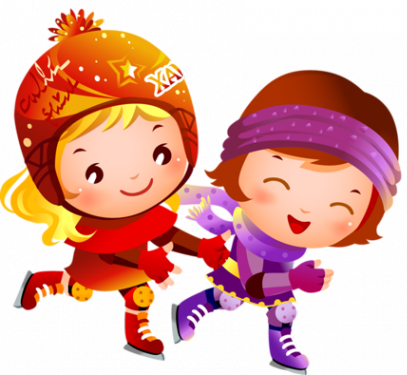 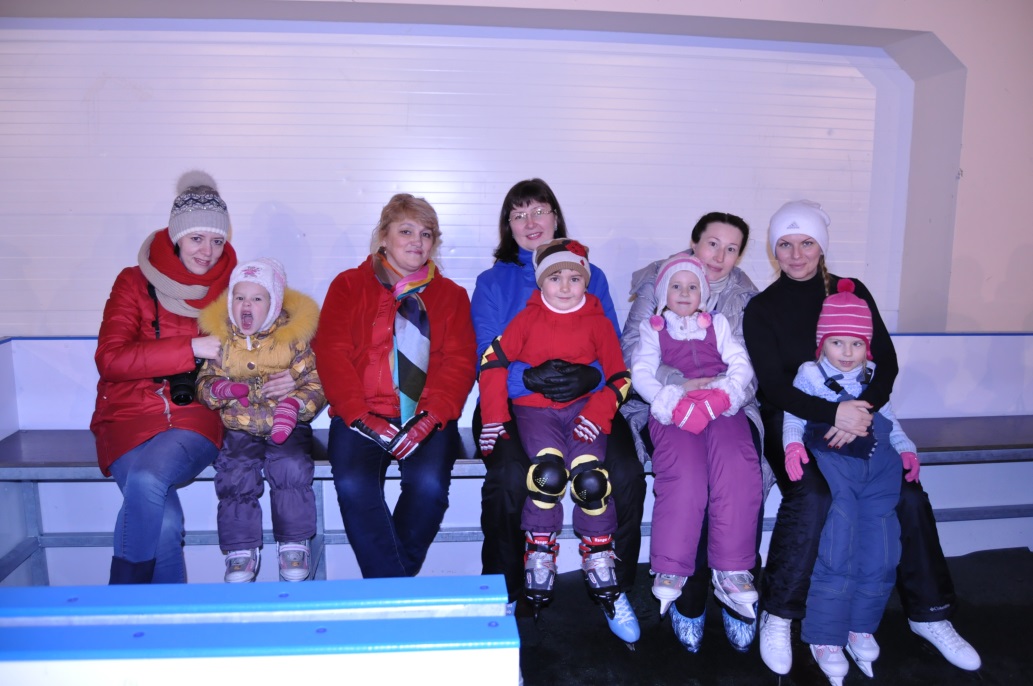 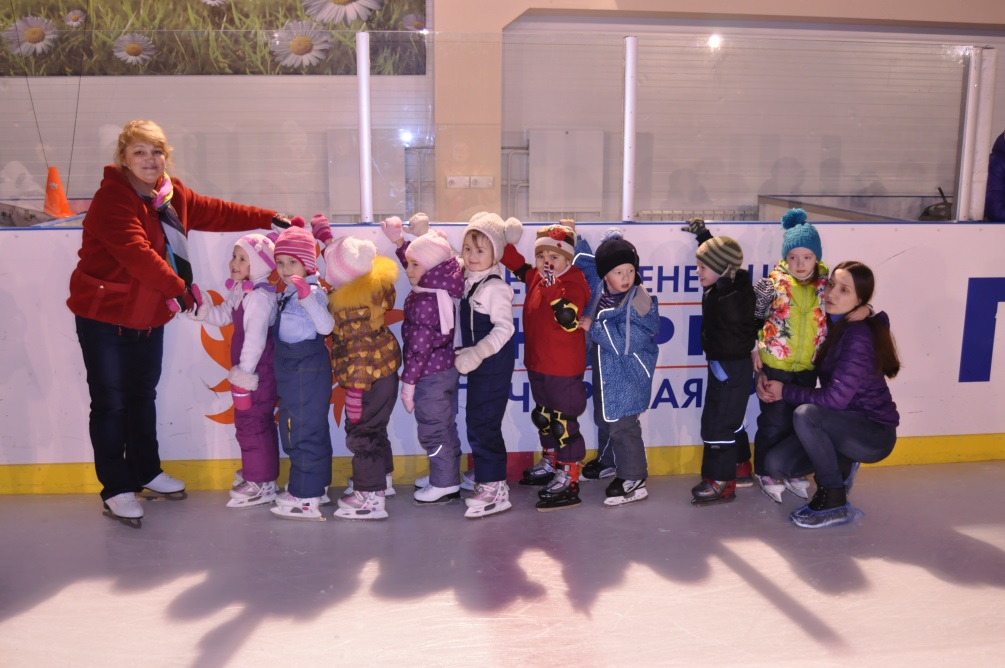 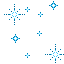 Динамика посещаемости и заболеваемости
Всего пропусков/по болезни
За период
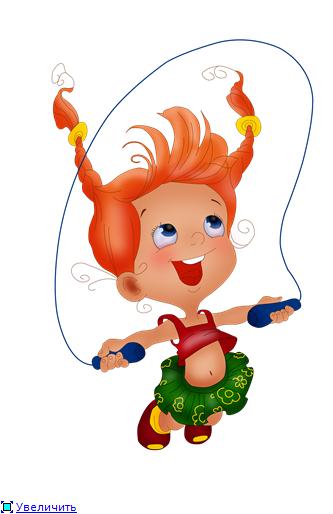 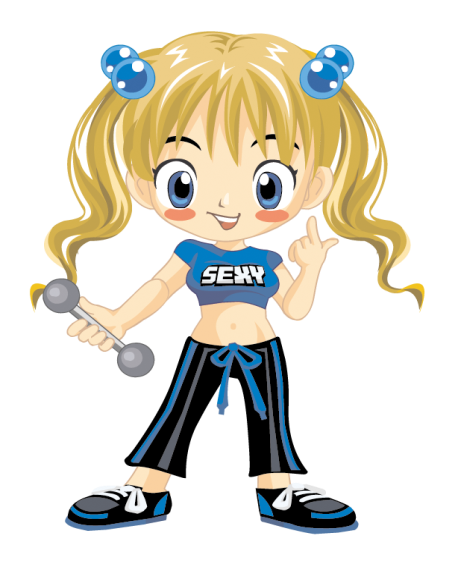 Сентябрь-декабрь 
2013 г.
628/287
Январь-май 2014 г.
549/136
513/91
Сентябрь-декабрь
 2014 г.
Выводы:
.
Использование здоровьесберегающих технологий в работе с детьми дает положительные результаты в укреплении здоровья детей.
У детей формируется интерес своему личному здоровью, ответственность за себя
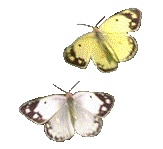 Возросшая поддержка родителей, их понимание и готовность к  сотрудничеству – стимул к дальнейшей работе
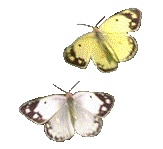 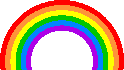 Лучший  способ  сделать детей  счастливыми – это сделать  их здоровыми  !
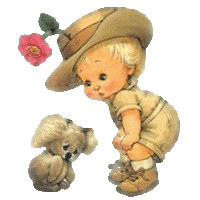 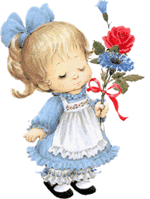 Быть здоровым – здорово !
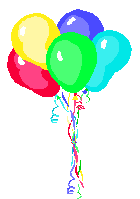 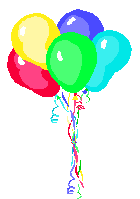 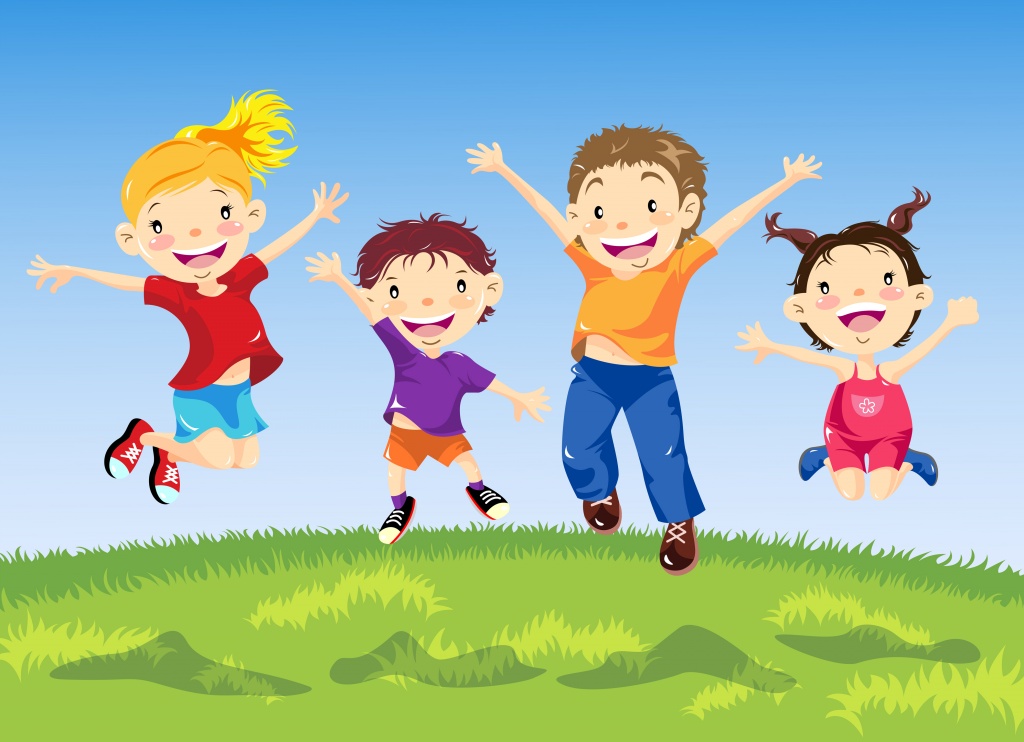 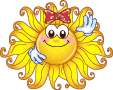 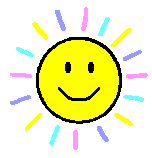 Спасибо    за внимание !
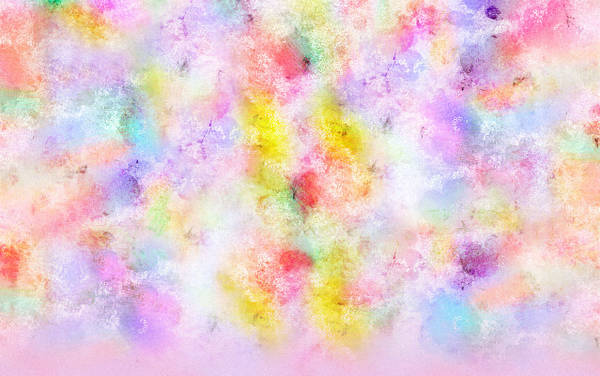 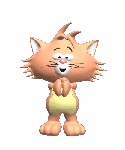